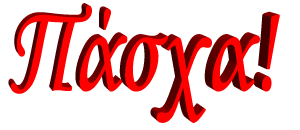 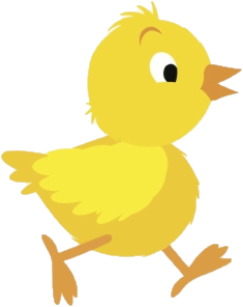 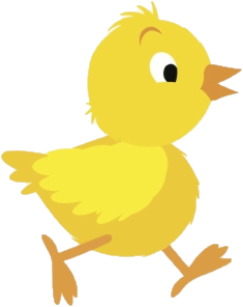 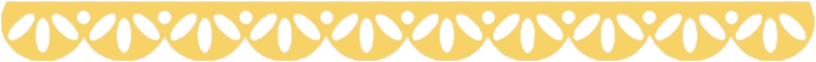 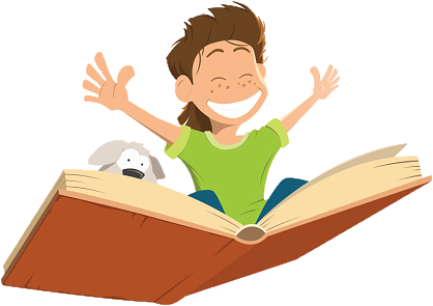 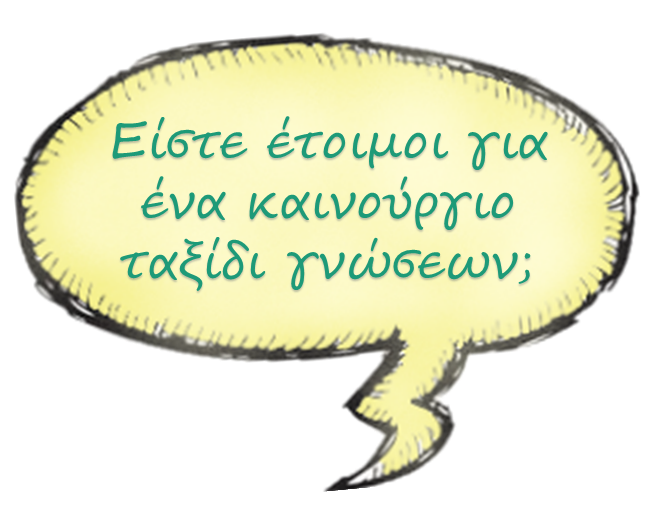 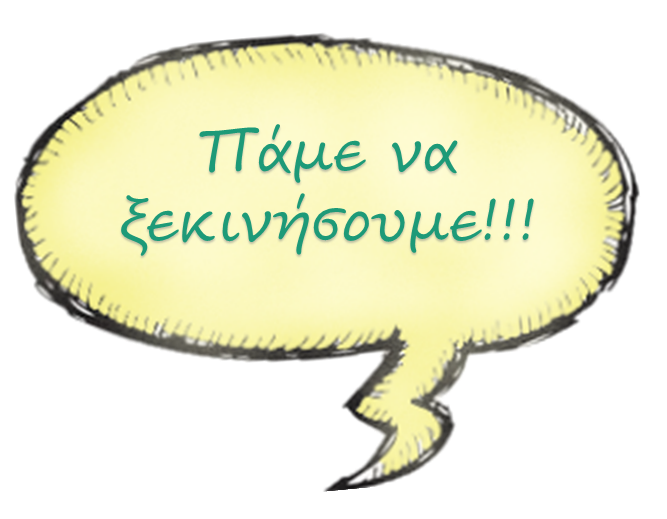 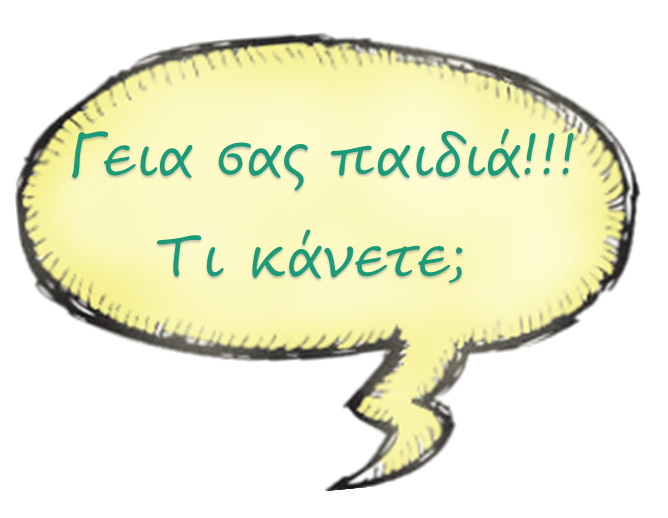 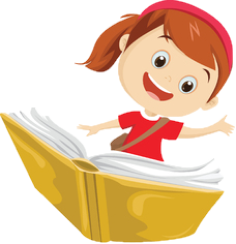 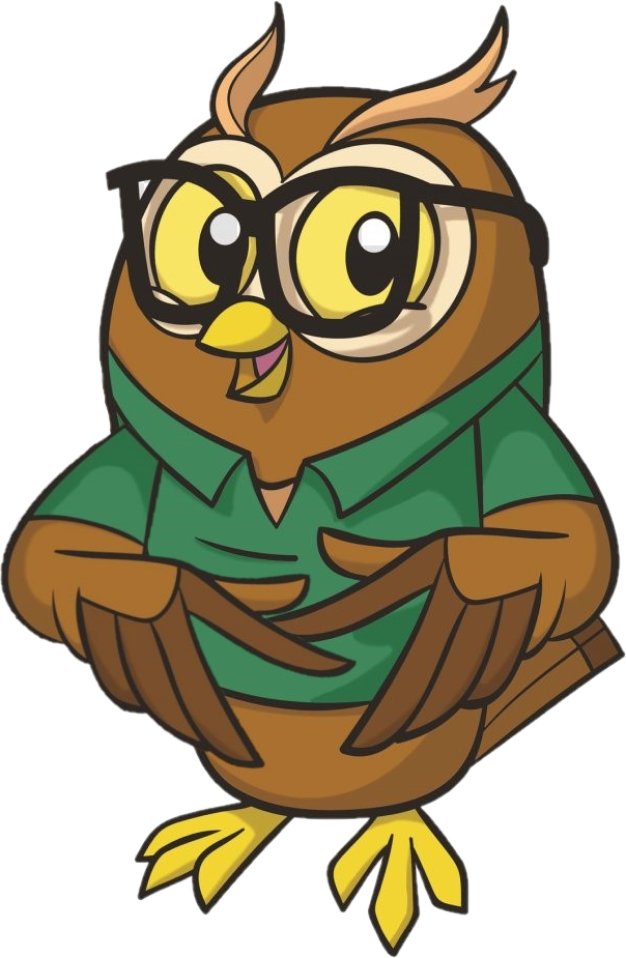 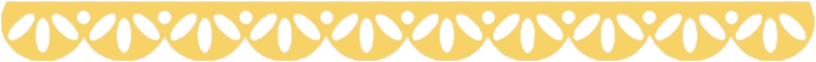 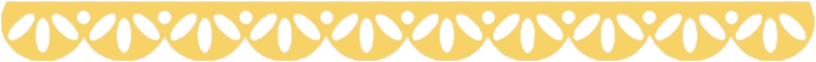 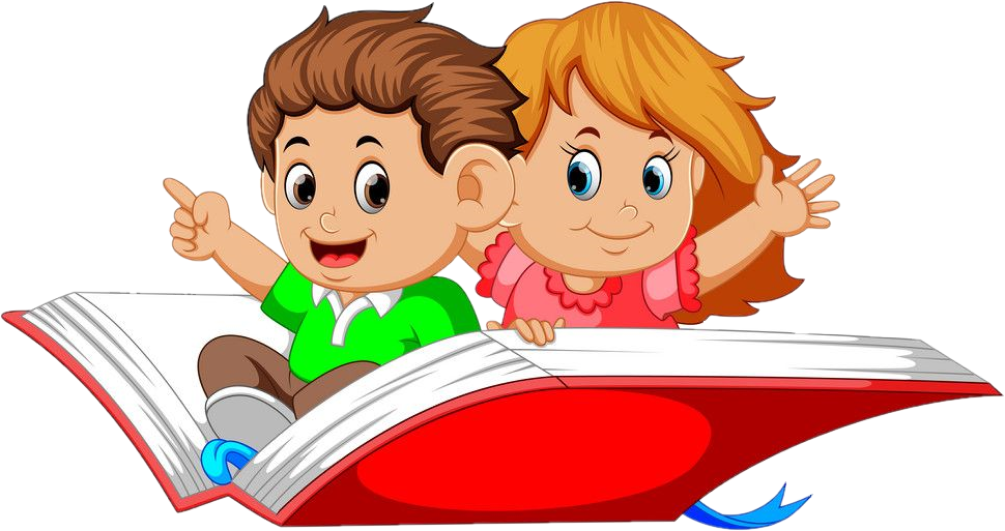 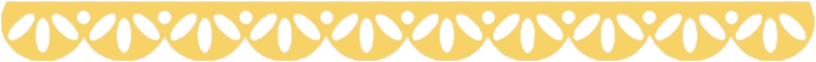 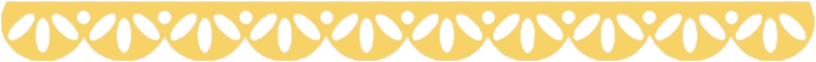 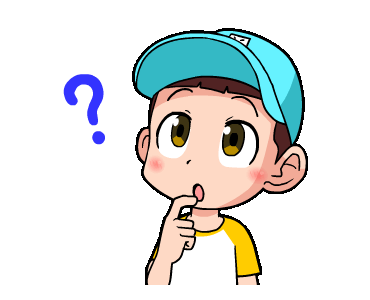 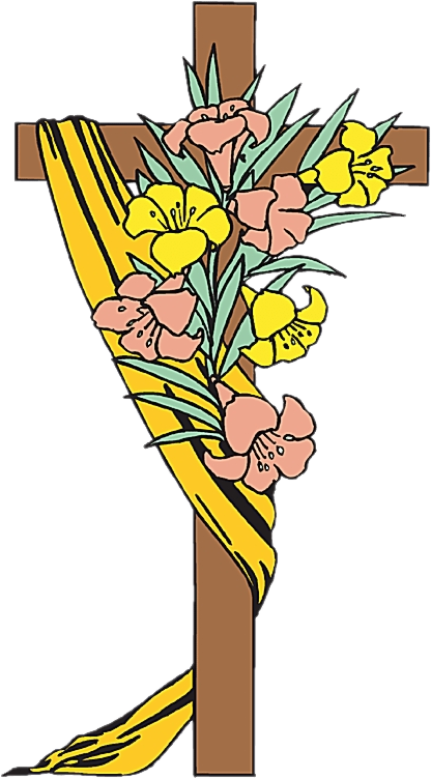 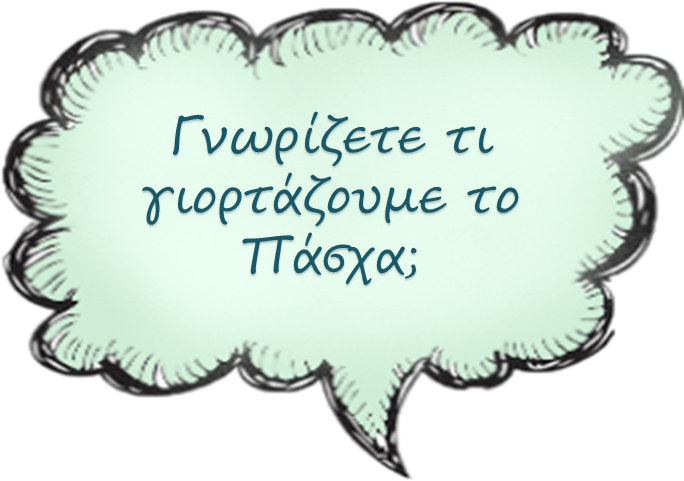 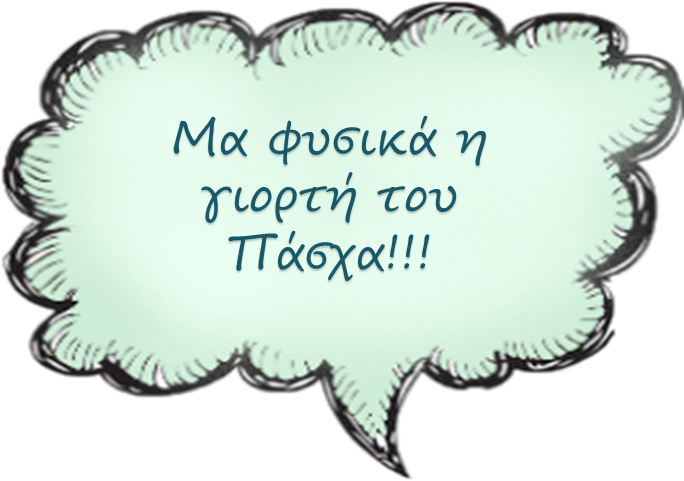 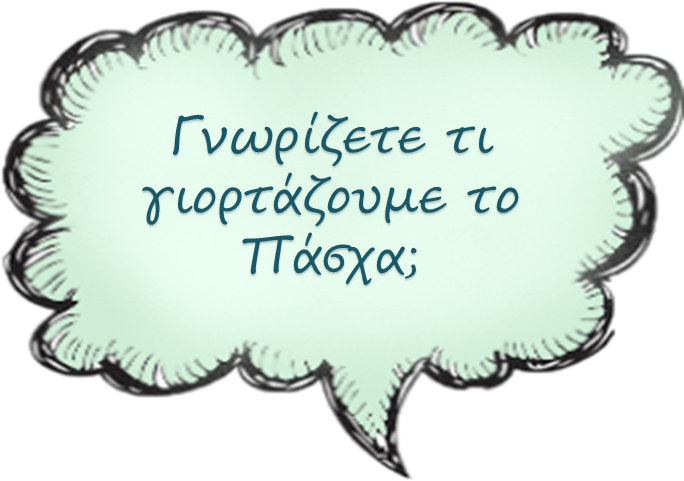 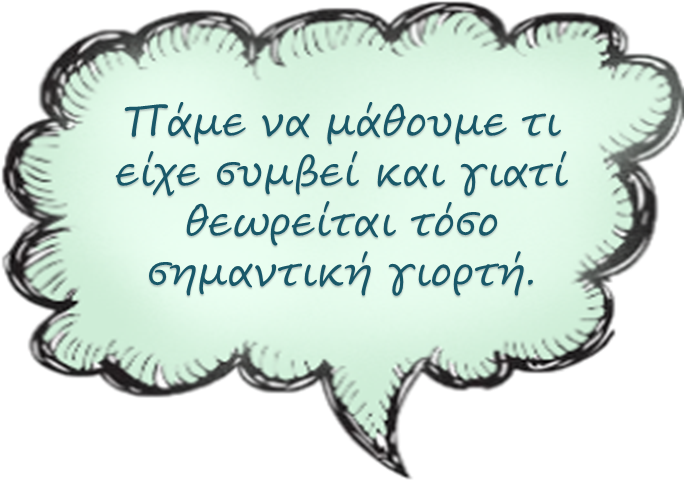 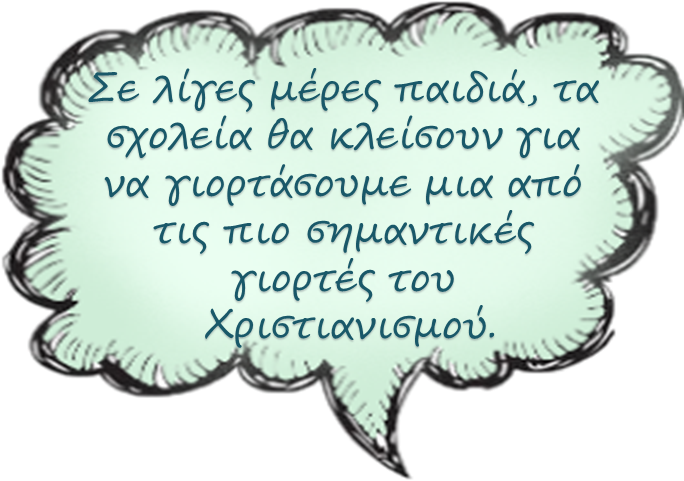 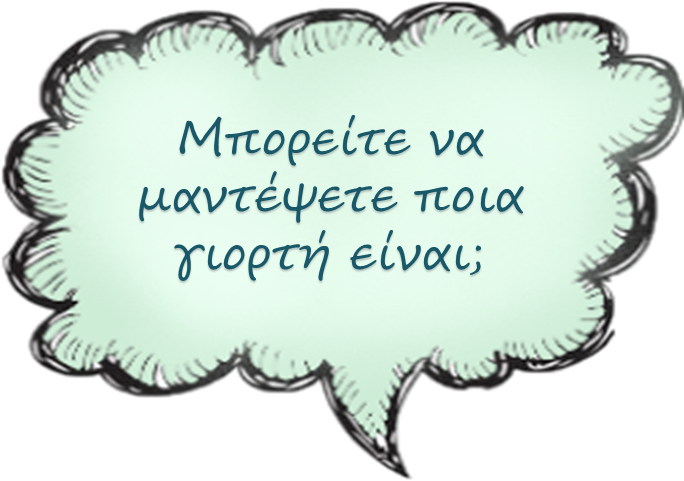 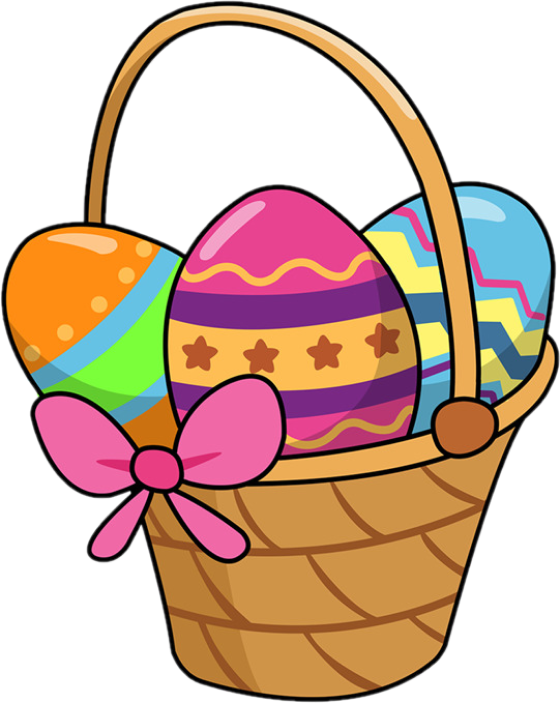 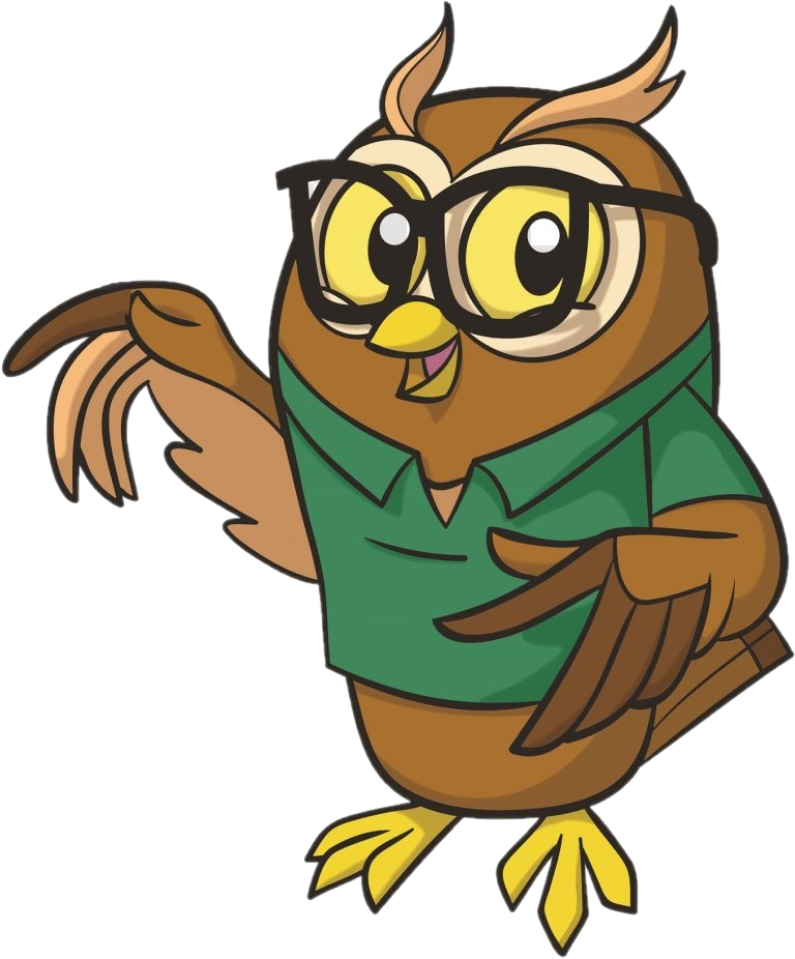 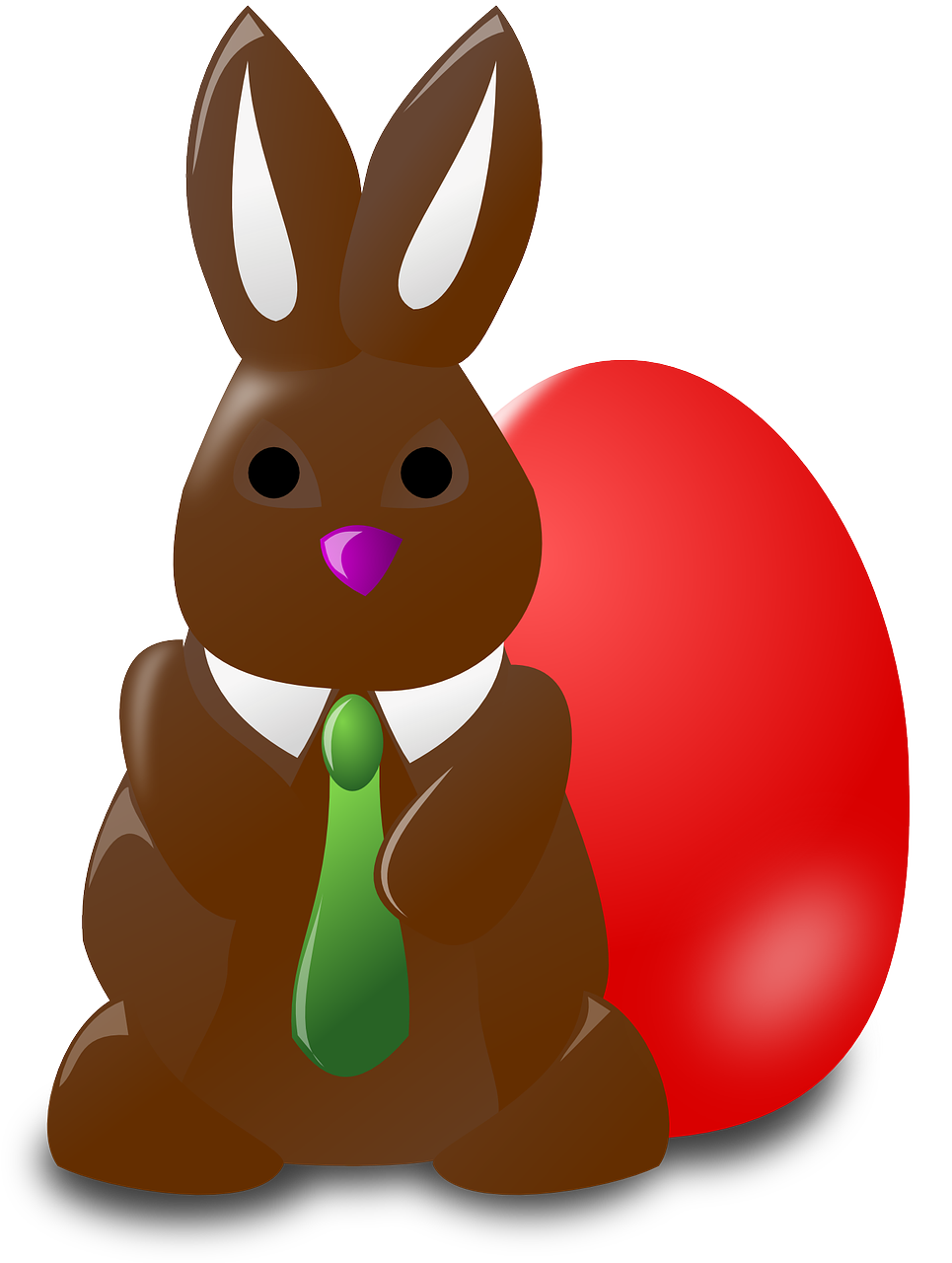 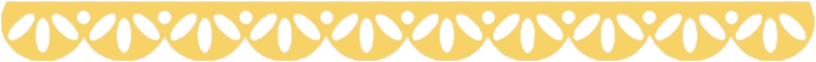 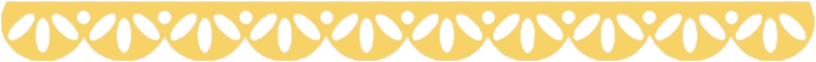 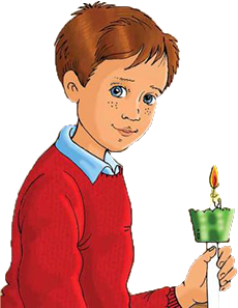 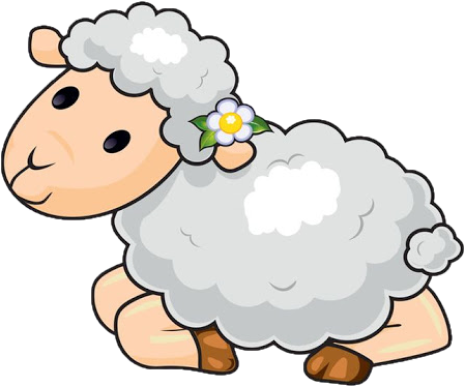 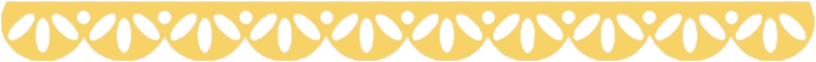 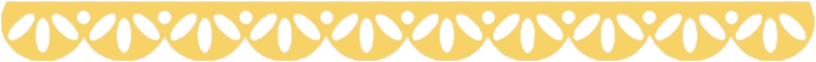 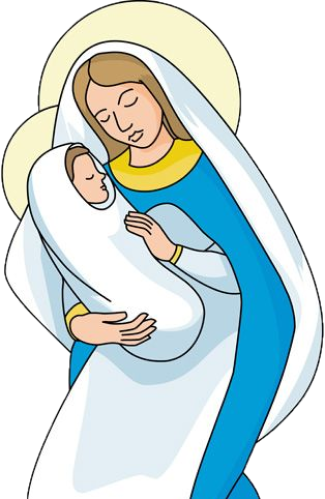 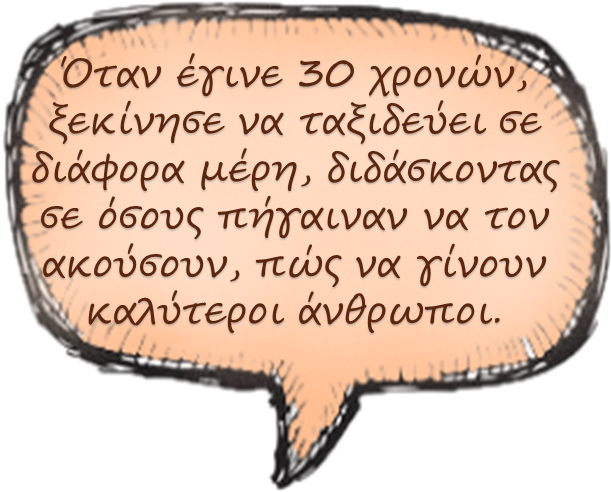 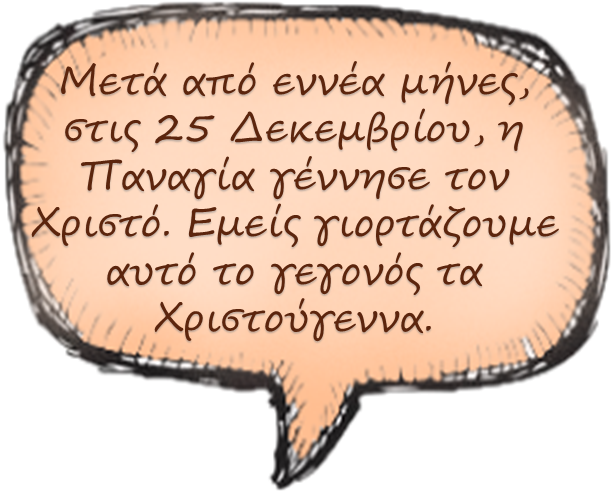 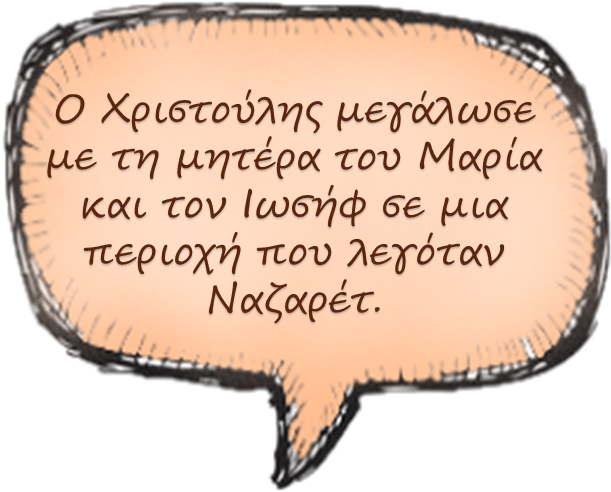 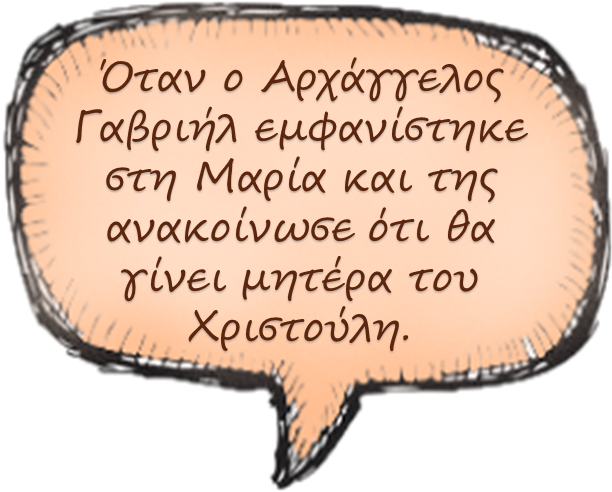 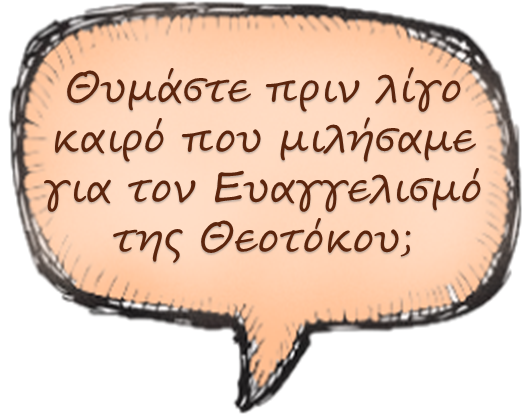 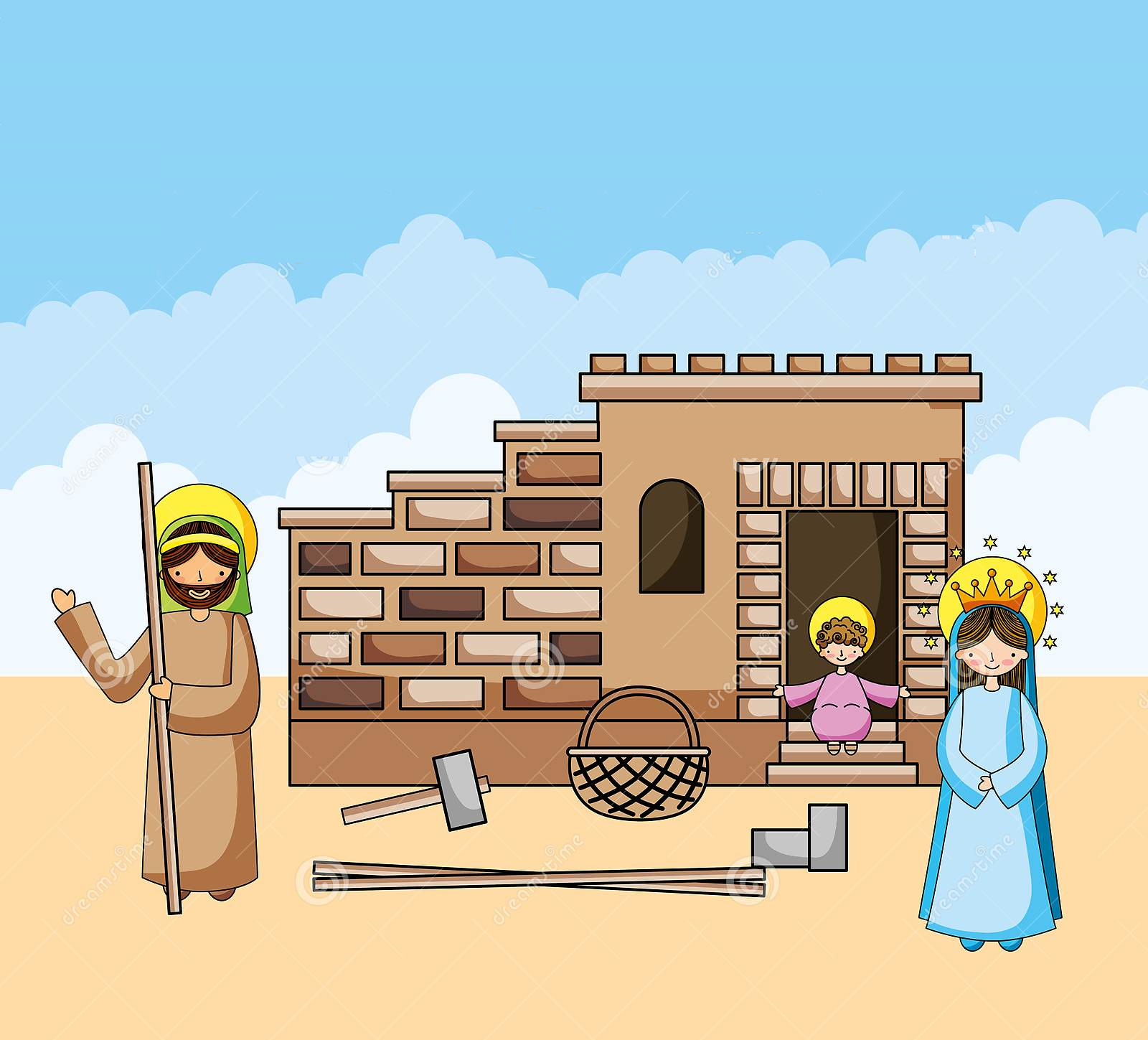 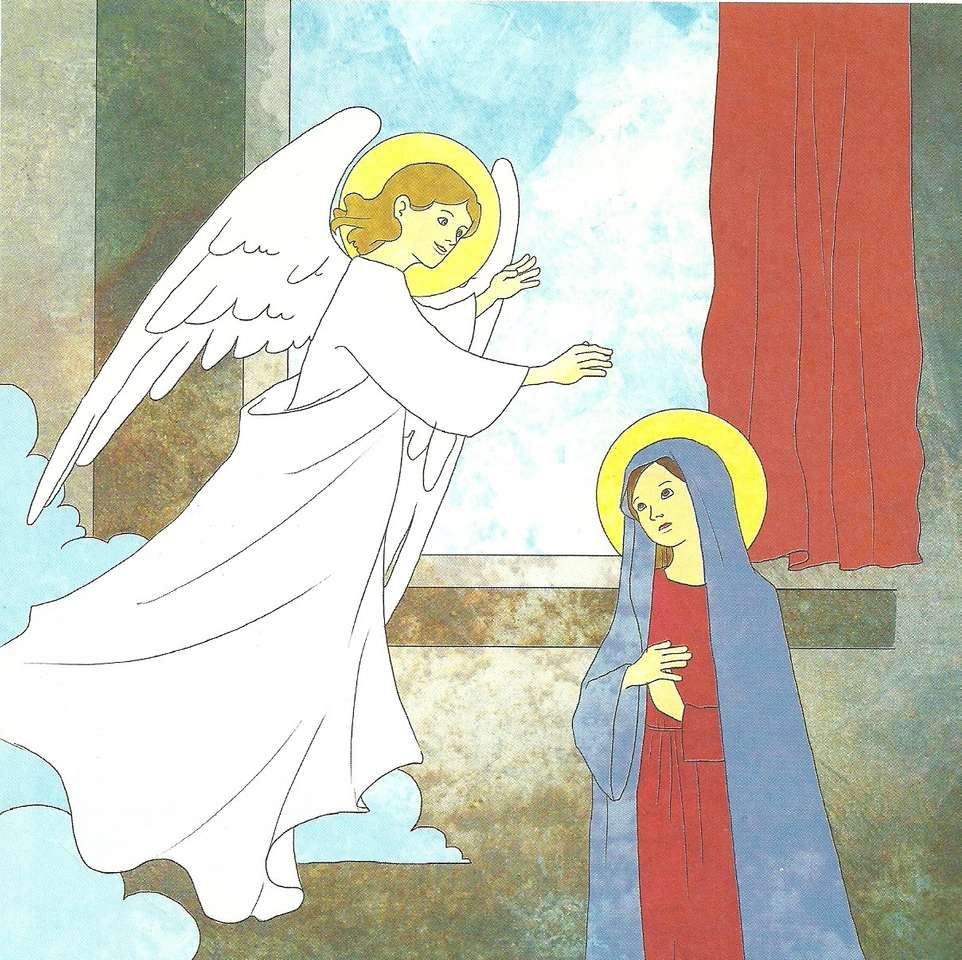 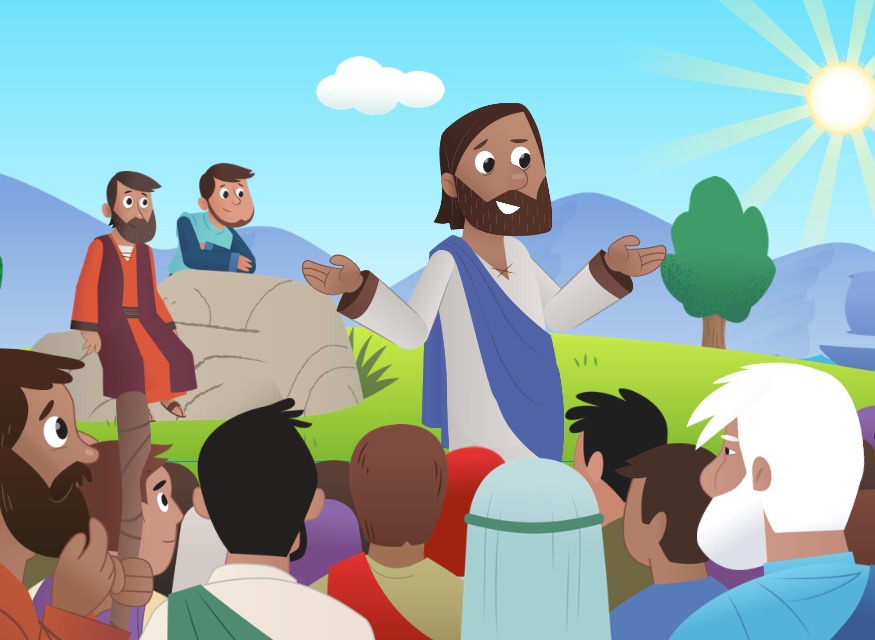 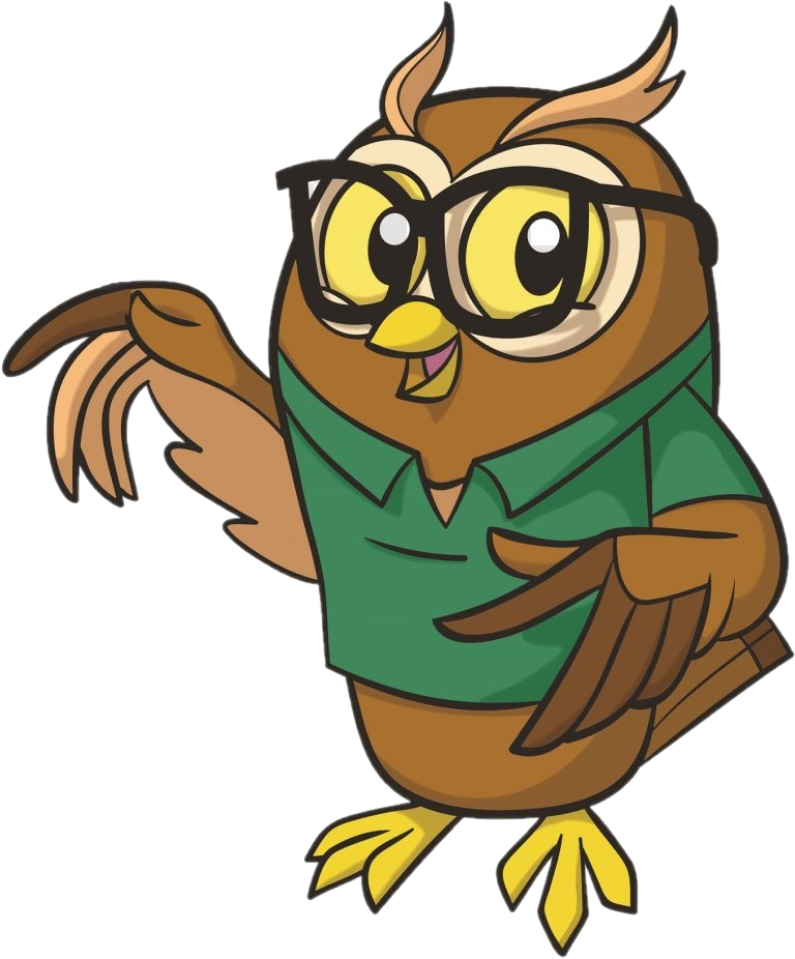 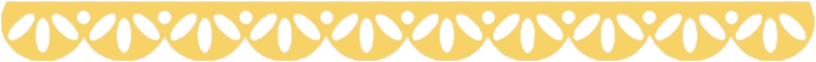 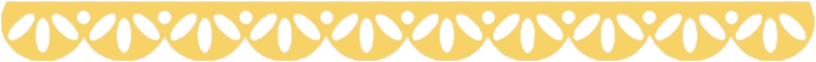 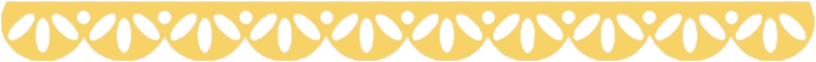 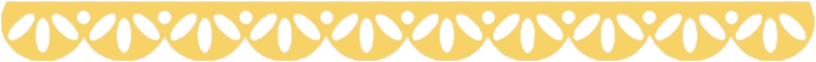 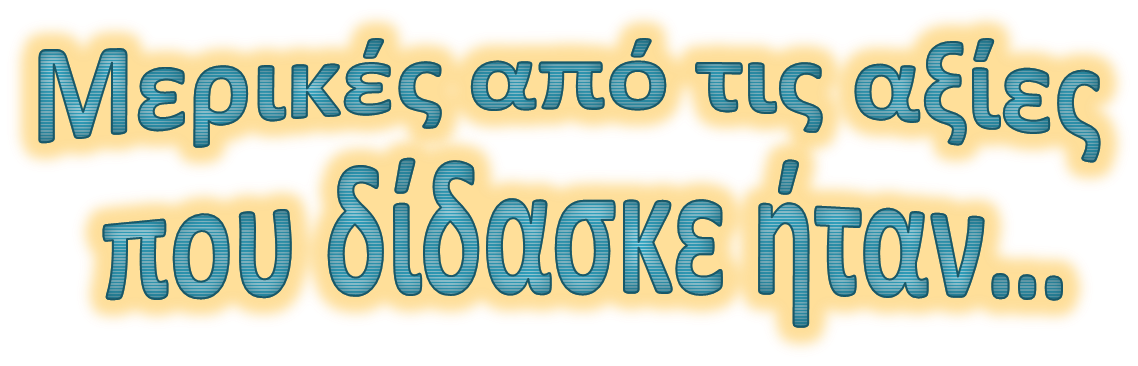 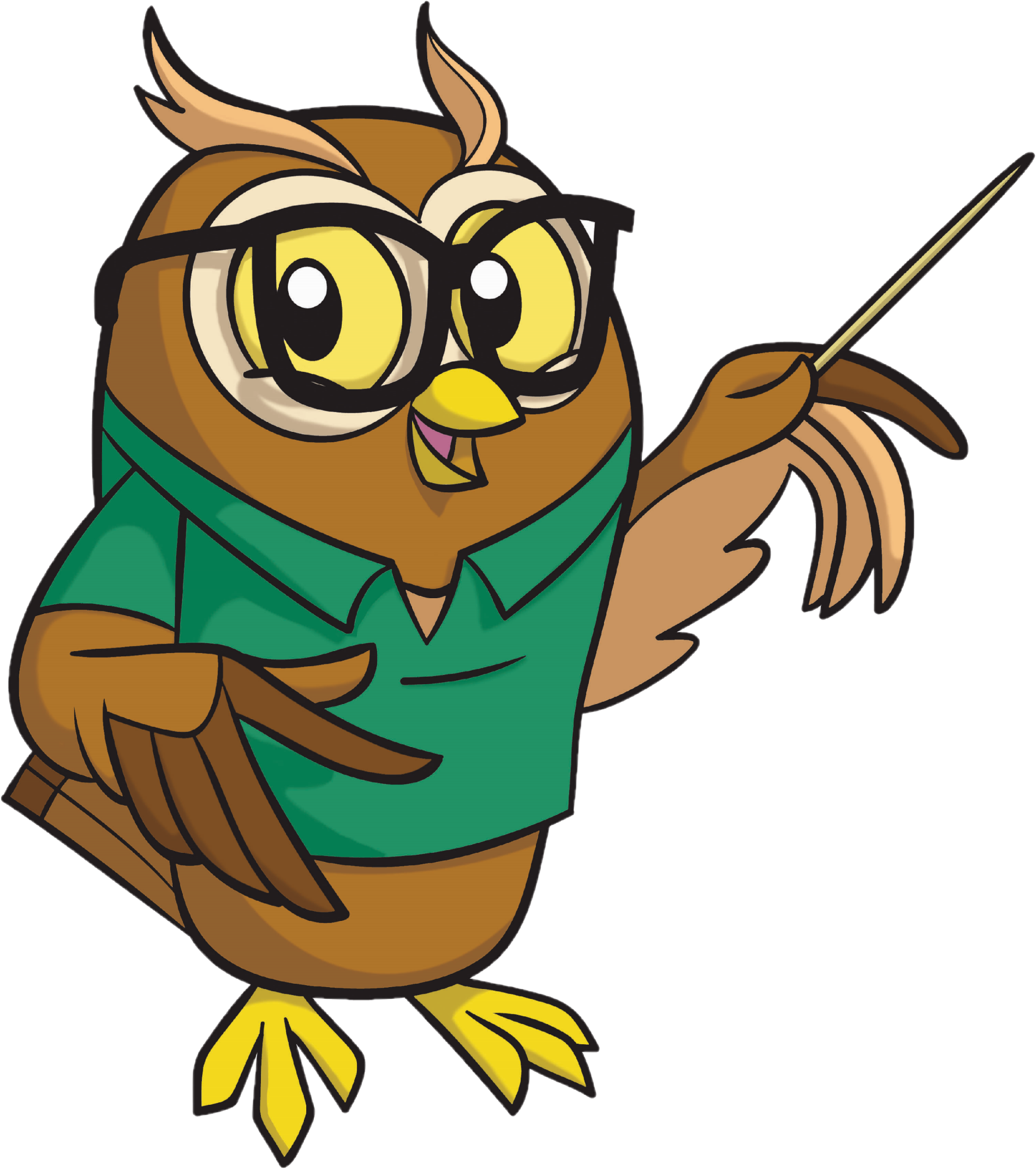 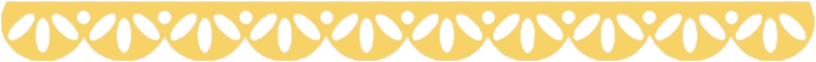 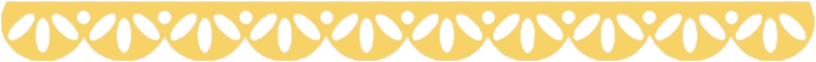 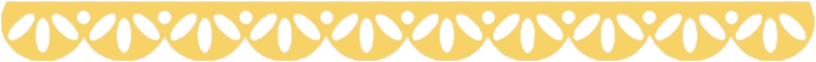 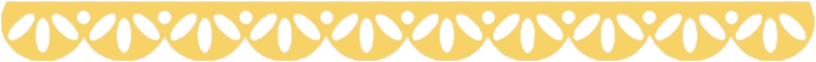 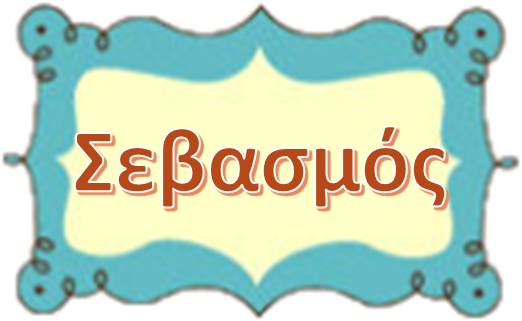 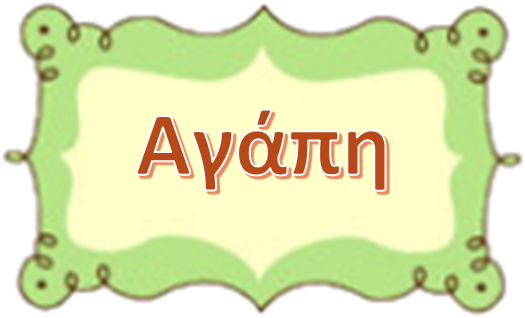 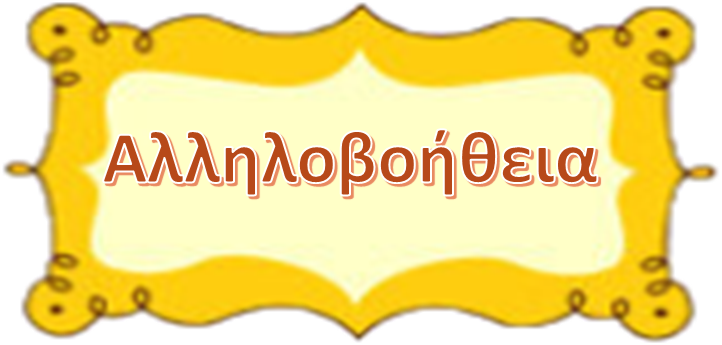 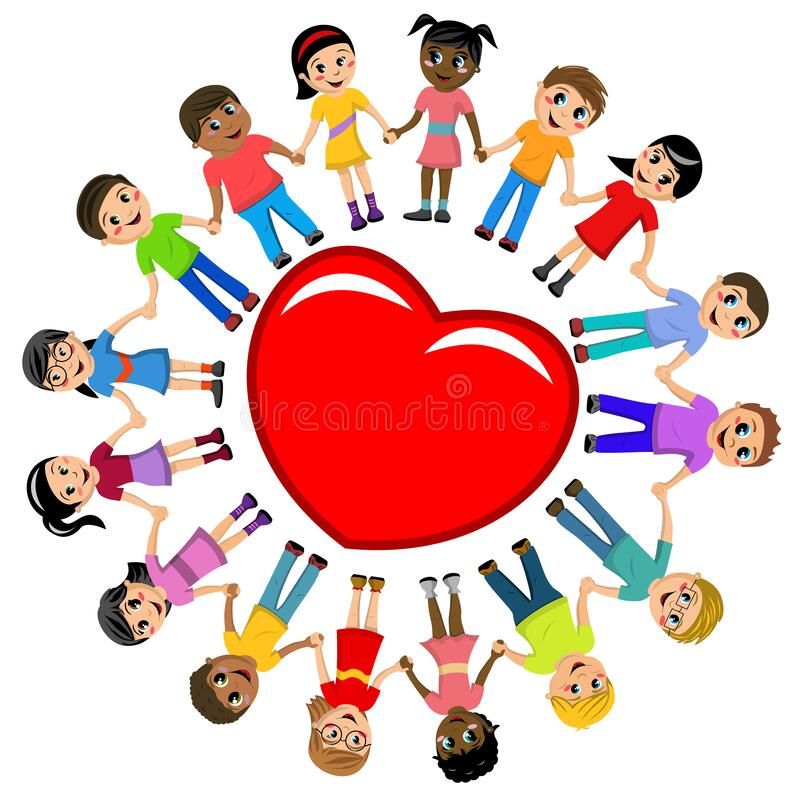 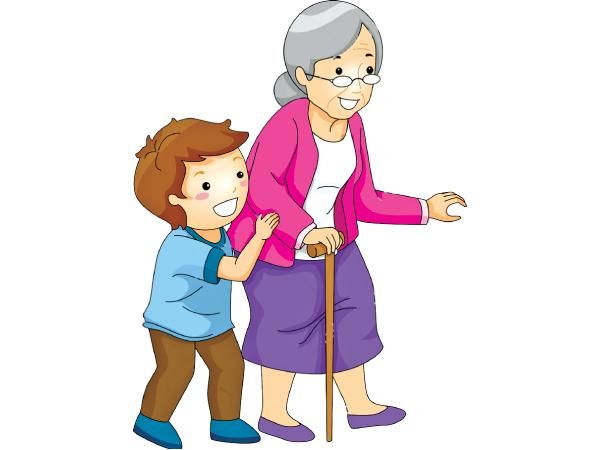 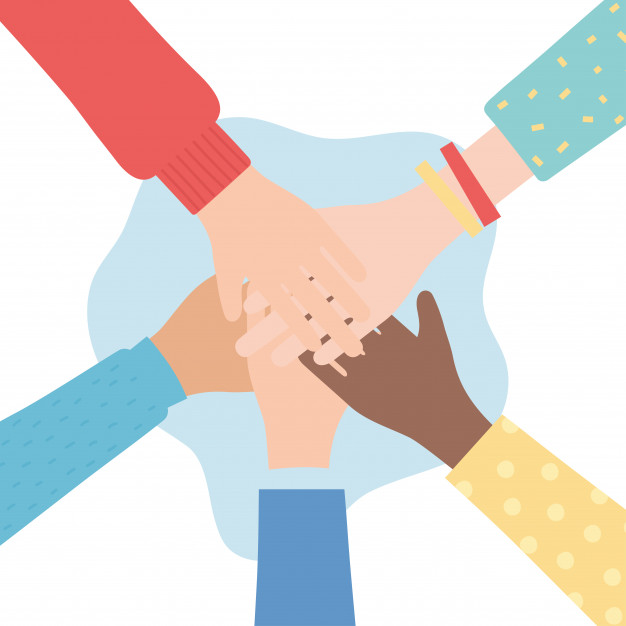 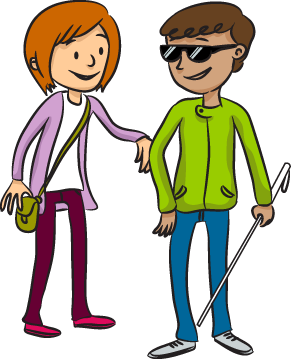 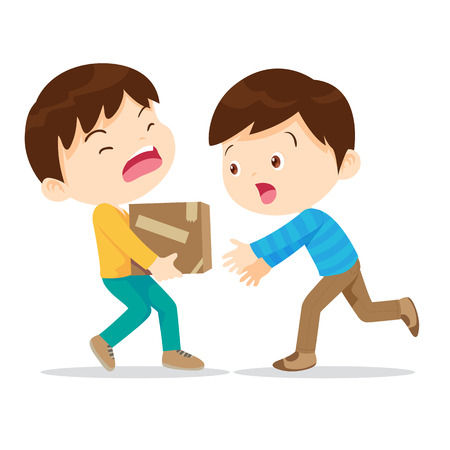 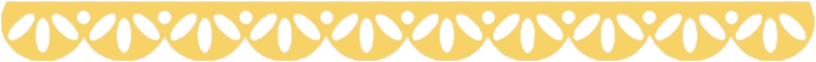 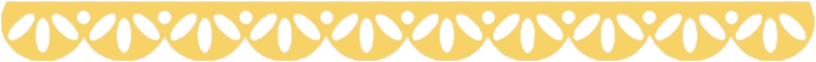 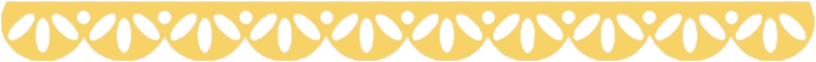 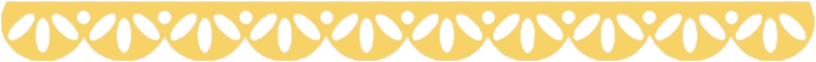 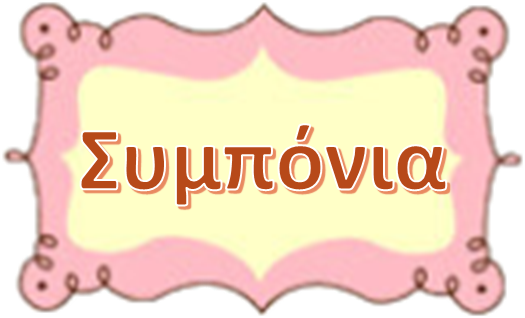 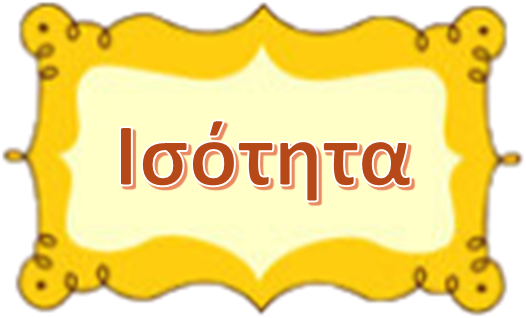 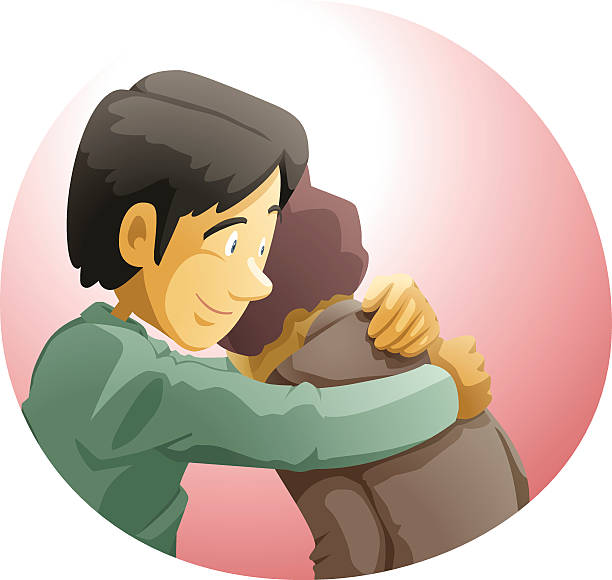 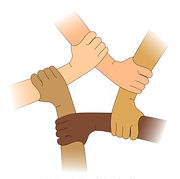 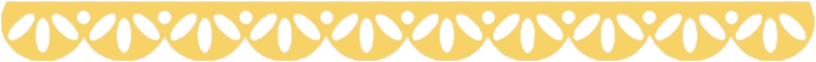 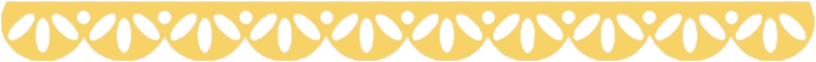 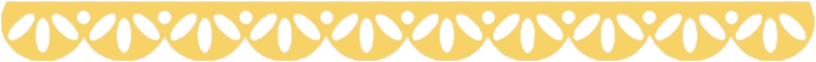 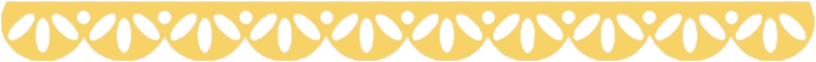 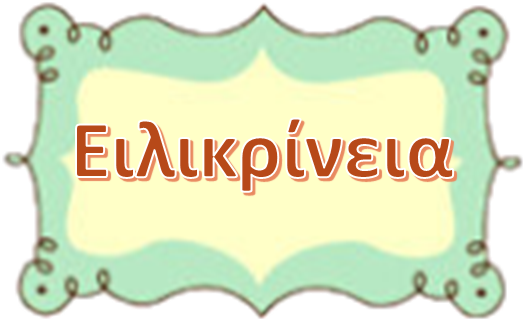 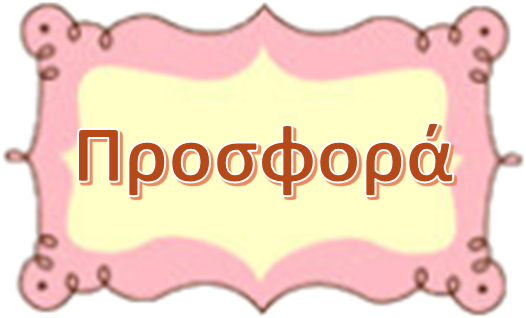 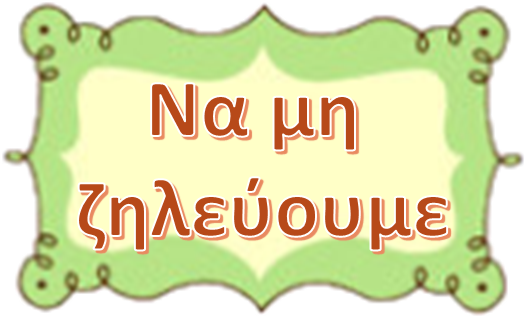 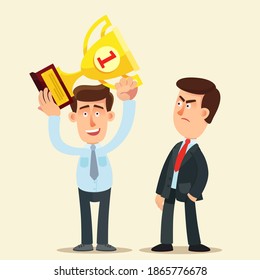 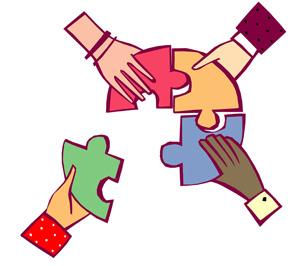 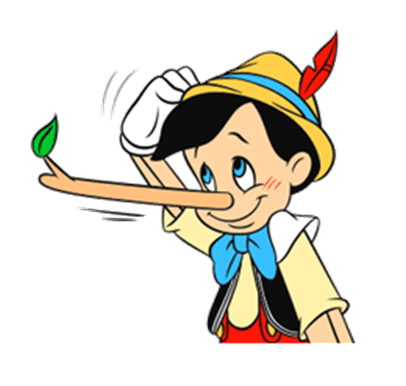 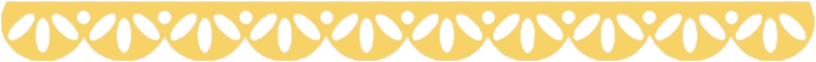 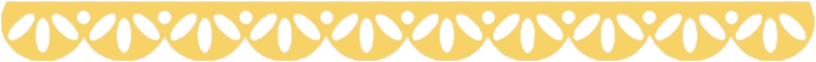 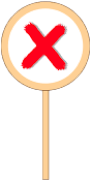 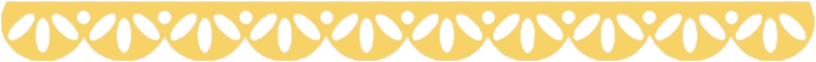 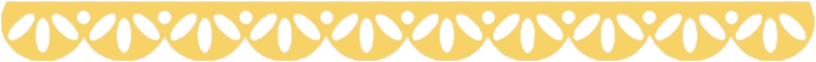 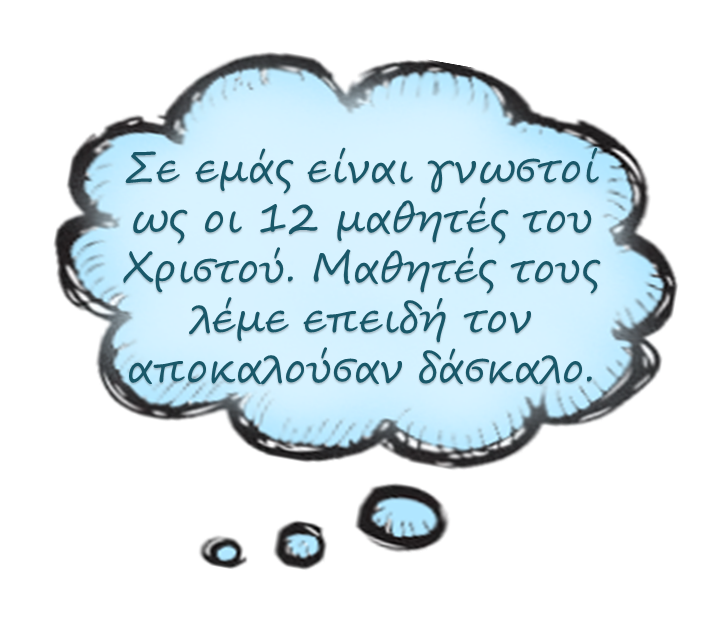 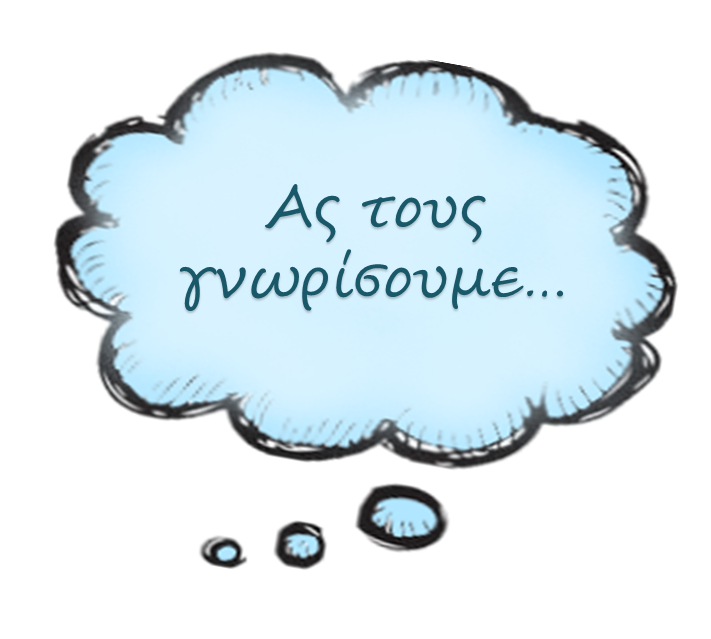 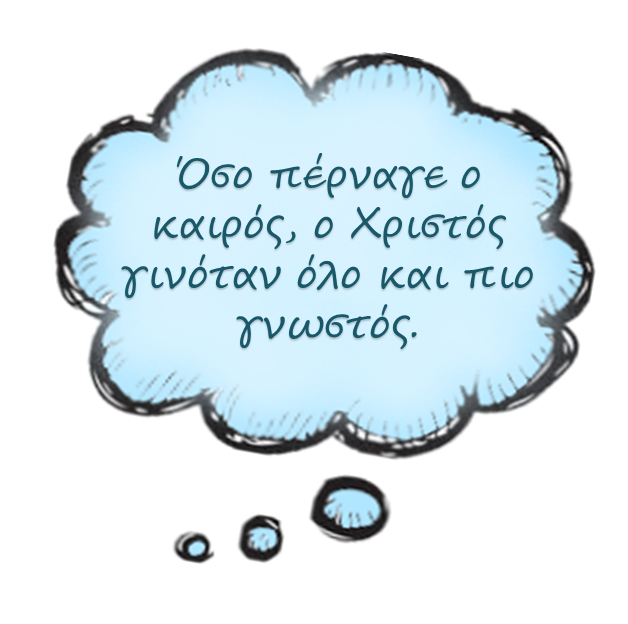 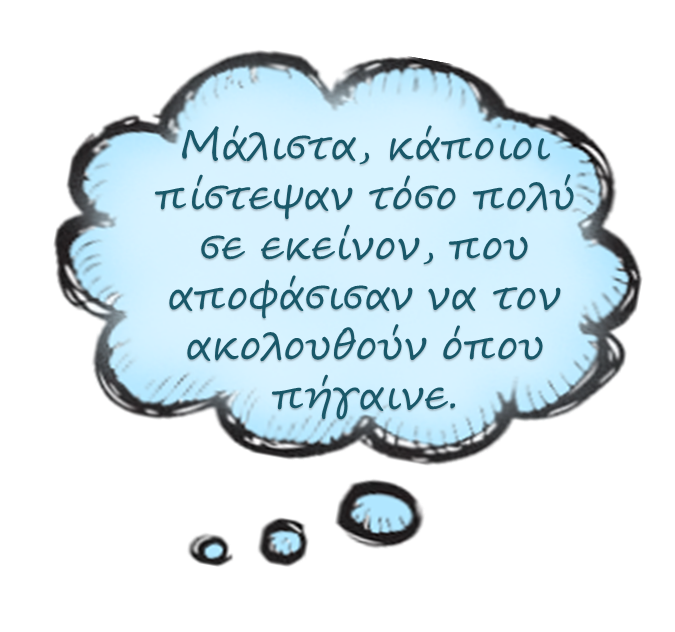 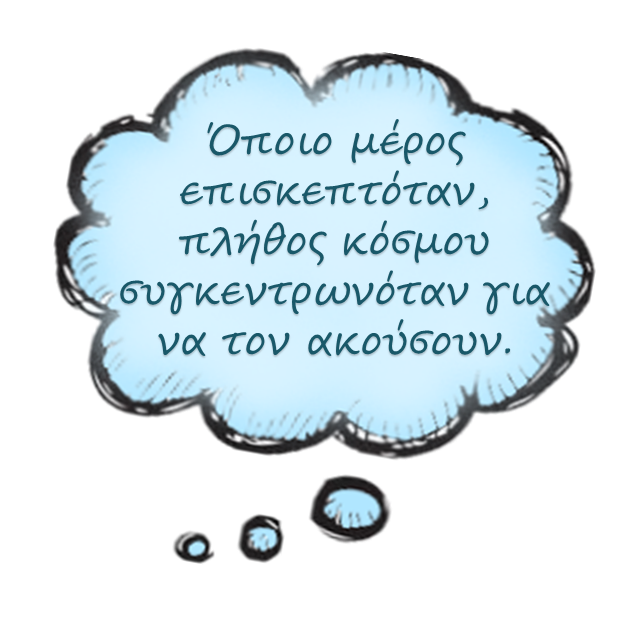 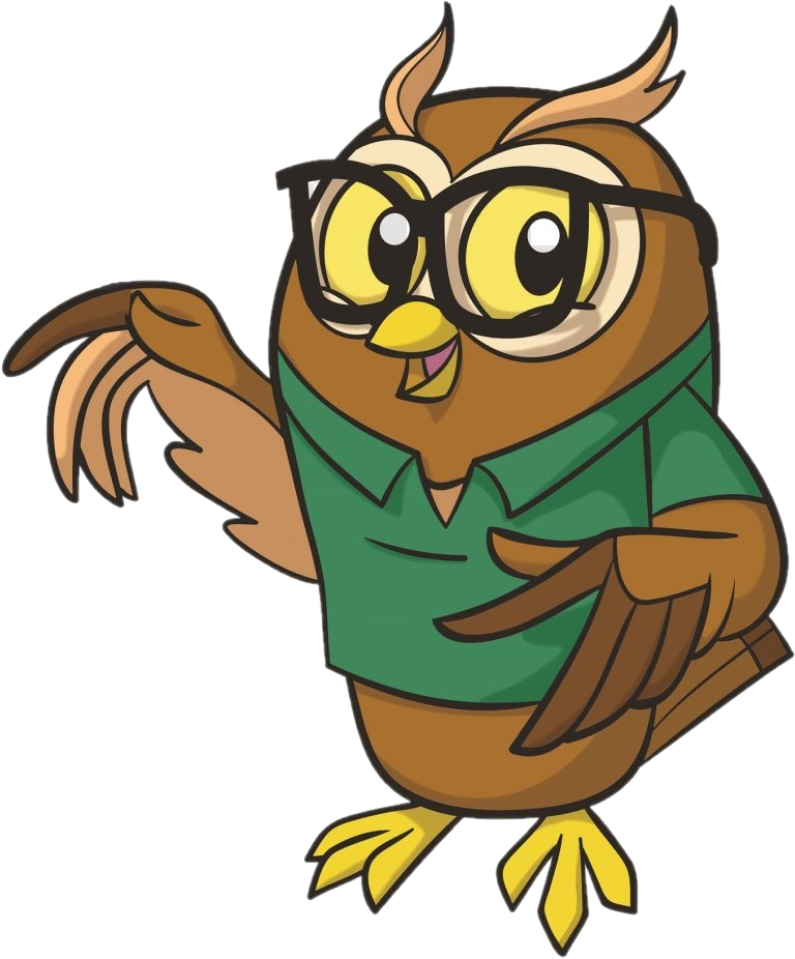 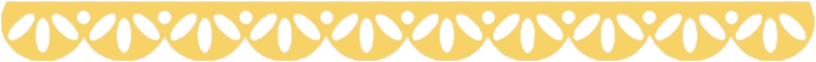 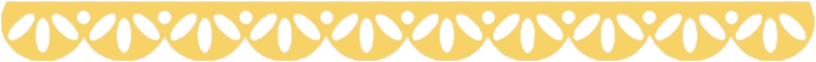 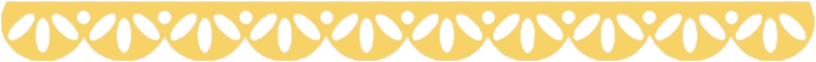 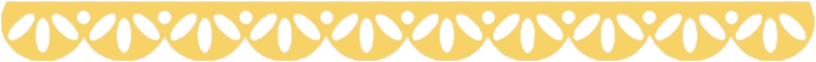 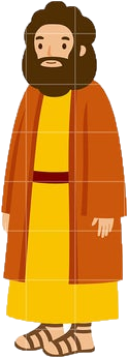 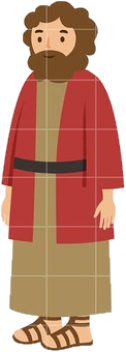 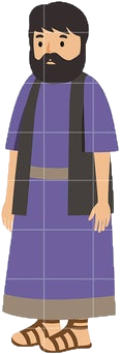 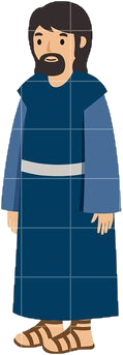 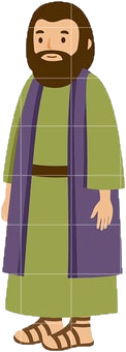 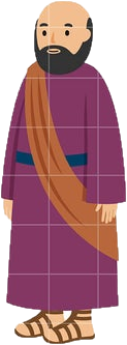 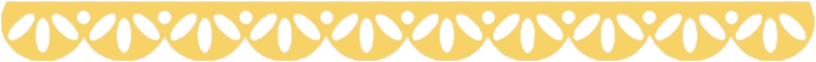 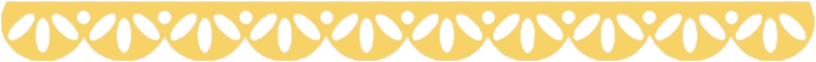 Πέτρος
Ιωάννης
Βαρθολομαίος
Αντρέας
Φίλιππος
Ιάκωβος
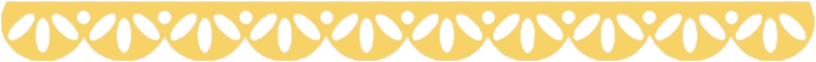 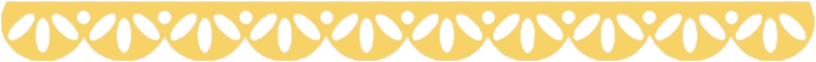 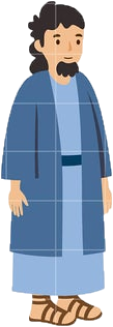 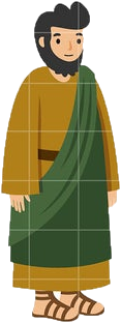 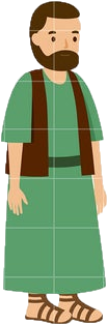 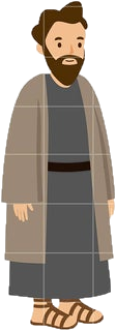 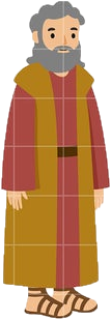 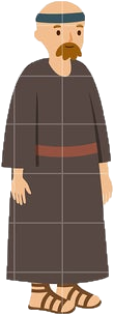 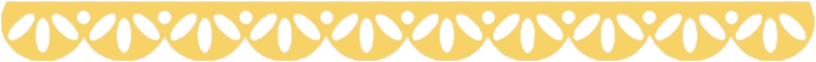 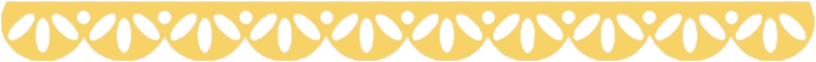 Ματθαίος
Σίμωνας
Ιάκωβος
Ιούδας
Θωμάς
Θαδδαίος
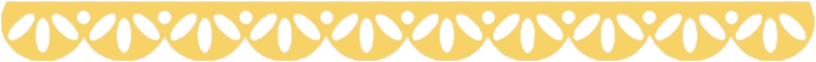 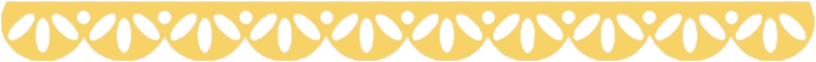 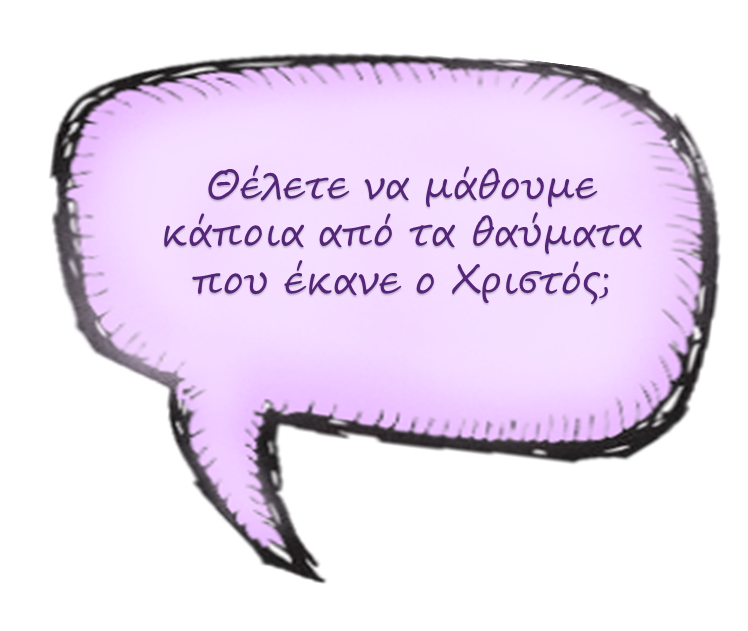 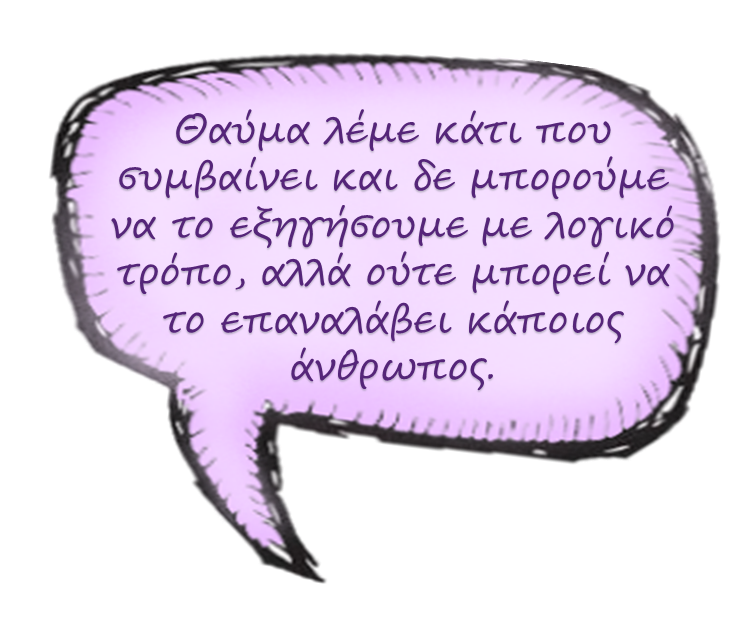 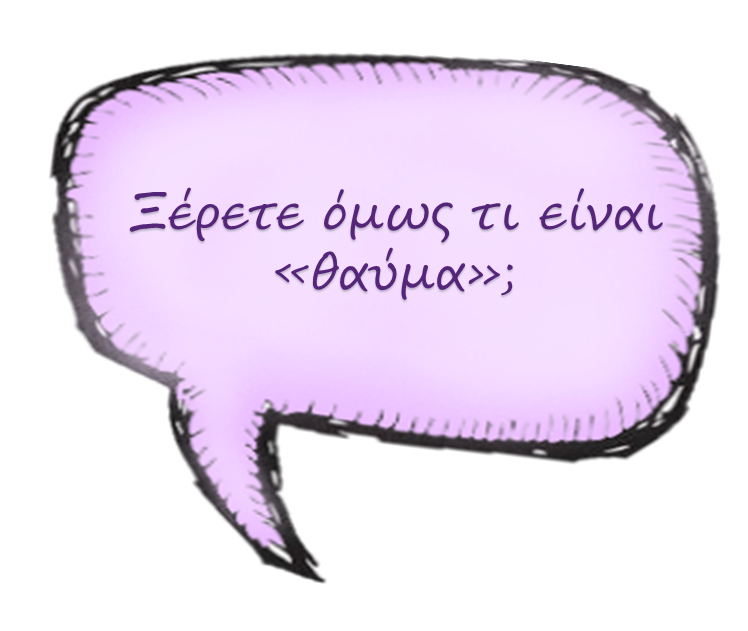 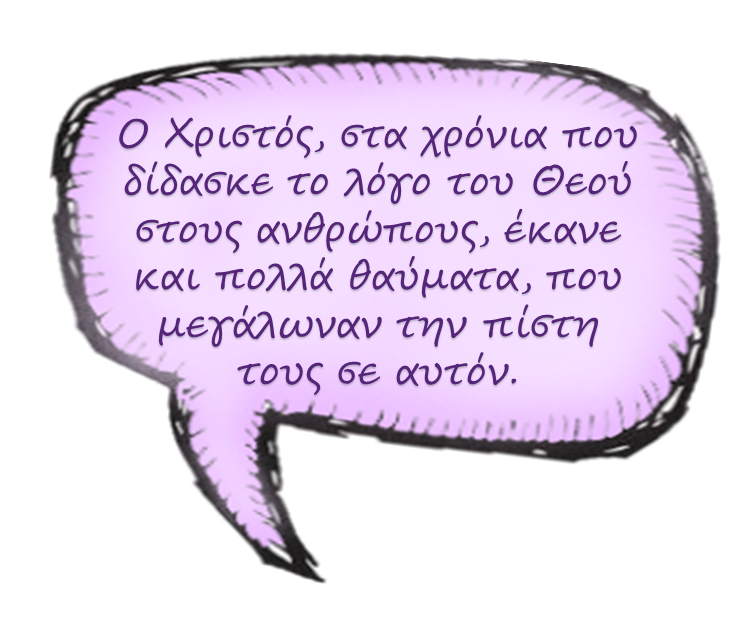 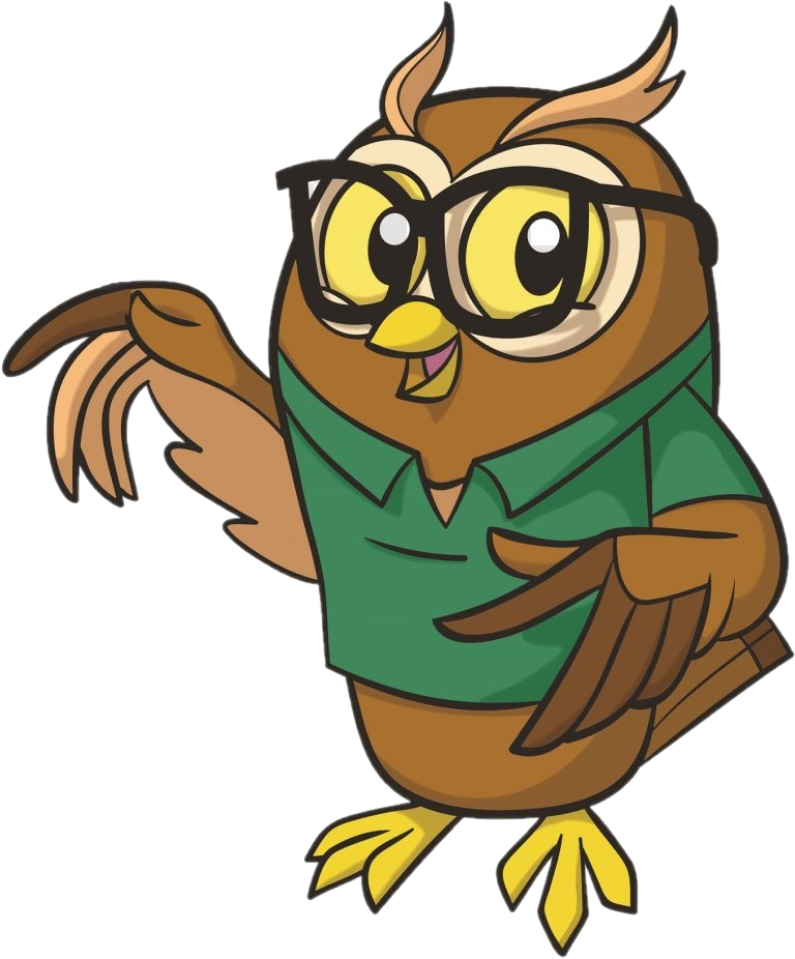 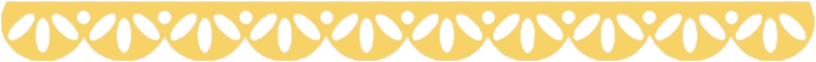 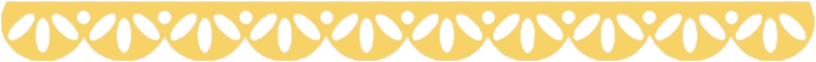 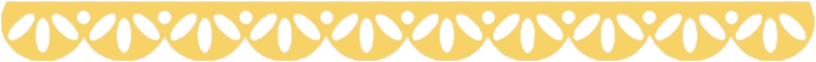 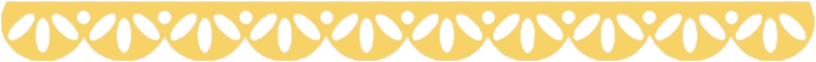 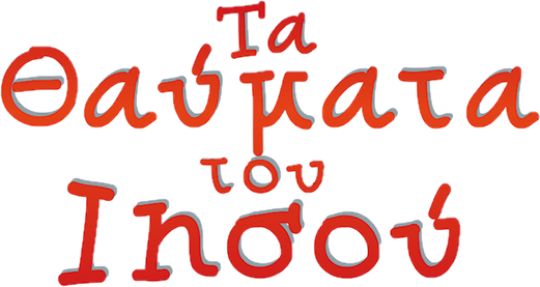 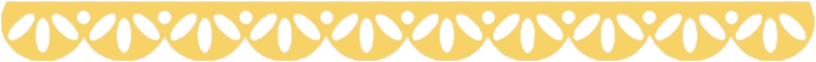 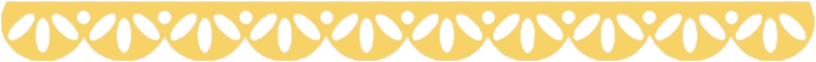 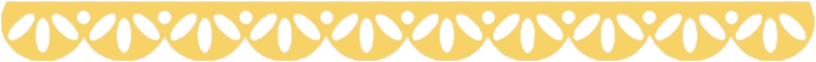 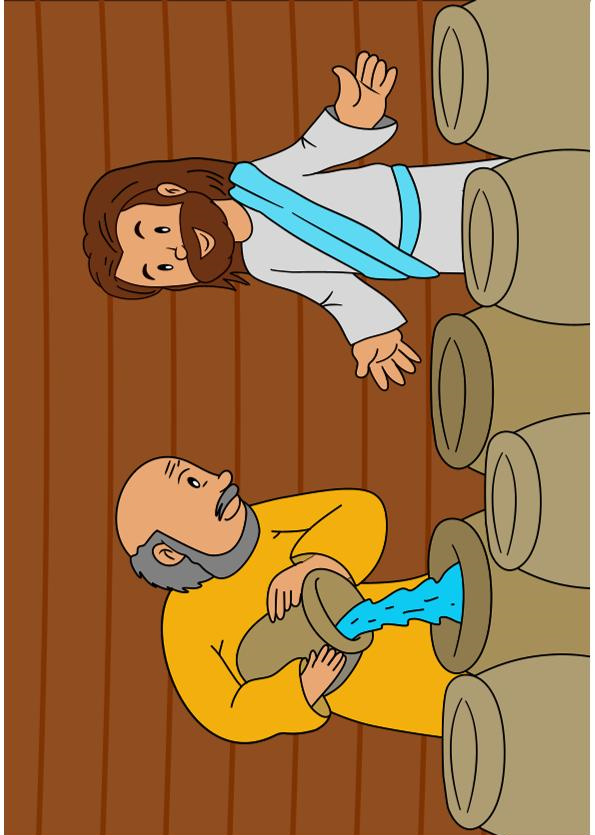 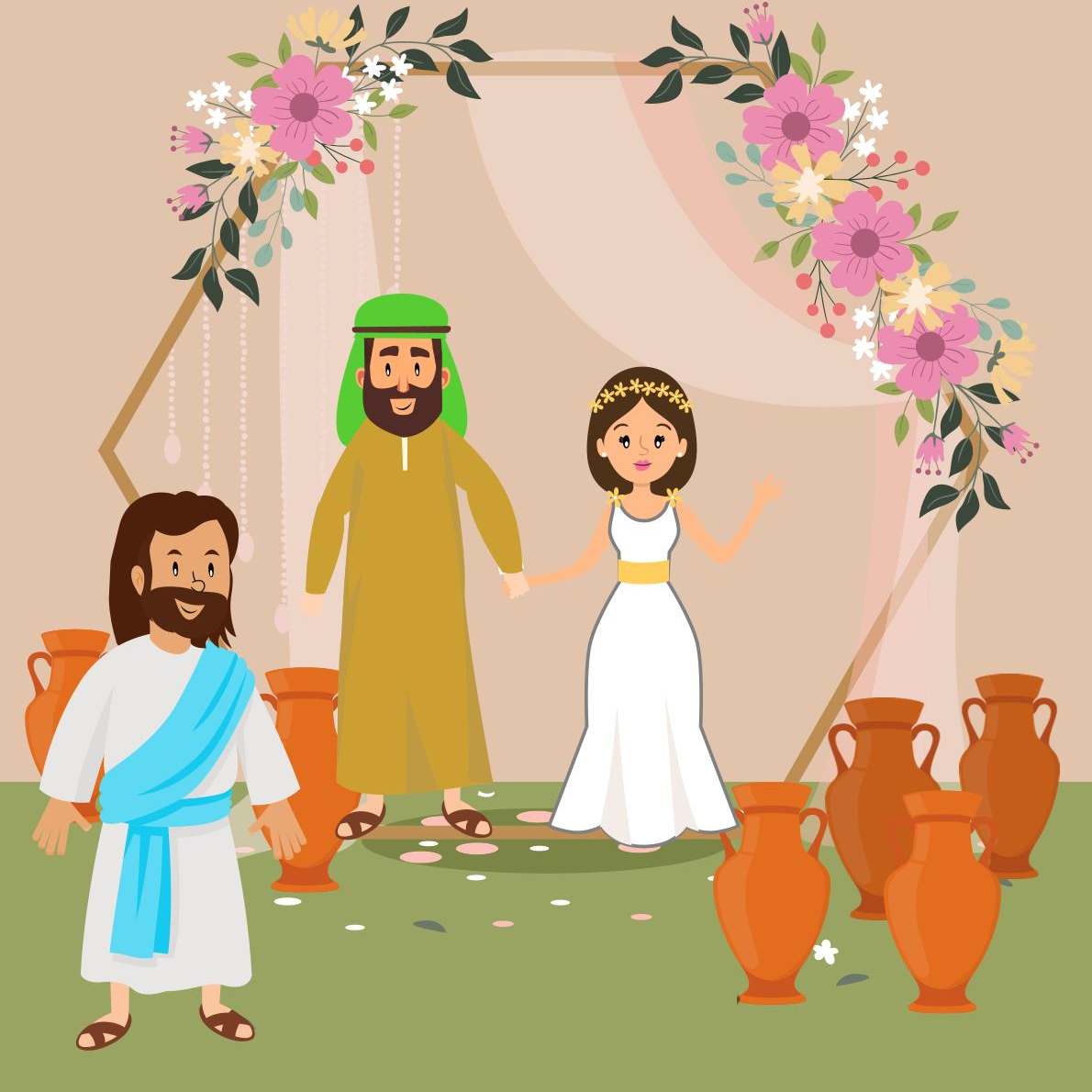 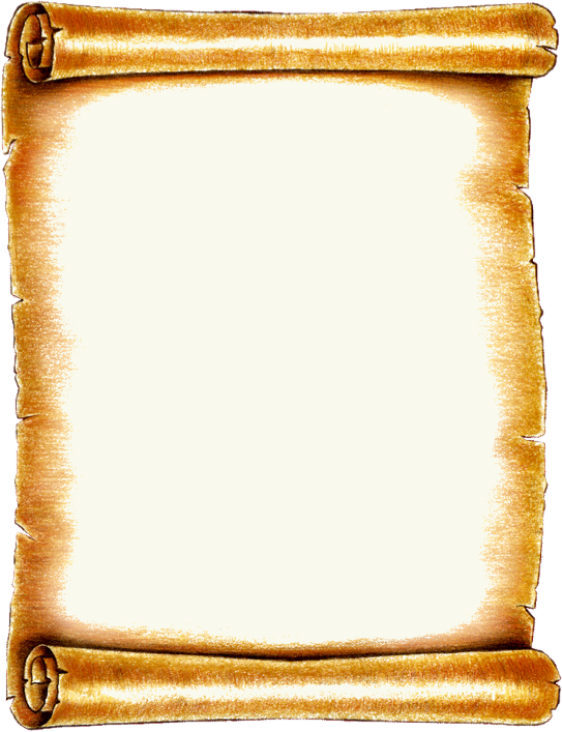 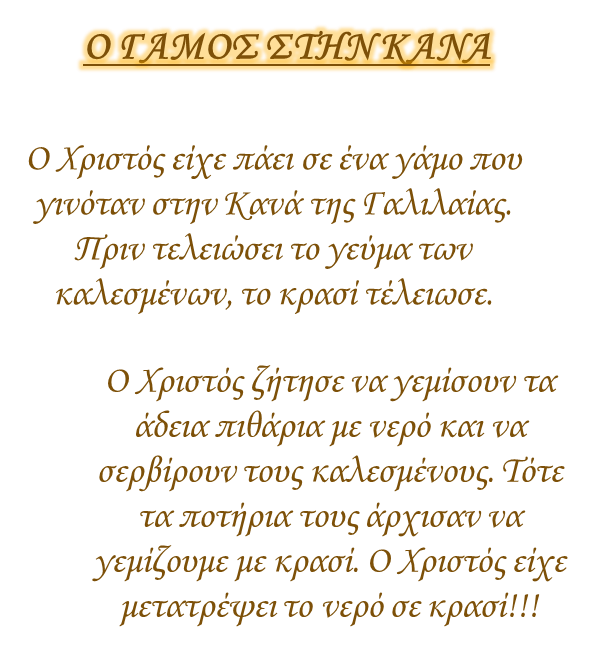 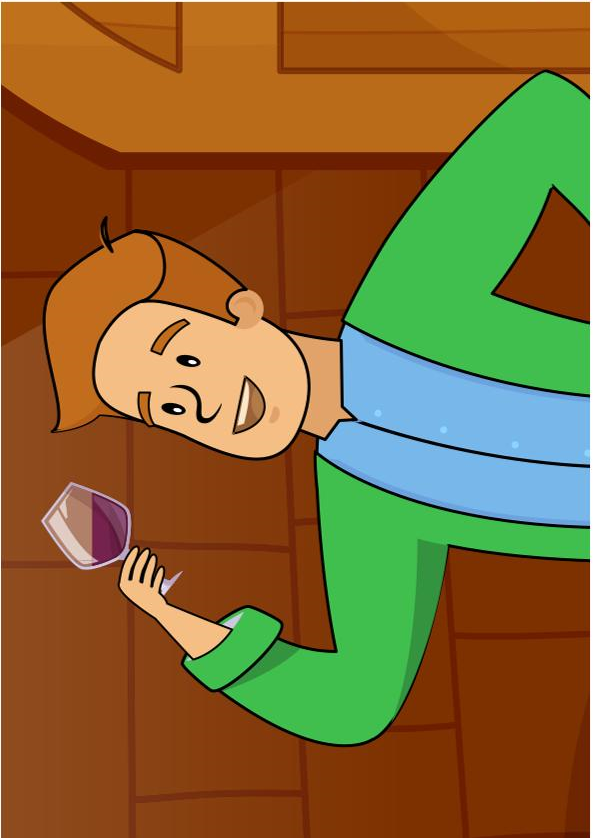 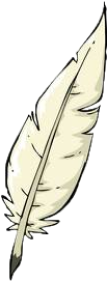 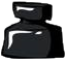 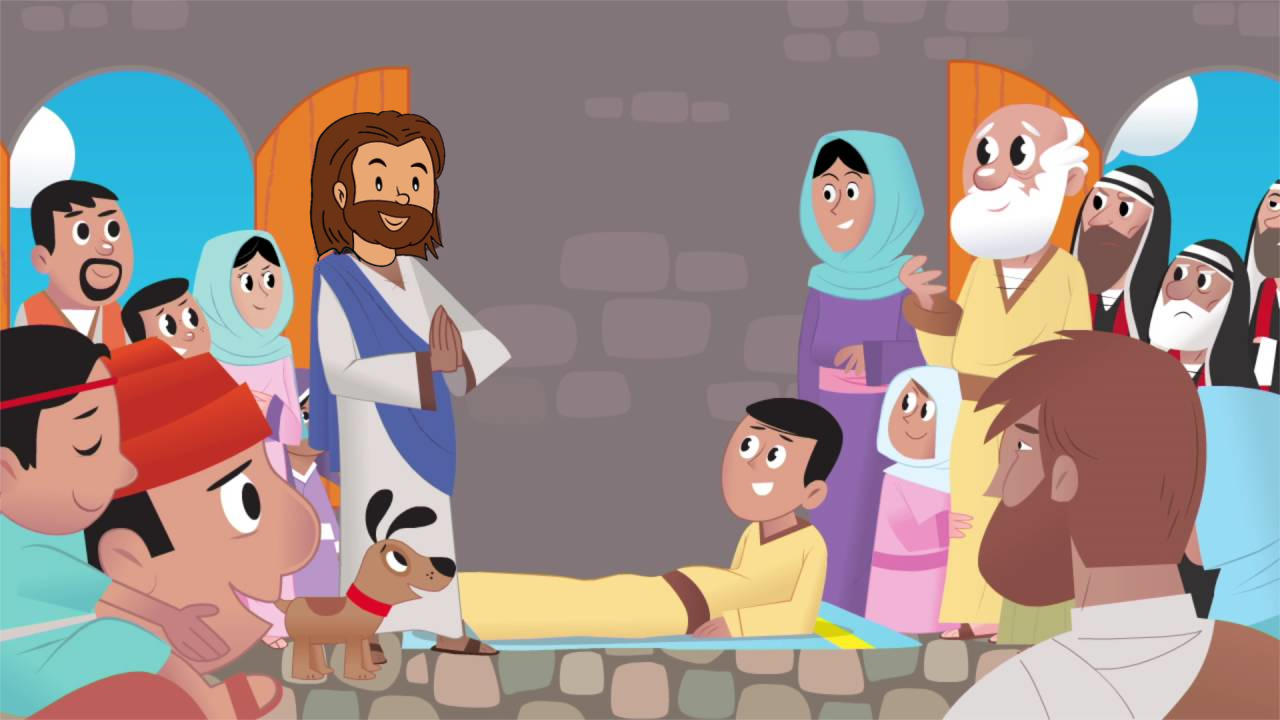 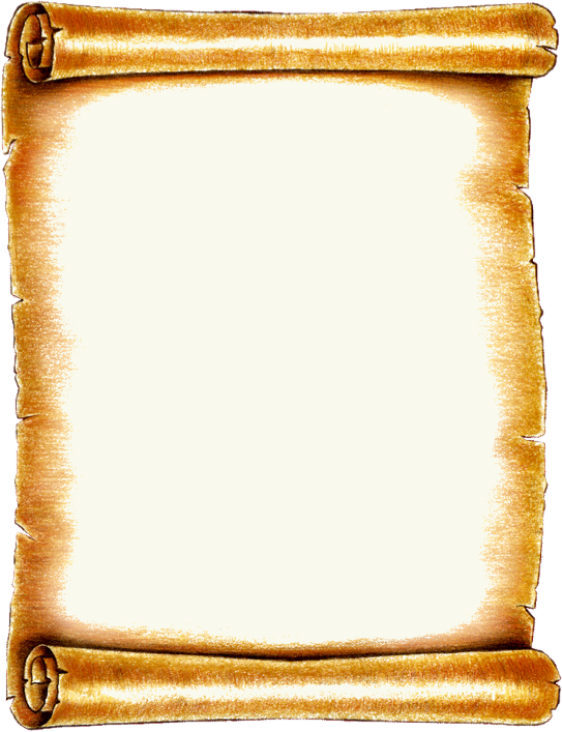 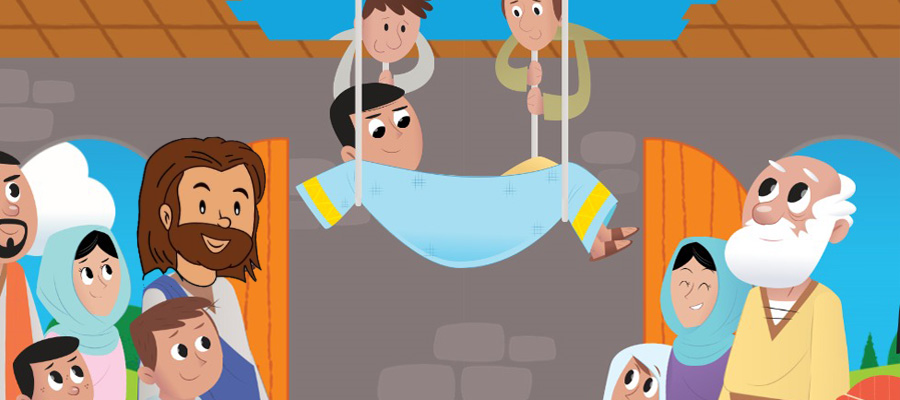 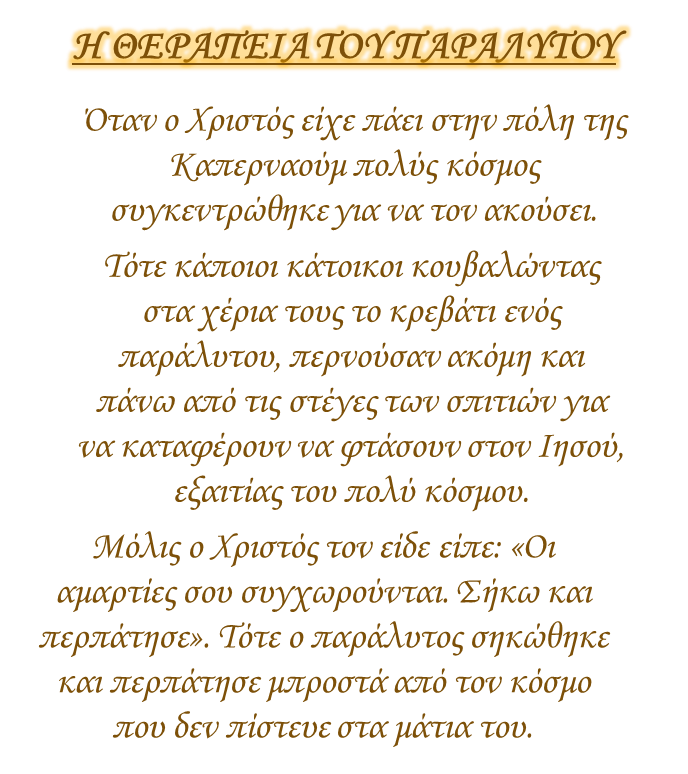 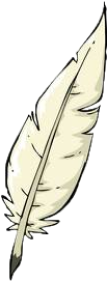 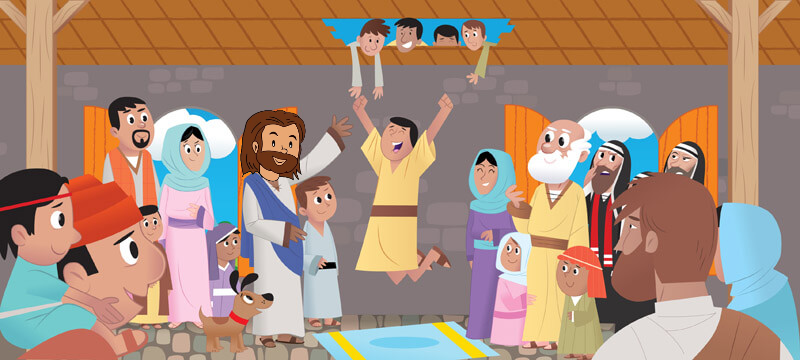 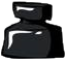 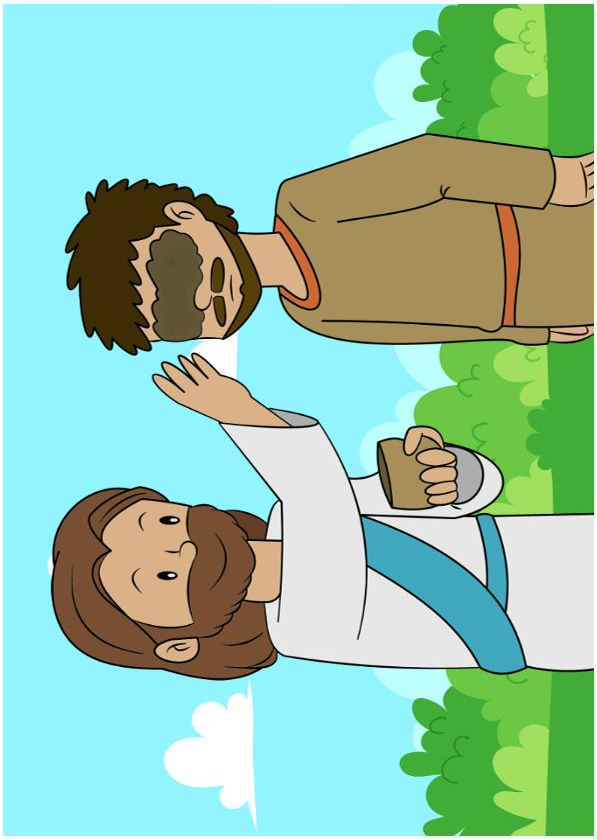 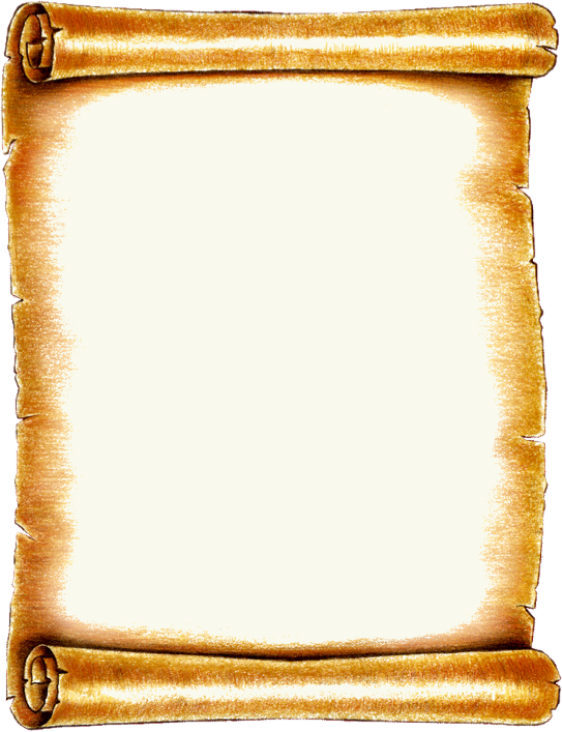 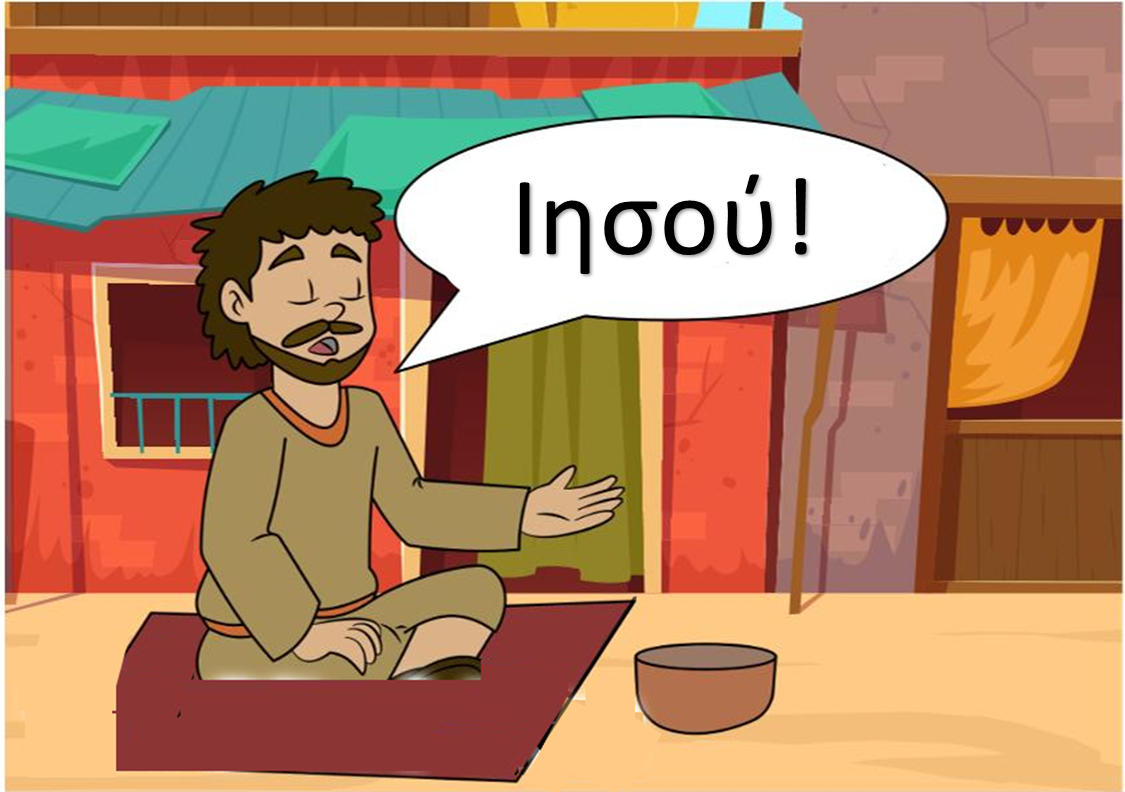 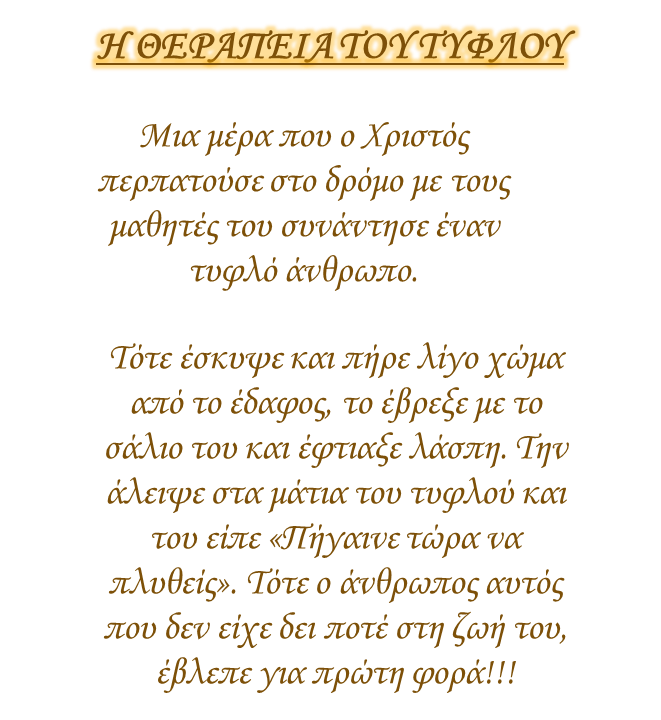 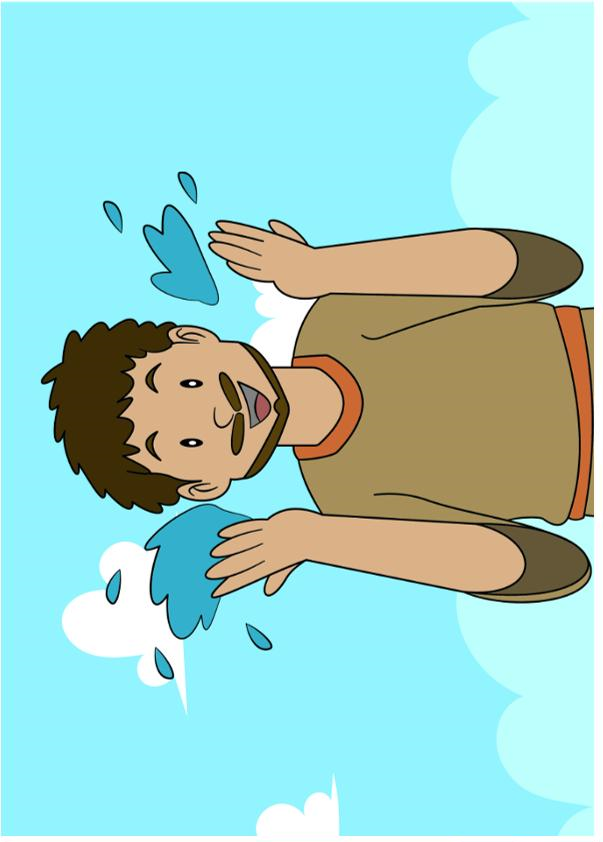 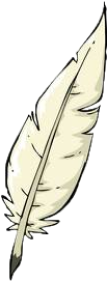 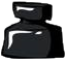 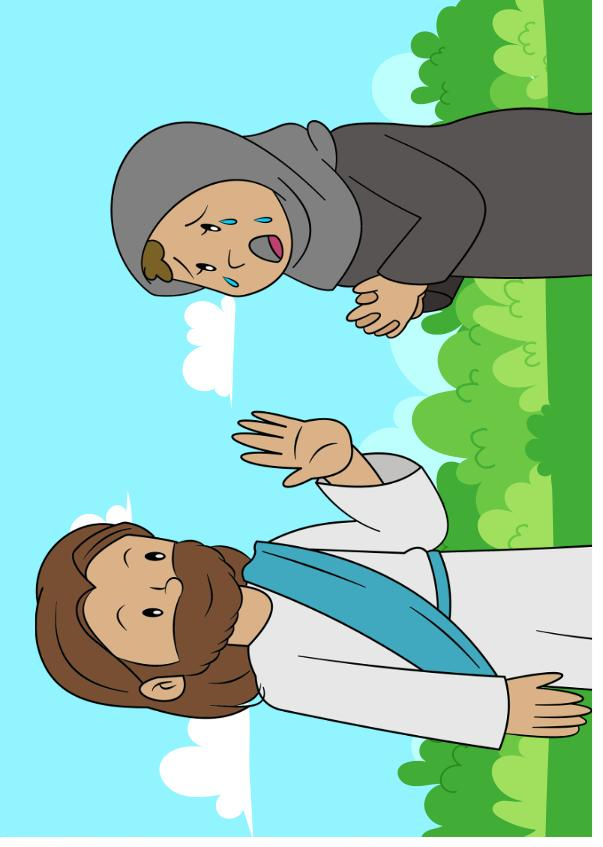 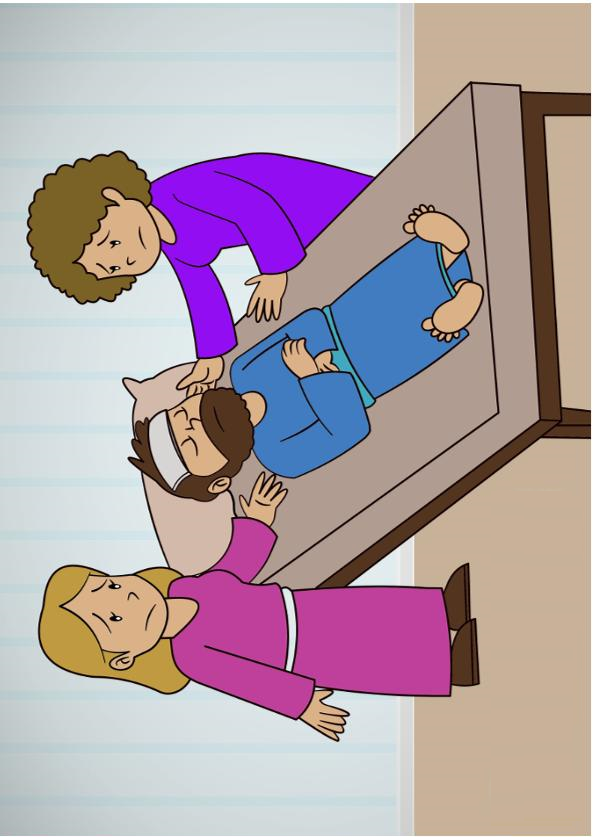 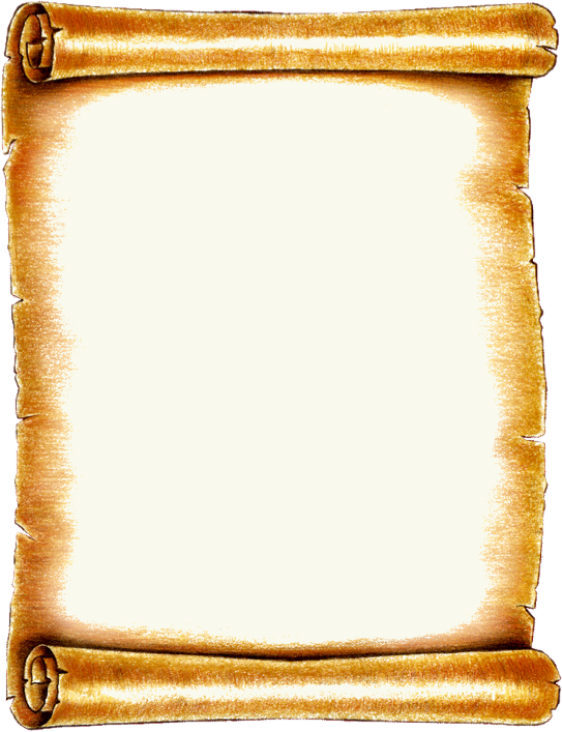 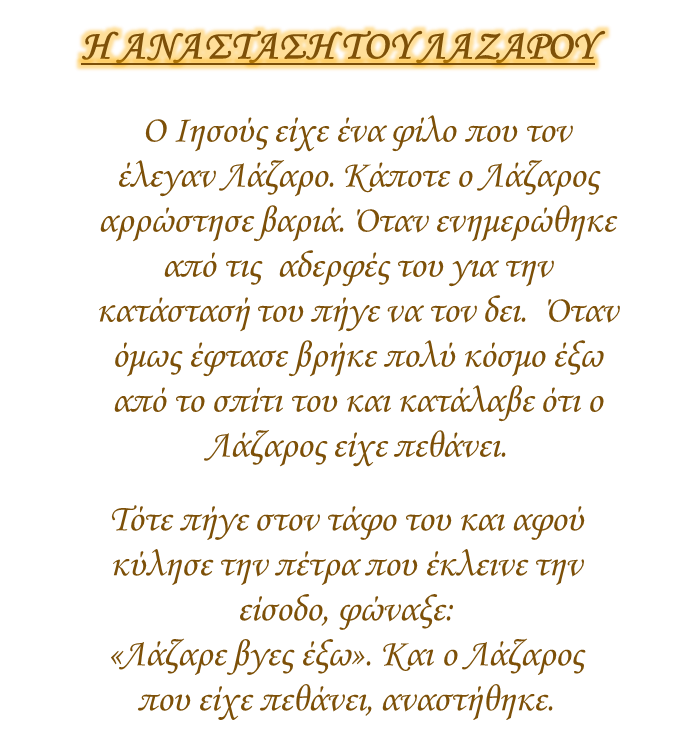 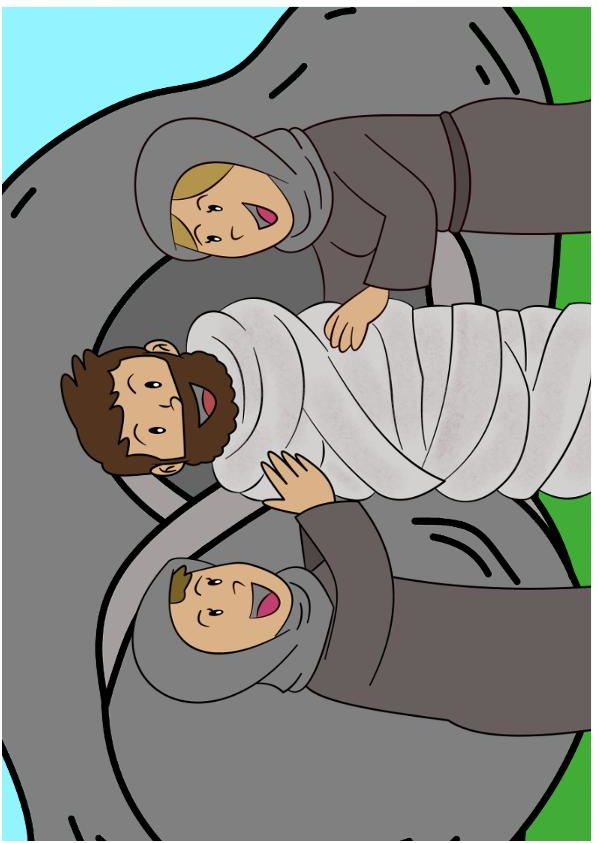 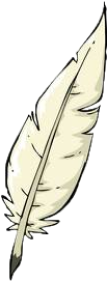 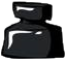 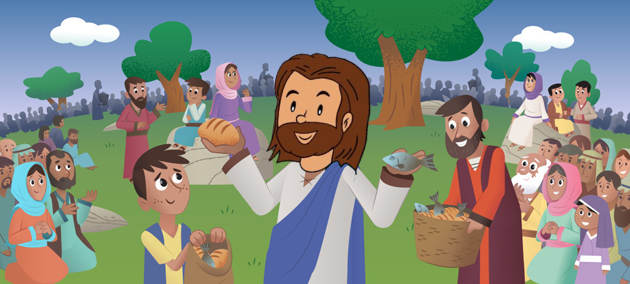 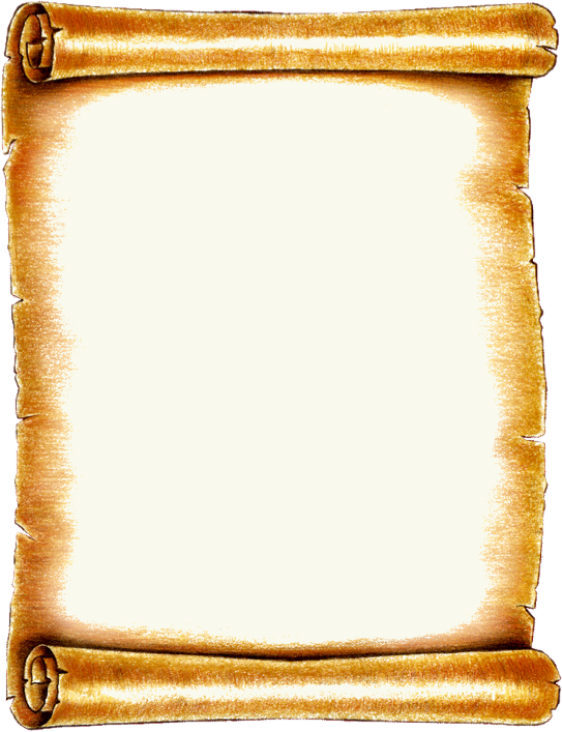 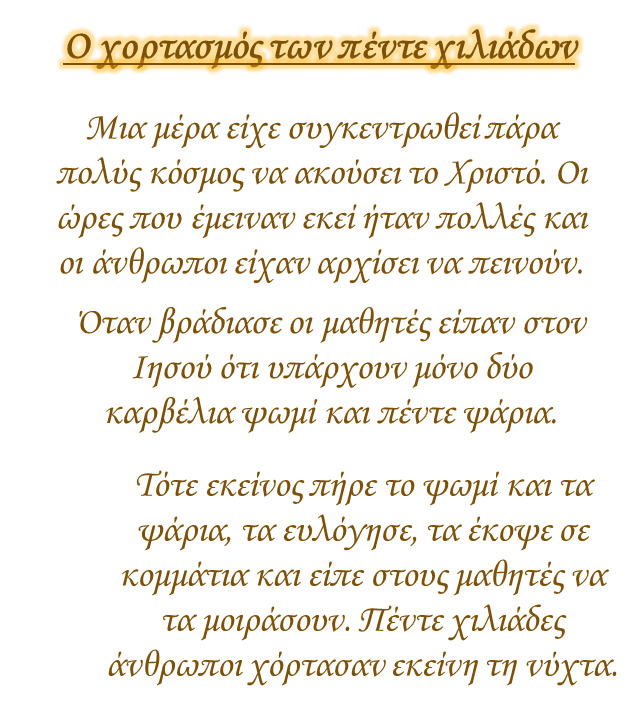 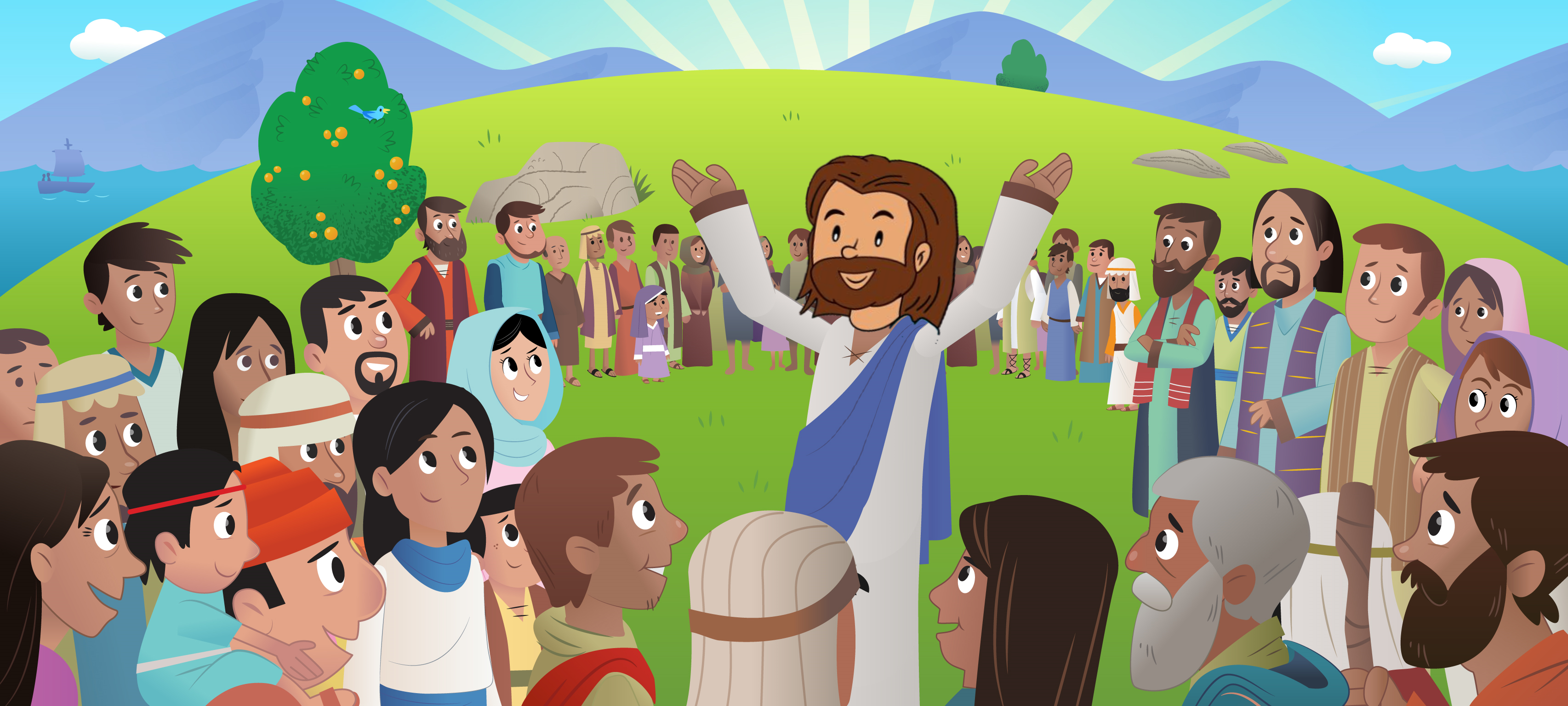 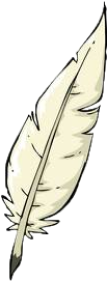 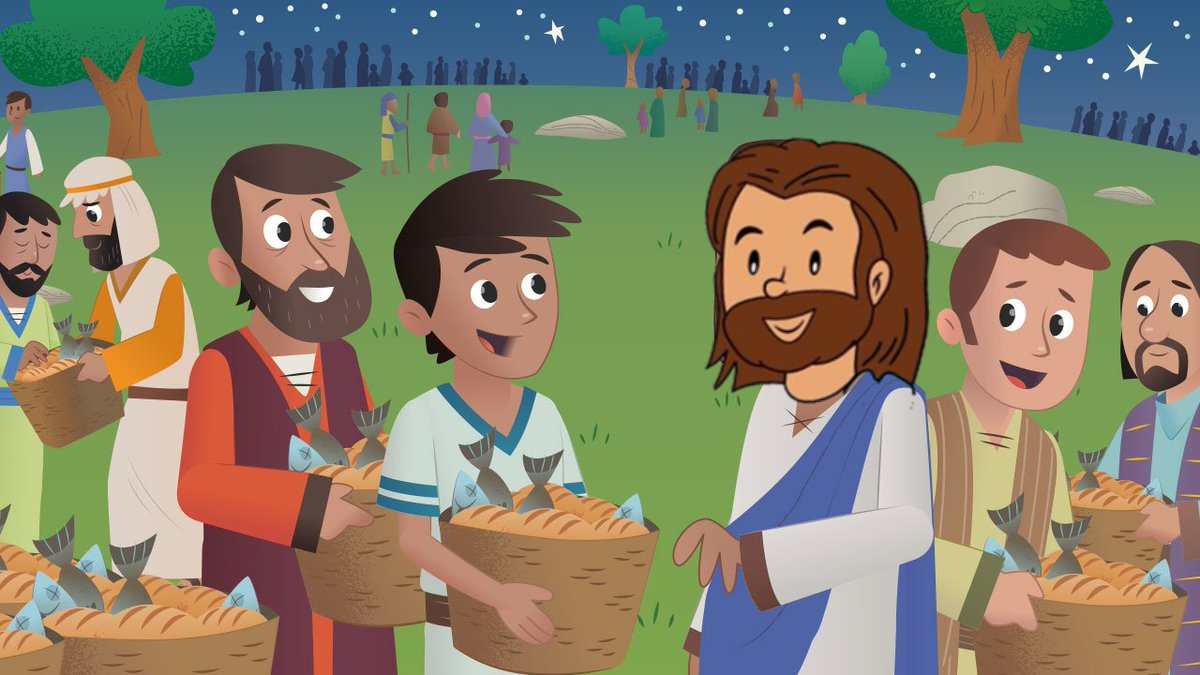 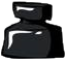 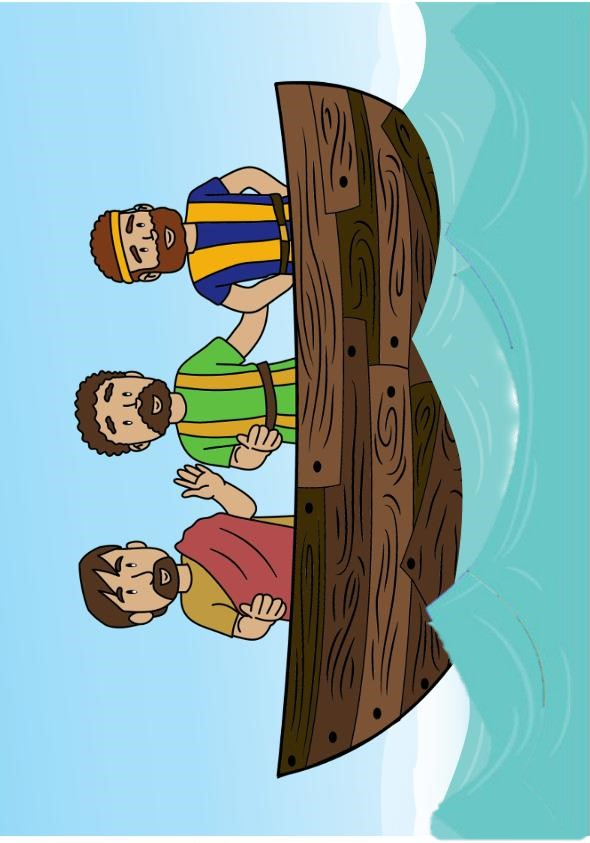 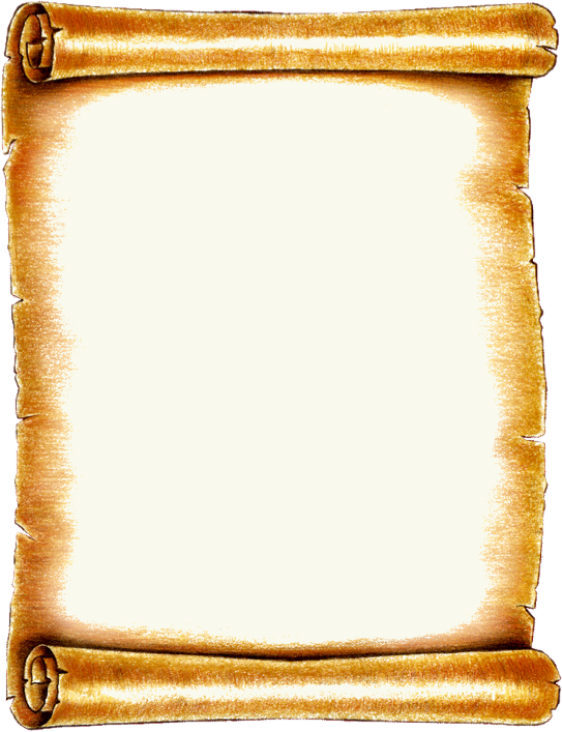 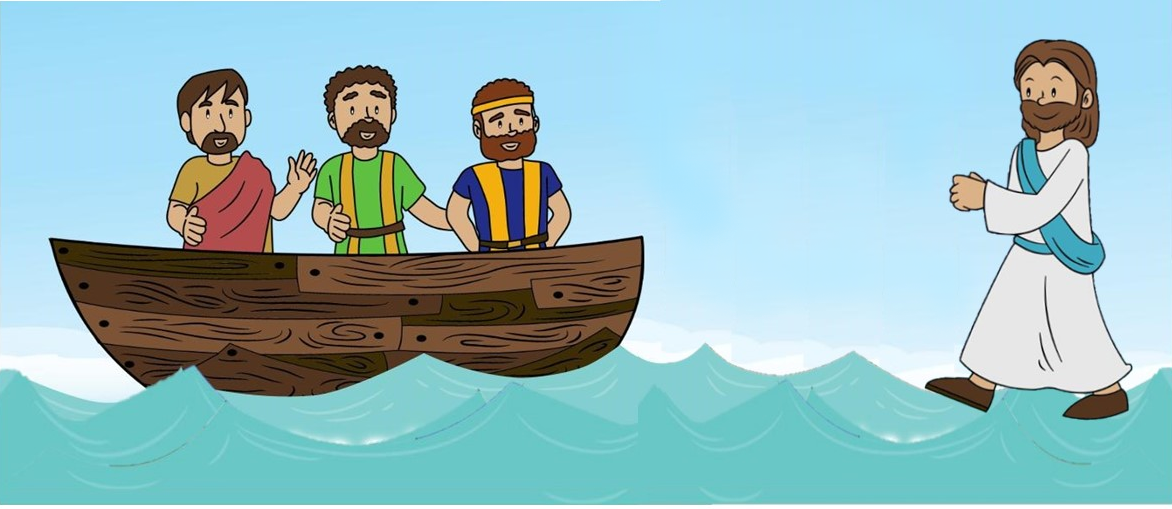 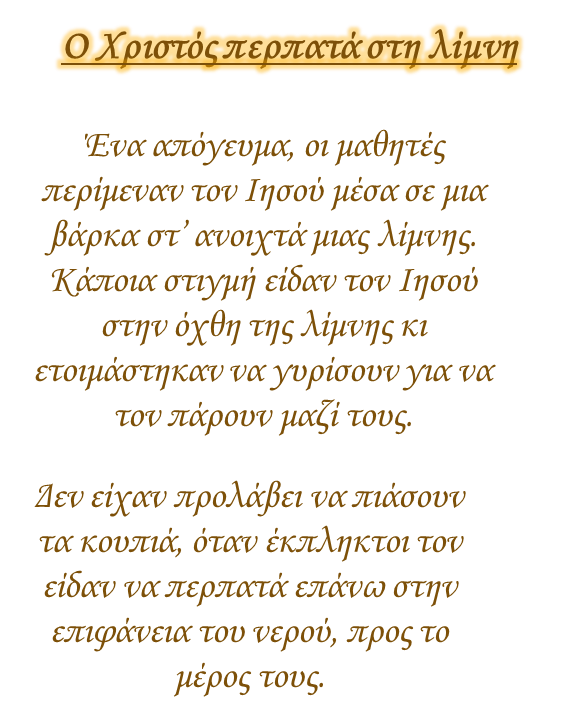 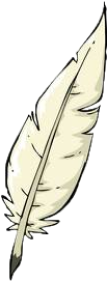 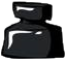 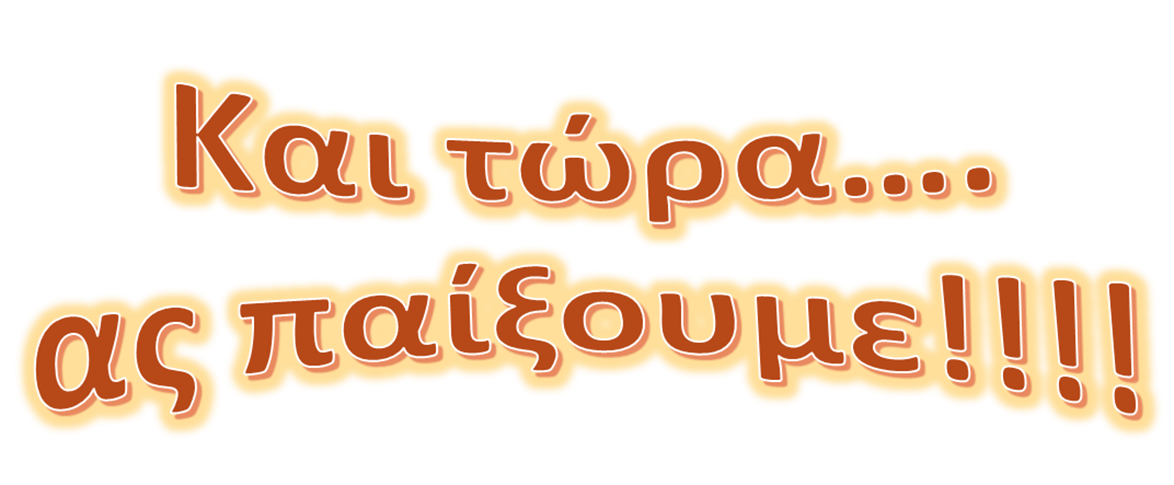 Τα γράμματα το έσκασαν. Μπορείς να βρεις αυτά που λείπουν;
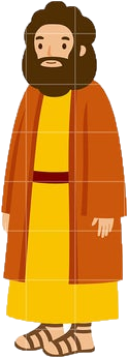 Πέτρος
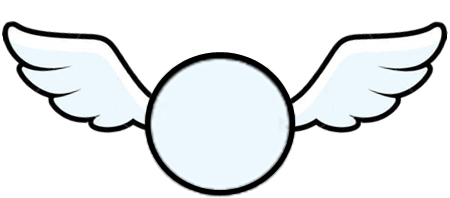 κ
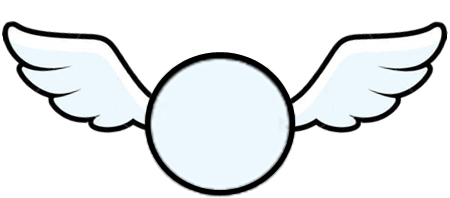 π
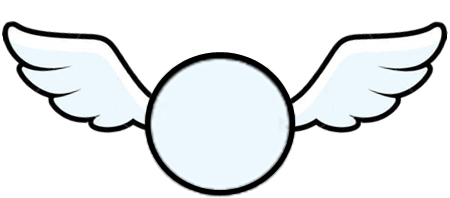 τ
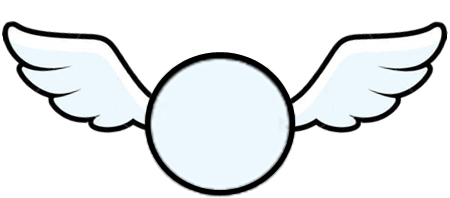 ο
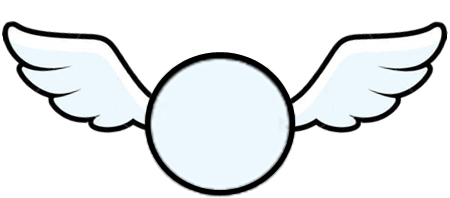 α
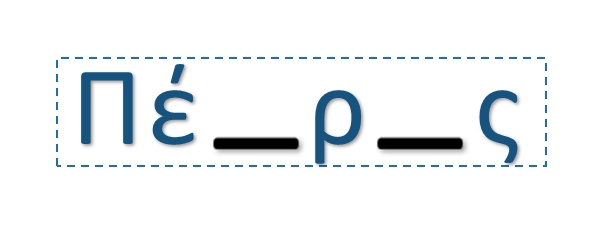 Τα γράμματα το έσκασαν. Μπορείς να βρεις αυτά που λείπουν;
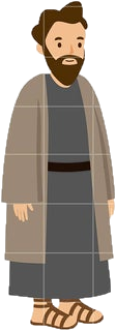 Ιούδας
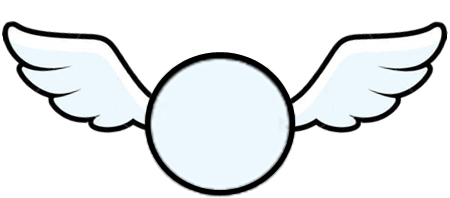 σ
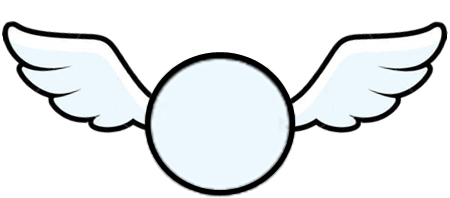 α
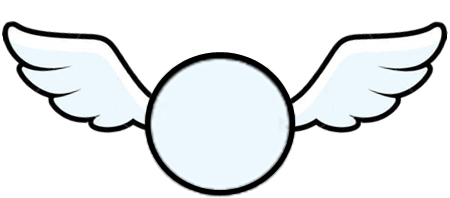 ν
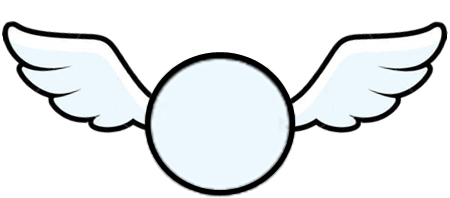 ζ
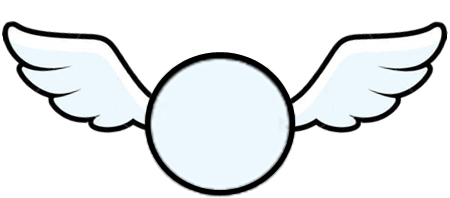 Ι
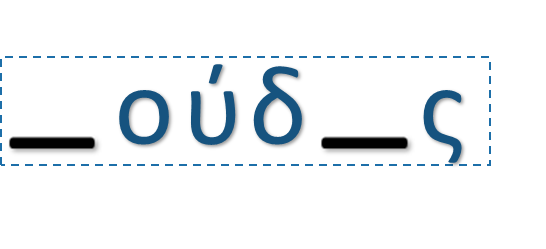 Τα γράμματα το έσκασαν. Μπορείς να βρεις αυτά που λείπουν;
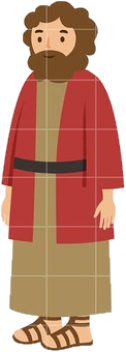 Ιωάννης
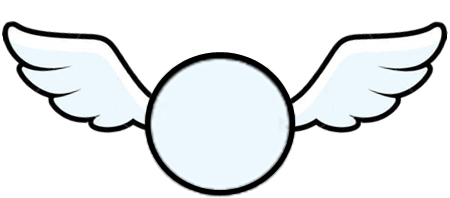 ν
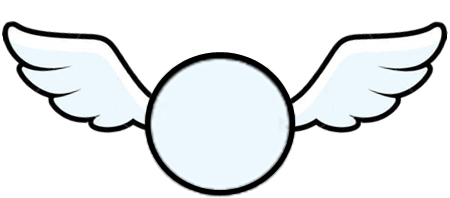 α
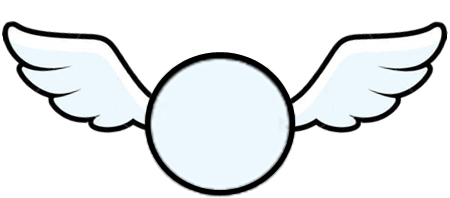 ο
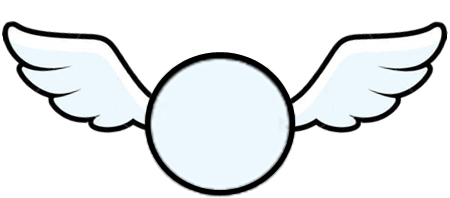 ς
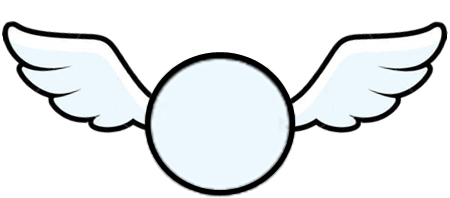 ψ
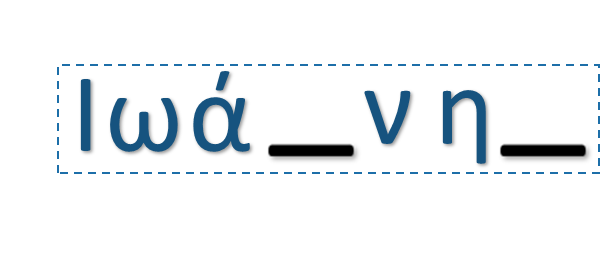 Οι μαθητές του Χριστού ήταν 12. Μπορείς να βρεις πόσοι λείπουν;
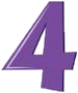 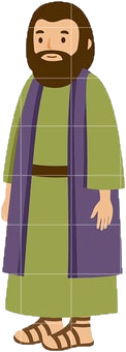 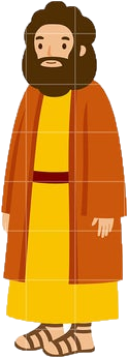 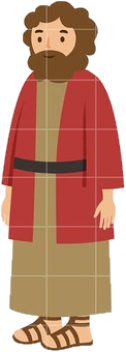 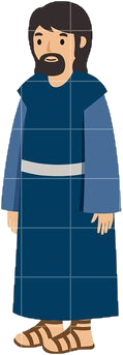 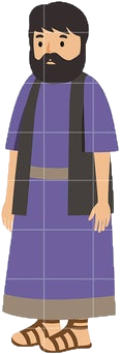 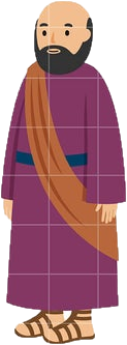 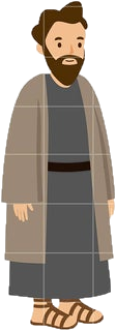 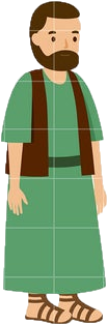 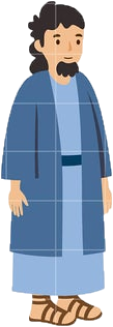 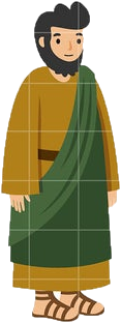 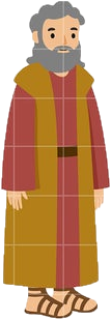 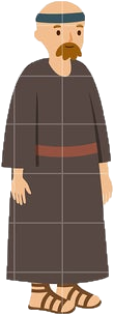 Οι μαθητές του Χριστού ήταν 12. Μπορείς να βρεις πόσοι λείπουν;
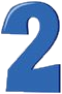 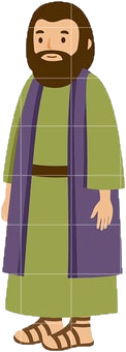 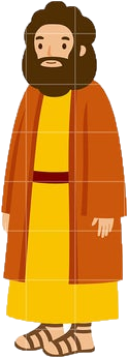 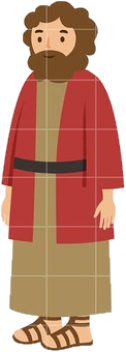 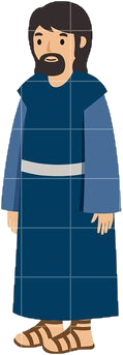 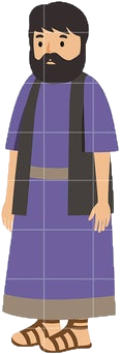 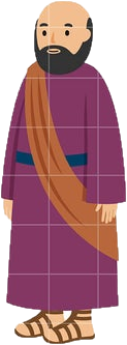 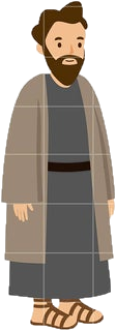 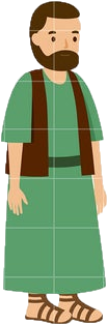 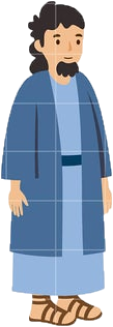 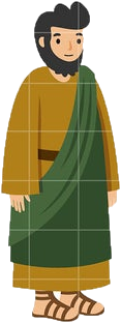 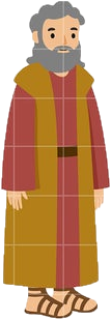 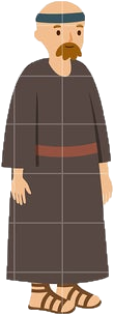 Οι μαθητές του Χριστού ήταν 12. Μπορείς να βρεις πόσοι λείπουν;
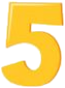 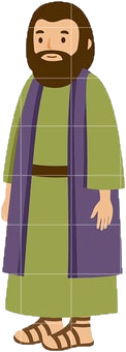 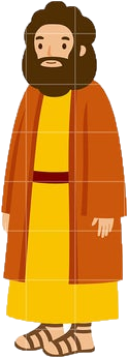 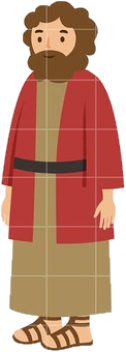 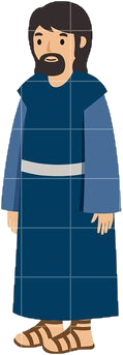 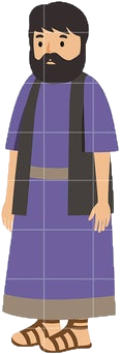 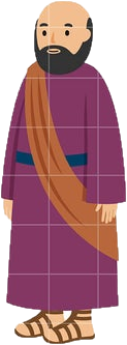 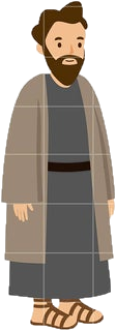 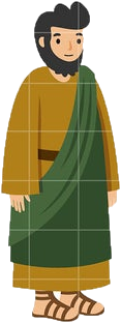 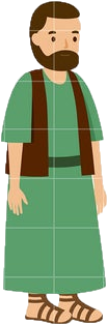 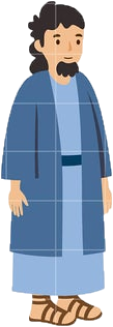 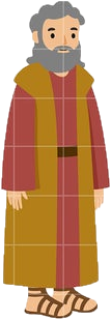 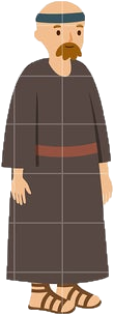 Δες το στοιχείο και μάντεψε το θαύμα
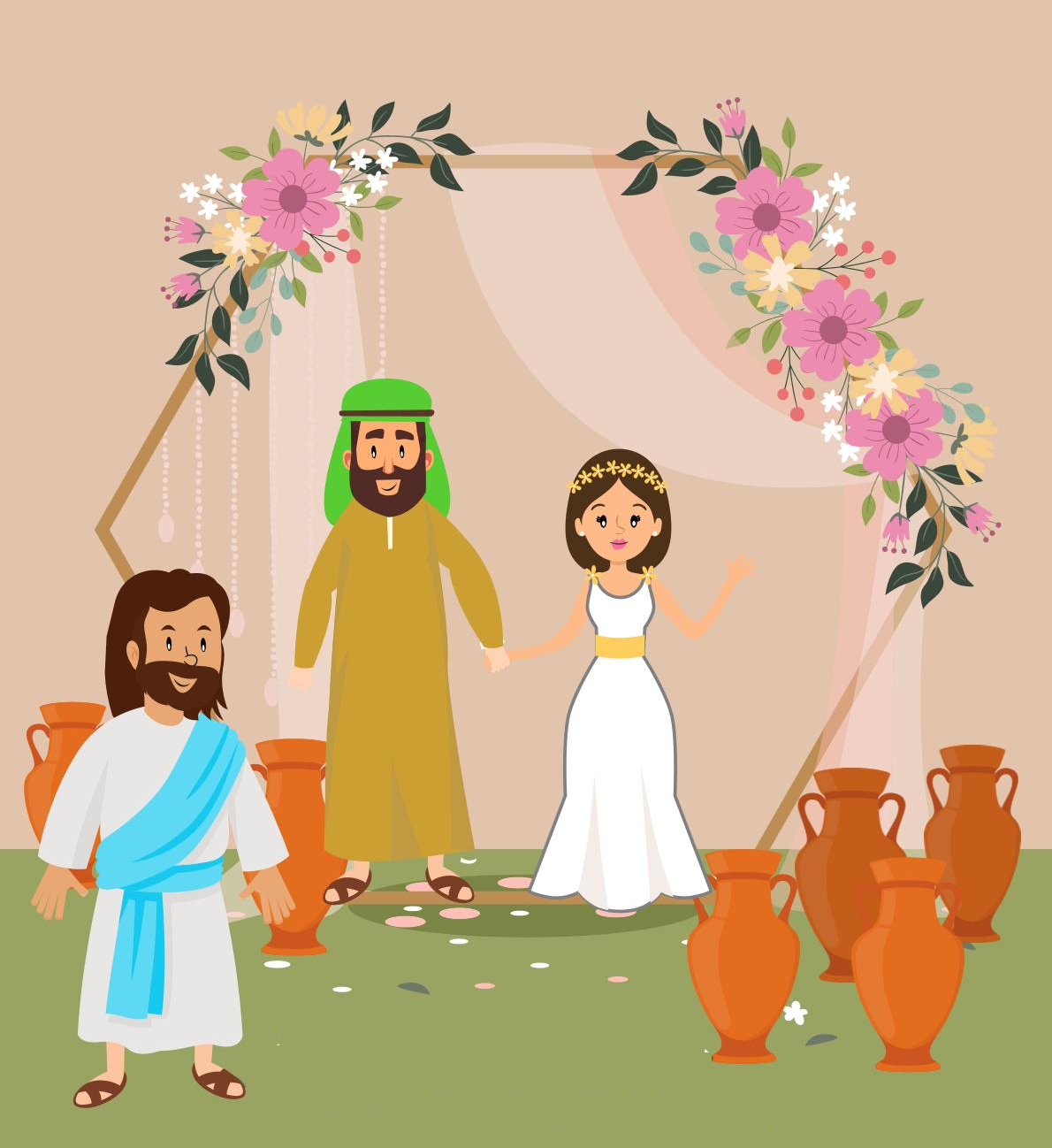 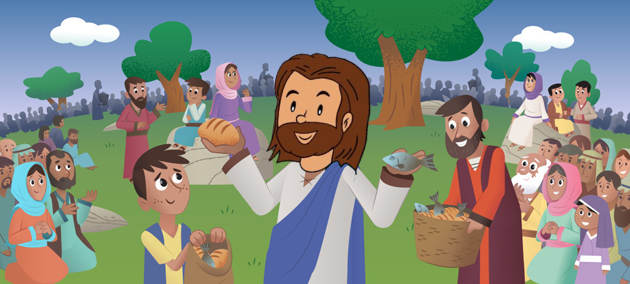 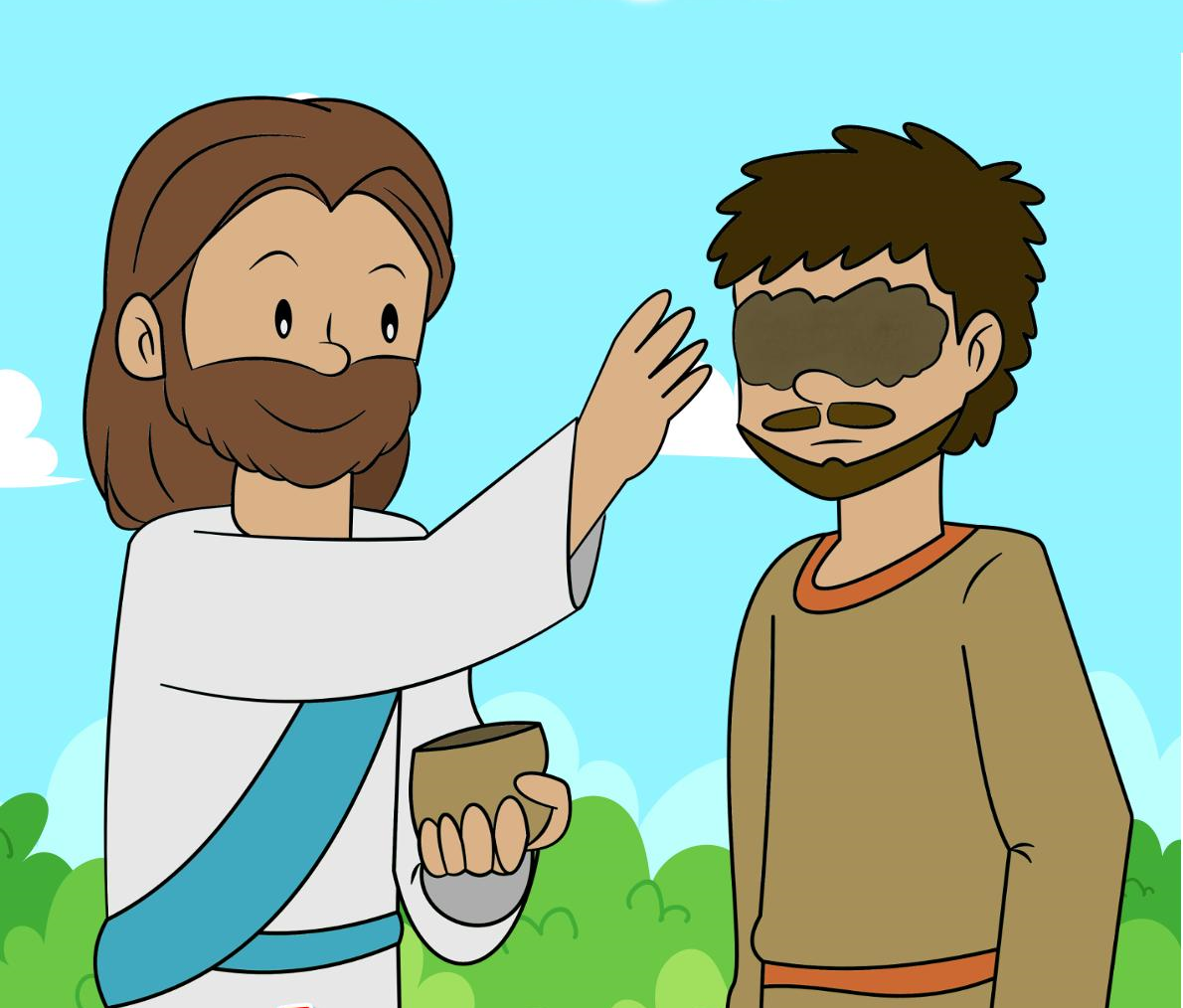 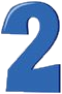 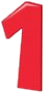 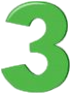 Ο χορτασμός των 5000 ανθρώπων
Η θεραπεία του τυφλού
Ο γάμος στην Κανά
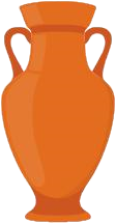 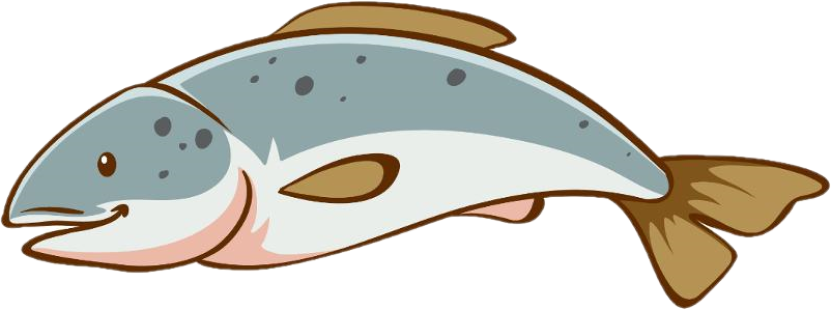 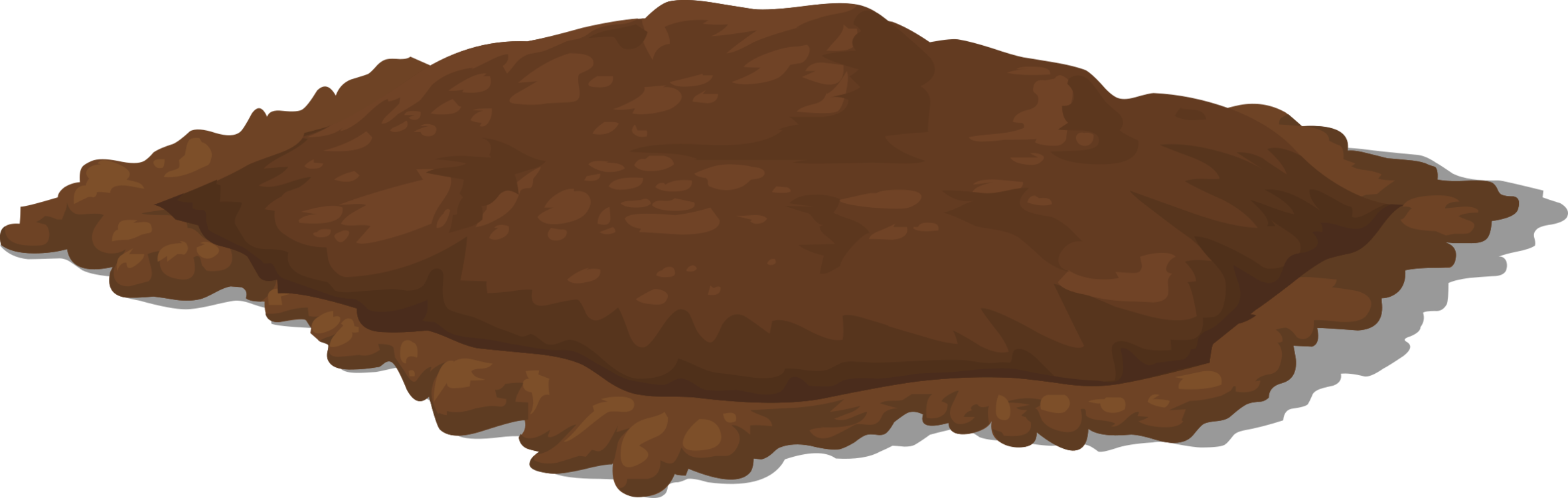 Δες το στοιχείο και μάντεψε το θαύμα
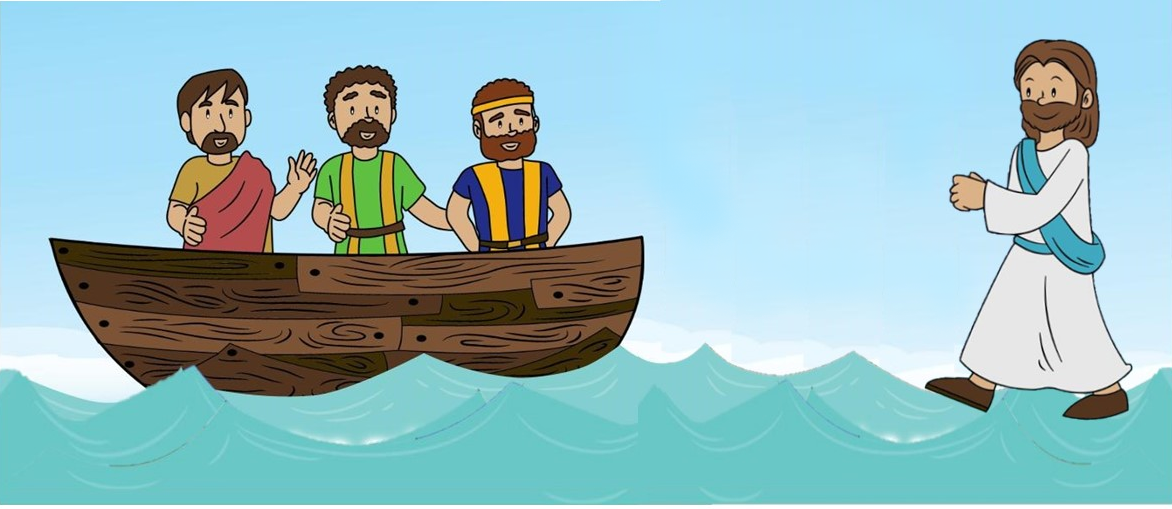 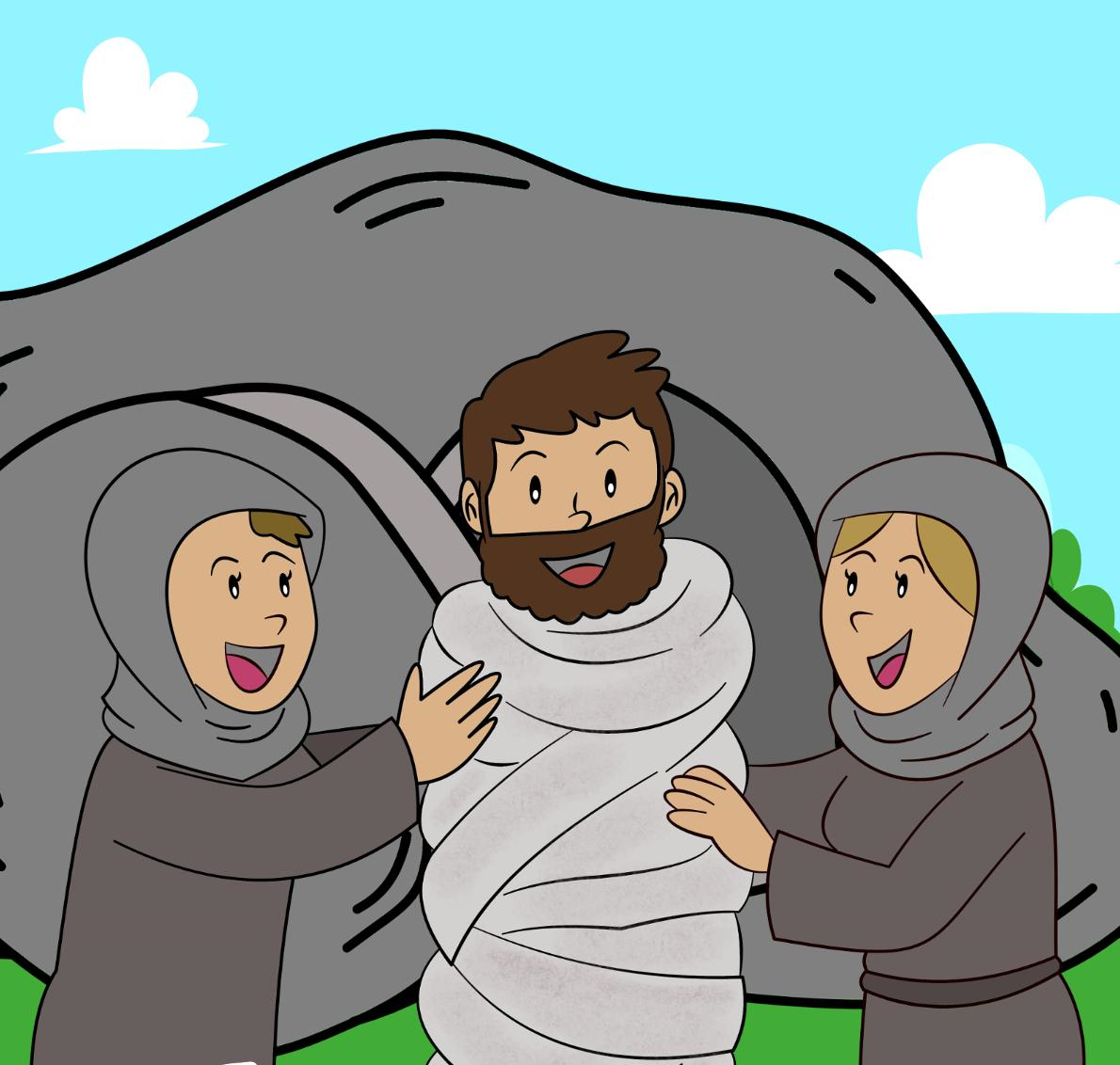 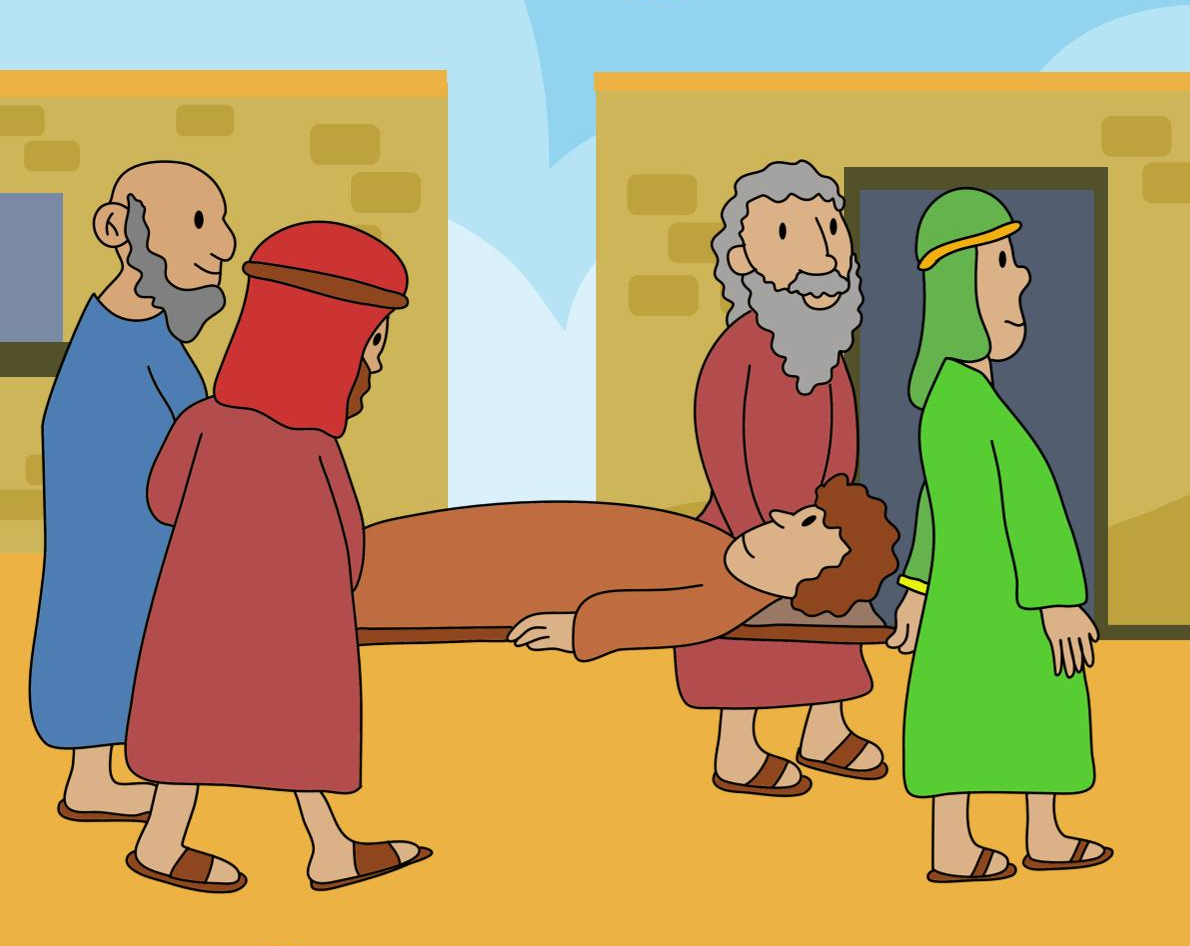 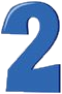 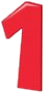 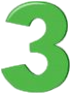 Η θεραπεία του παράλυτου
Ο Χριστός περπατάει στο νερό
Η ανάσταση του Λαζάρου
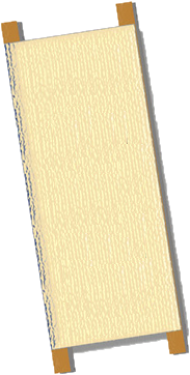 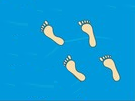 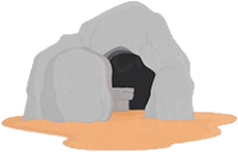 Βρες τις 7 διαφορές
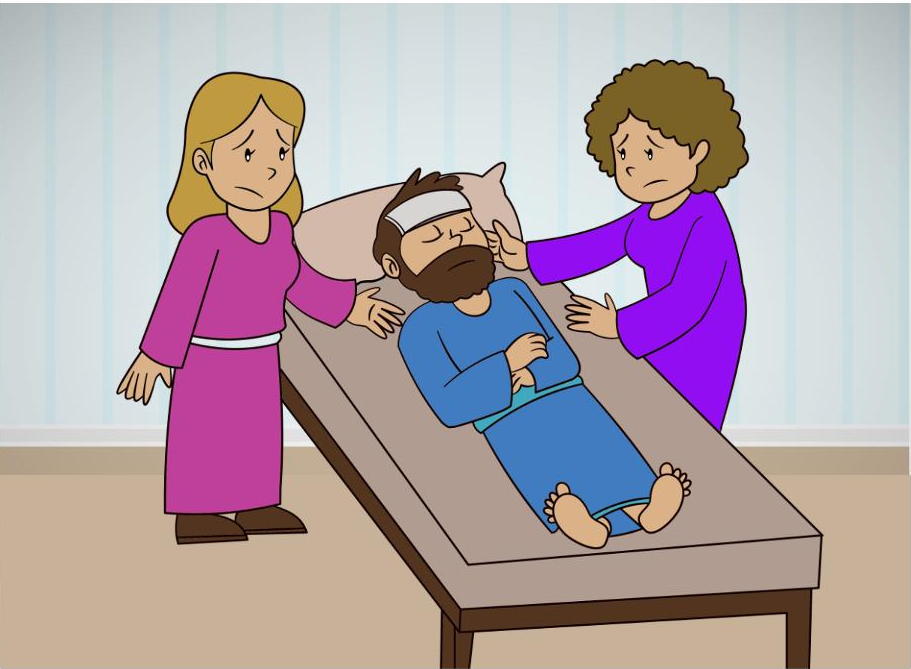 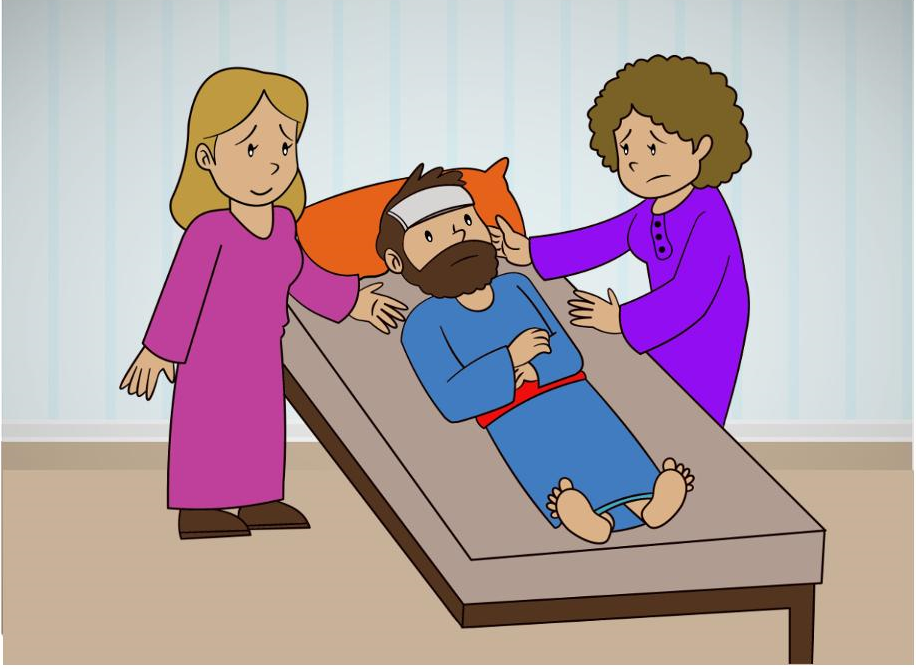 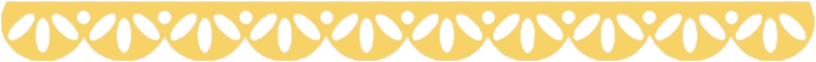 Βοήθησε το Χριστούλη να φτάσει στο Λάζαρο, 
ακολουθώντας τη διαδρομή από το 1 έως το 10
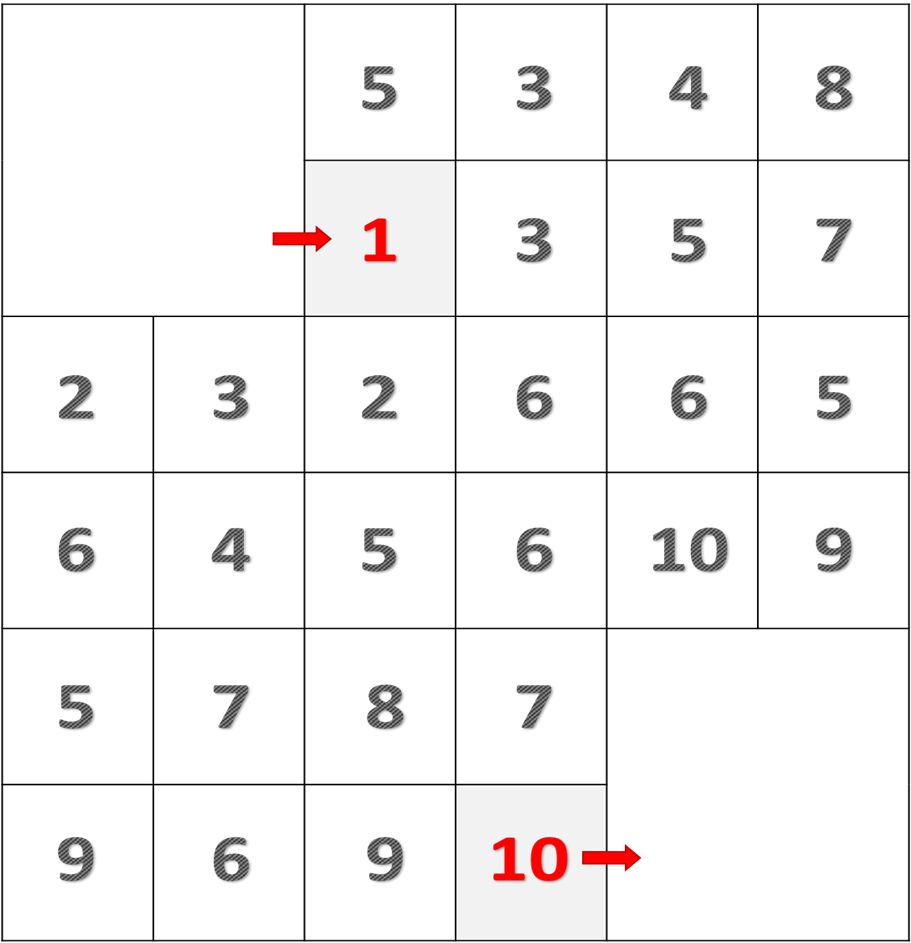 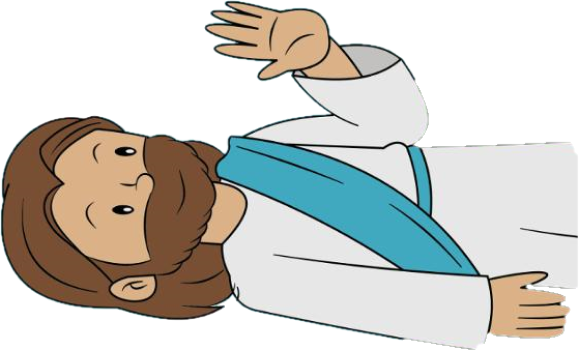 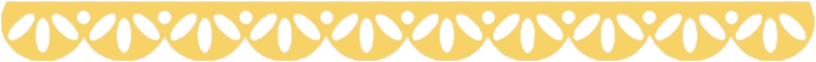 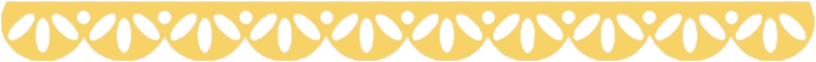 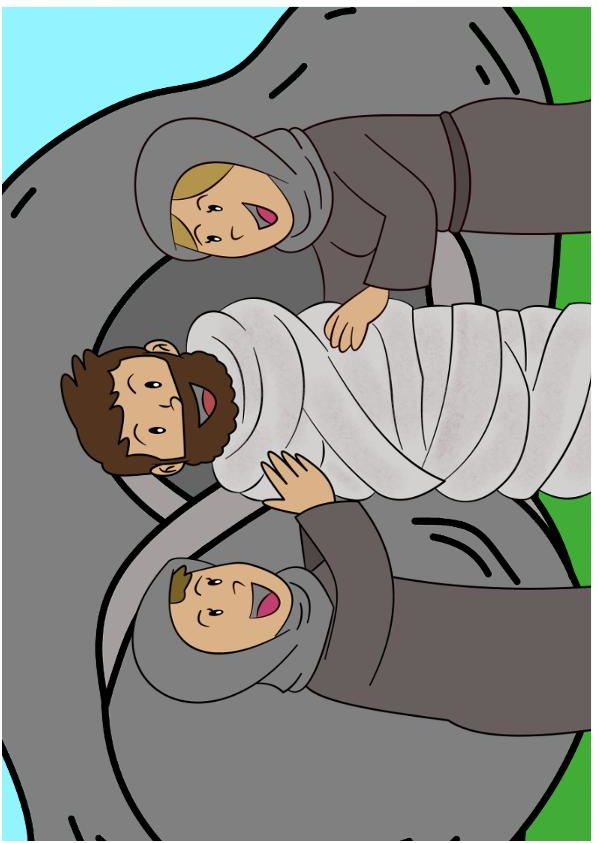 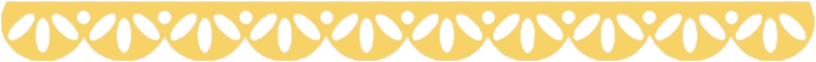 ΩΡΑ ΝΑ ΞΕΚΙΝΗΣΟΥΜΕ ΤΗΝ ΚΕΝΤΡΙΚΗ ΜΑΣ ΠΑΣΧΑΛΙΝΗ ΚΑΤΑΣΚΕΥΗ!
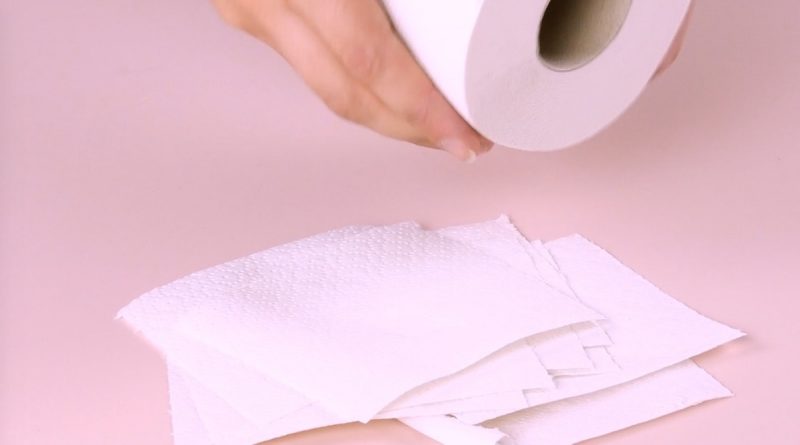 1 ρολό χαρτί υγείαςνερό σε ένα μπολ1 μπαλόνι 
1 πινέλο 
Χαρτοπετσέτες με πασχαλινό ή άλλο σχέδιο
Κόψτε τα μισά φύλλα από το χαρτί υγείας. Στη συνέχεια, φουσκώστε το μπαλόνι στο μέγεθος που θέλετε να είναι το πασχαλινό αυγό σας.
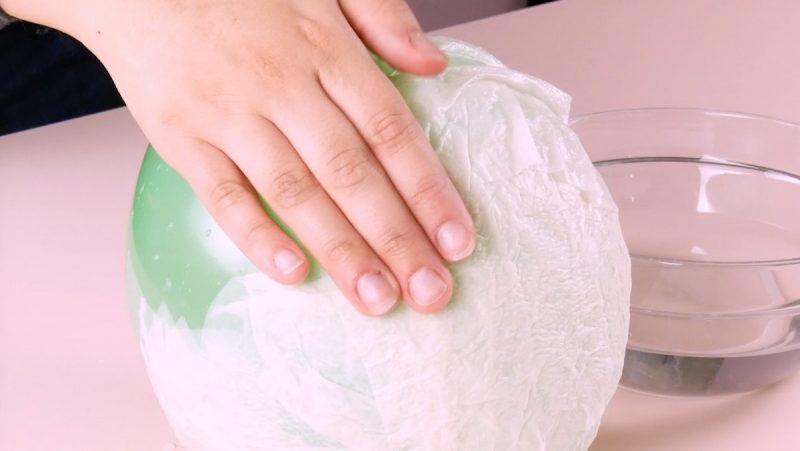 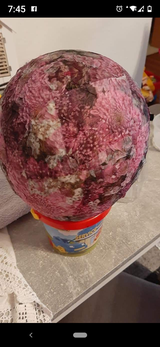 Βρέξτε τα φύλλα χαρτιού  με το πινέλο σας ένα τη φορά τη φορά και τοποθετήστε τα στο μπαλόνι. Τοποθετήστε αρκετά φύλλα στο μπαλόνι μέχρι να το καλύψετε τελείως και στη συνέχεια στρώστε τα υπόλοιπα φύλλα στην κορυφή για να κάνετε το αυγό πιο σταθερό. Βεβαιωθείτε ότι έχετε αφήσει τον κόμπο του μπαλονιού ακάλυπτο.
Στη συνέχεια με το πινέλο και το νερό κολλήστε με τον ίδιο τρόπο την χρωματιστή χαρτοπετσέτα!
Τοποθετήστε το μπαλόνι σε ένα ποτήρι και αφήστε το να στεγνώσει. Ανάλογα με τον τύπο του χαρτιού και τον αριθμό των στρώσεων, αυτό μπορεί να διαρκέσει έως και μία ημέρα.        Η συνέχεια αύριο!
Βάλε τα κομμάτια στη σωστή θέση και φτιάξε το ψάρι
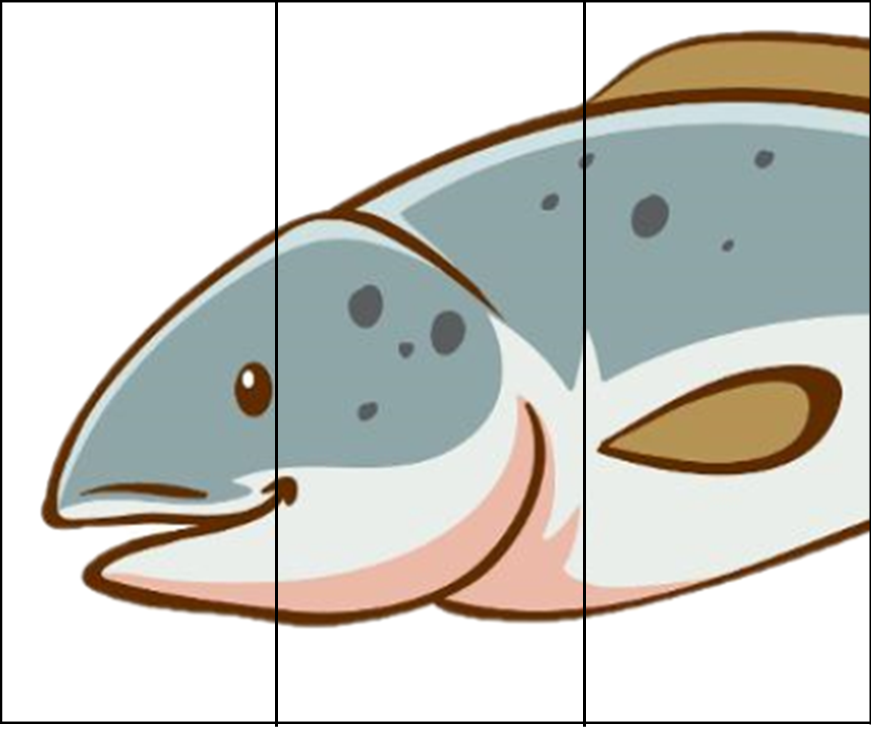 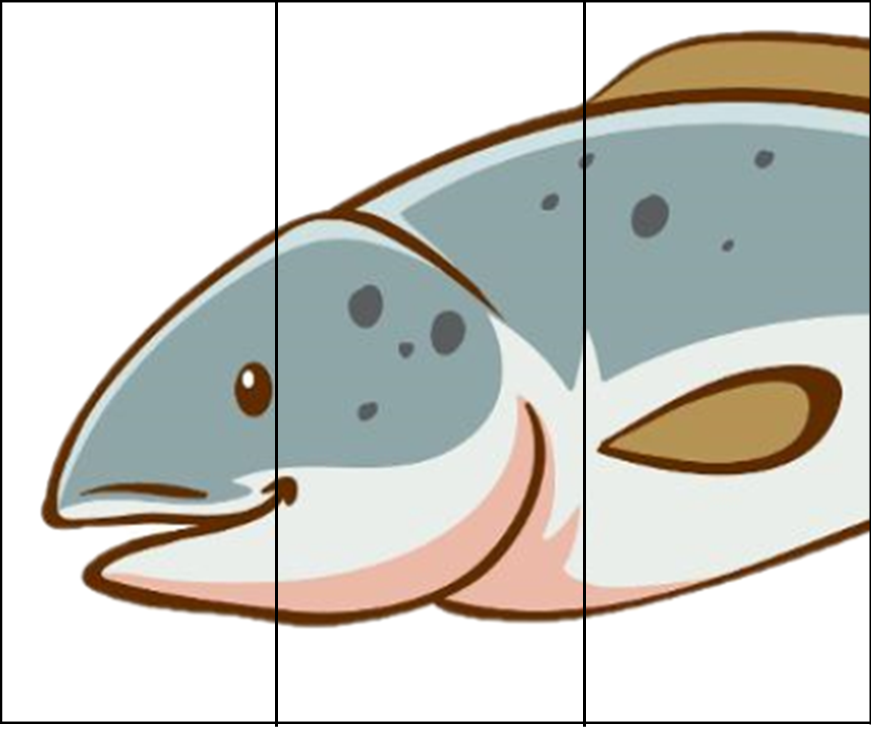 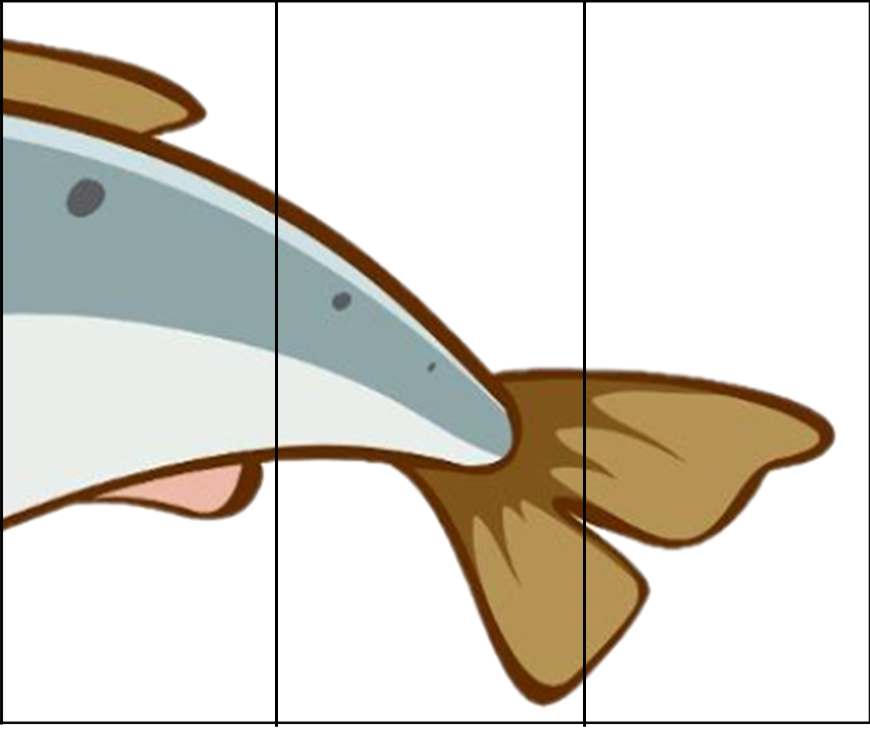 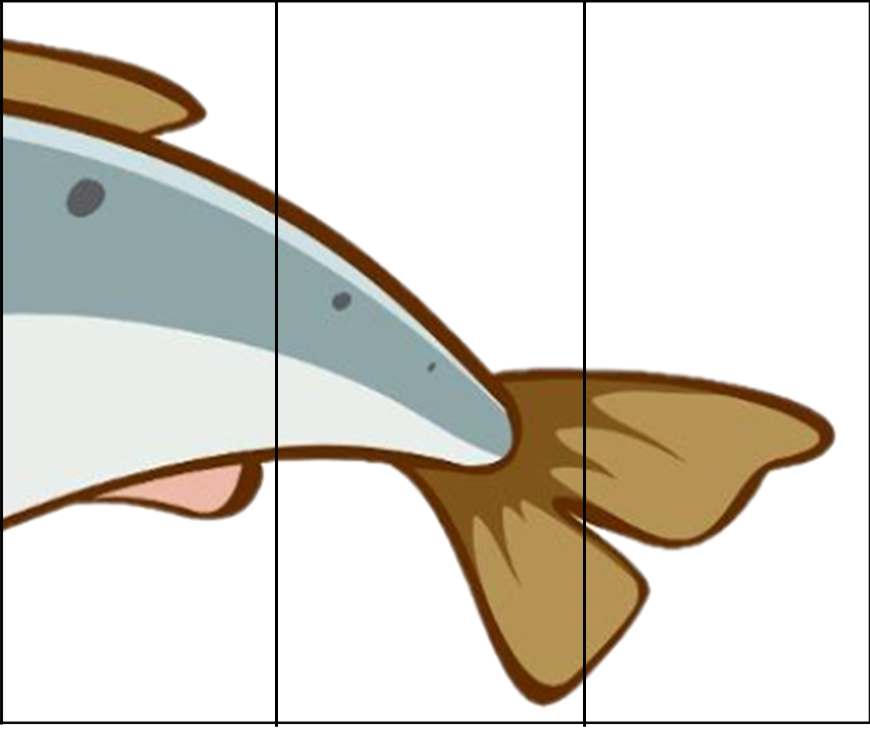 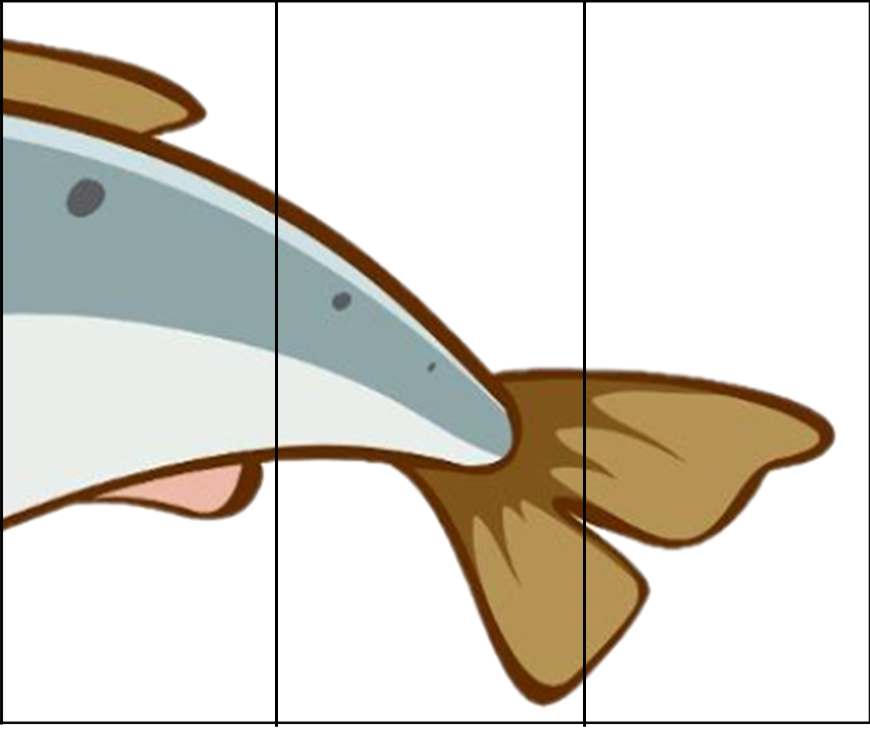 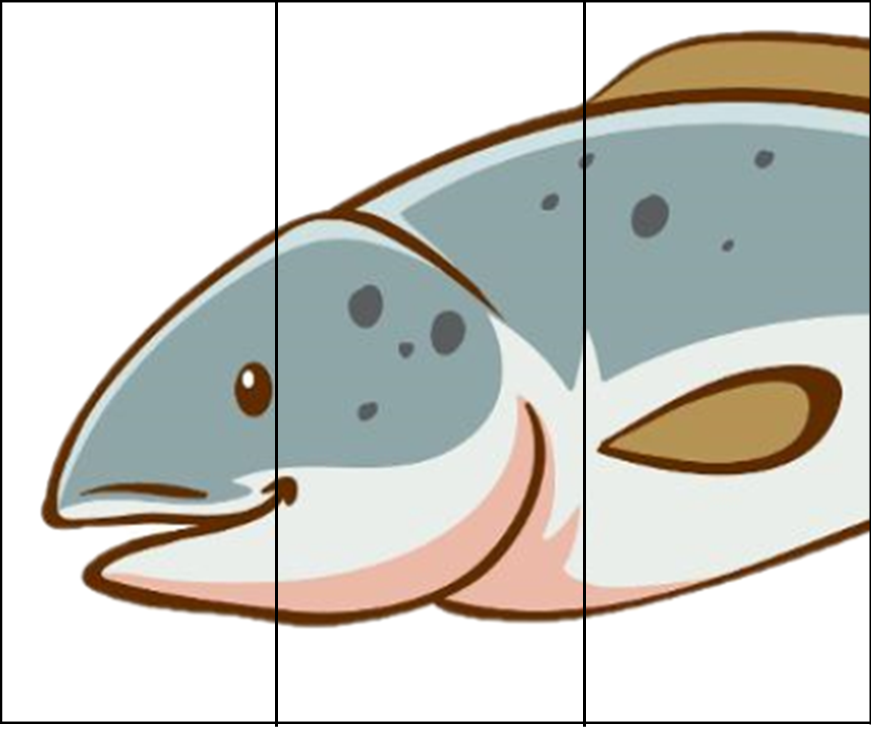 1
2
3
4
5
6
Τι θα φάει το πεινασμένο κροκοδειλάκι;
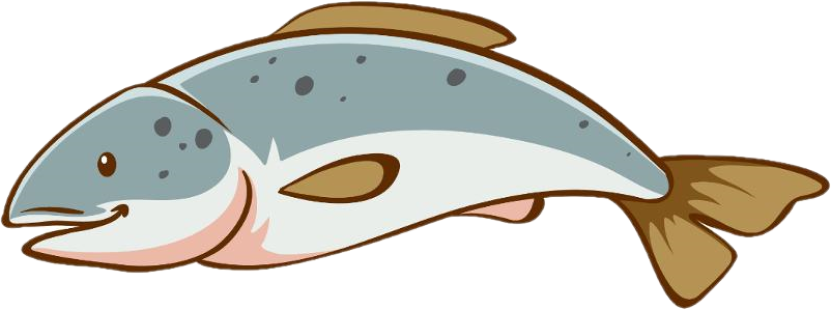 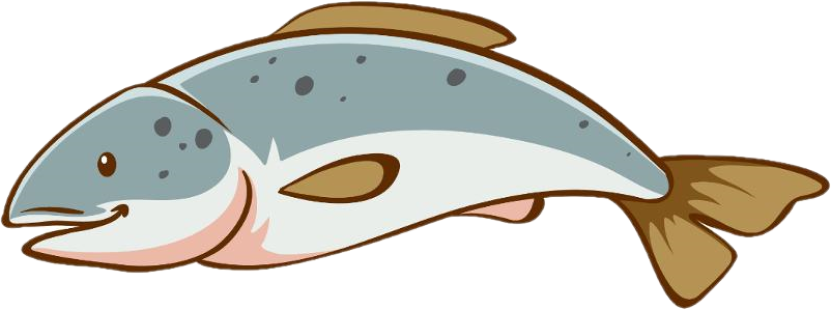 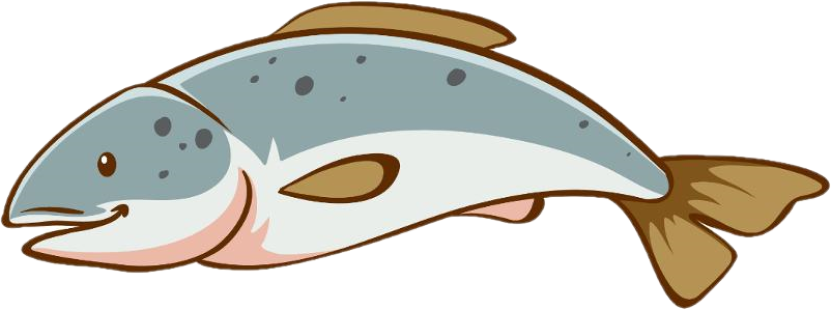 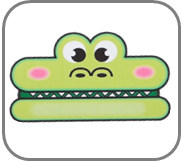 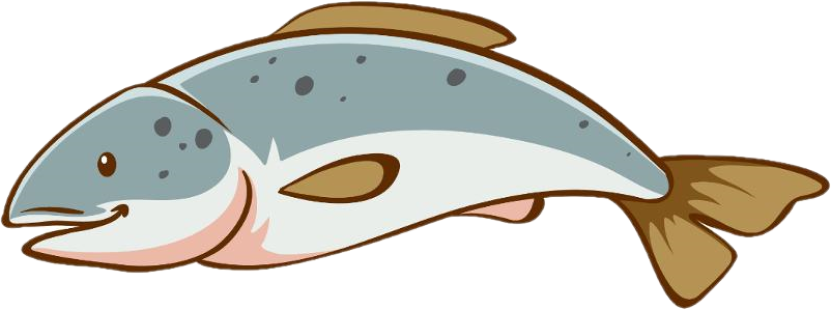 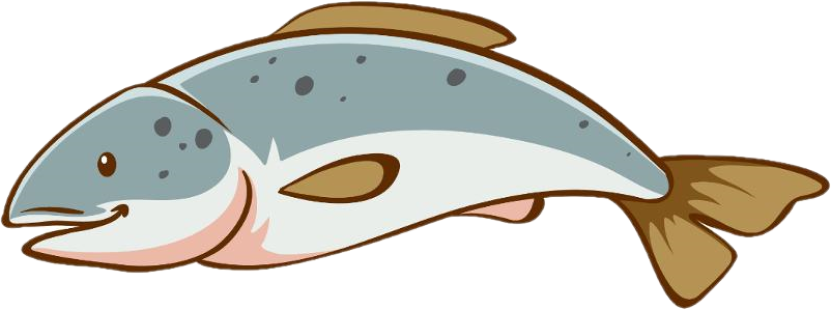 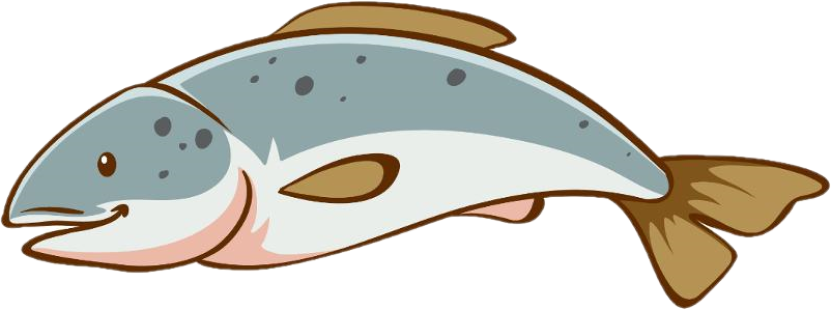 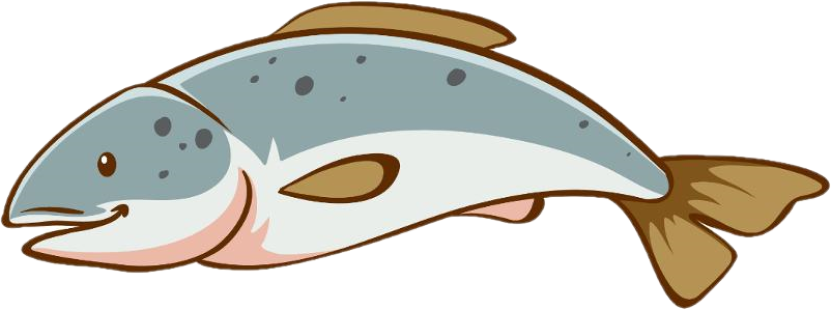 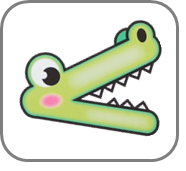 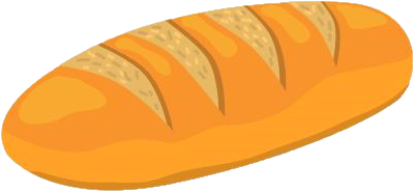 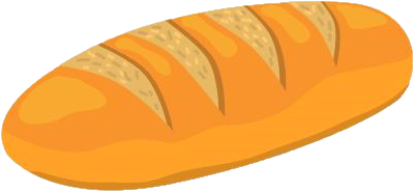 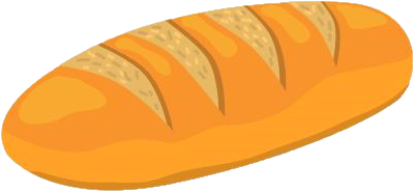 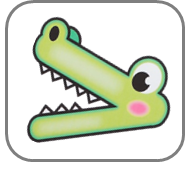 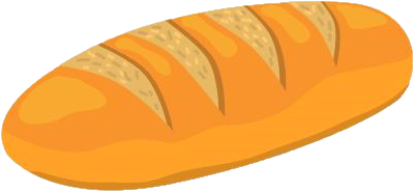 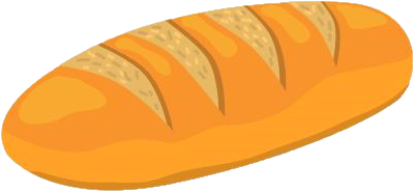 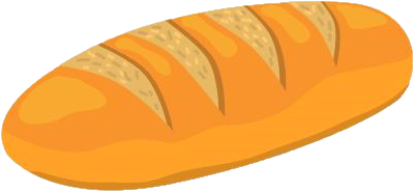 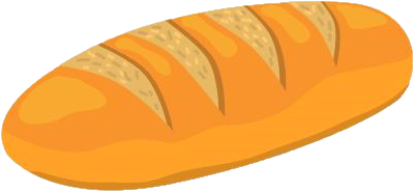 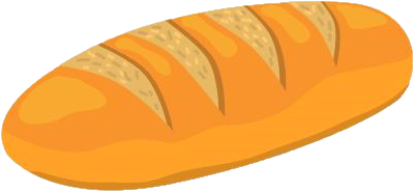 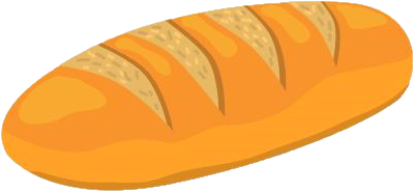 Τι θα φάει το πεινασμένο κροκοδειλάκι;
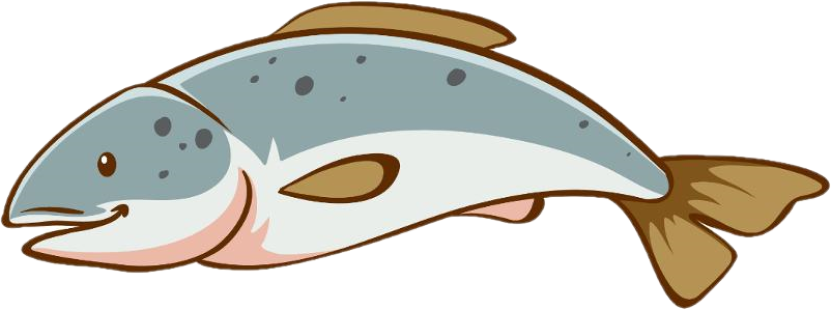 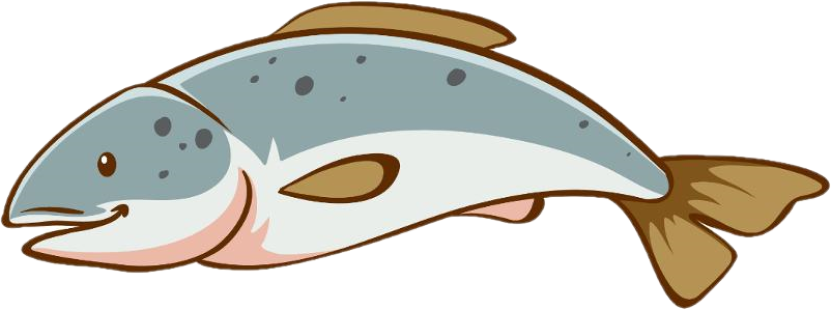 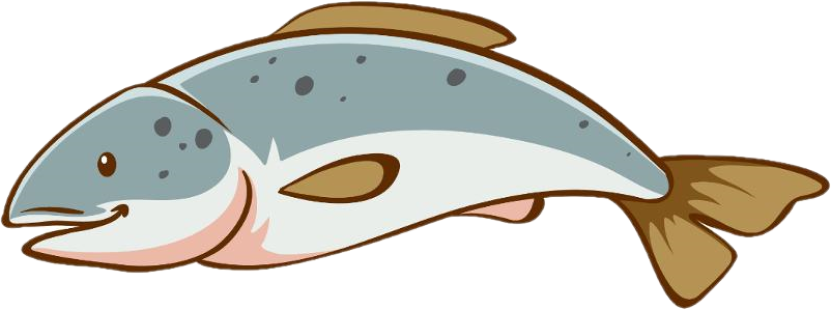 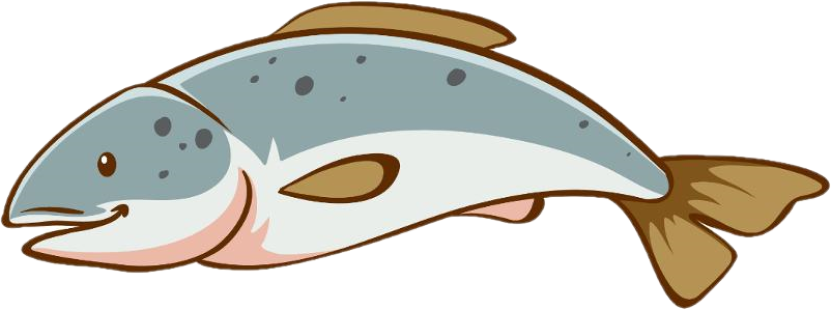 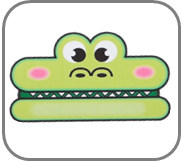 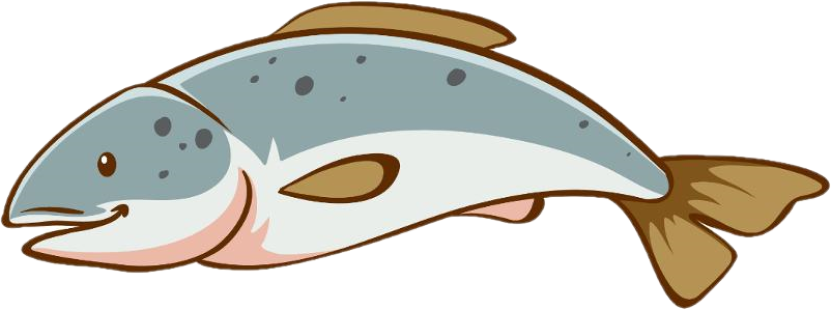 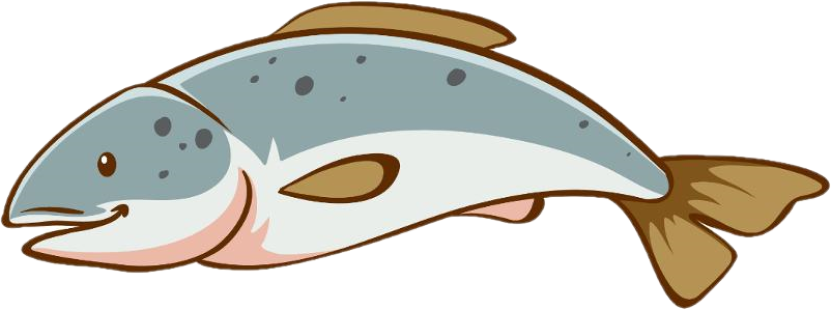 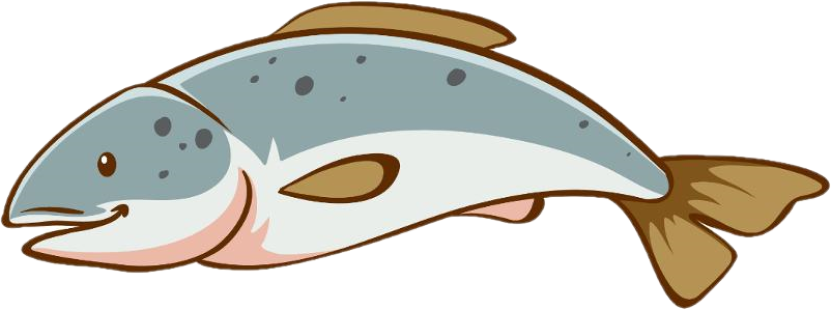 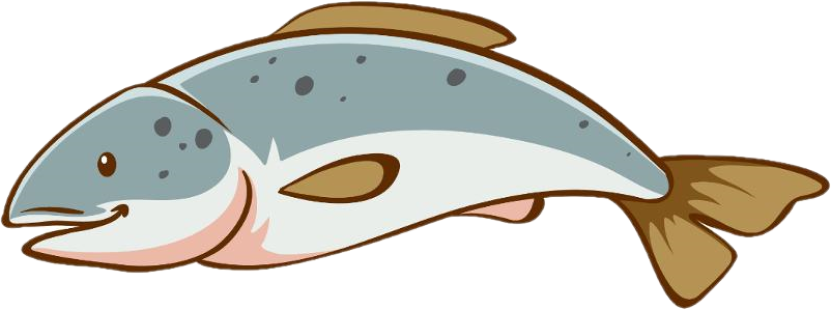 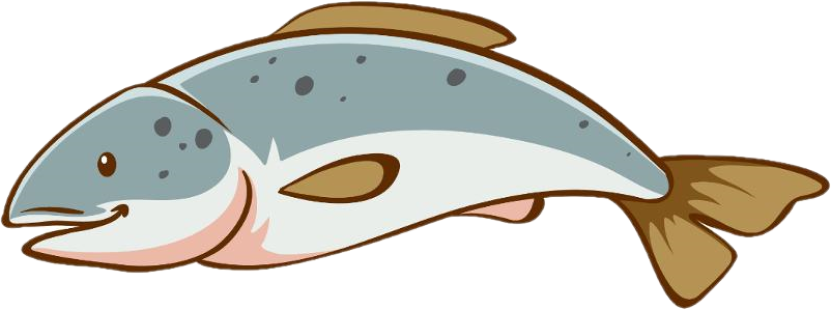 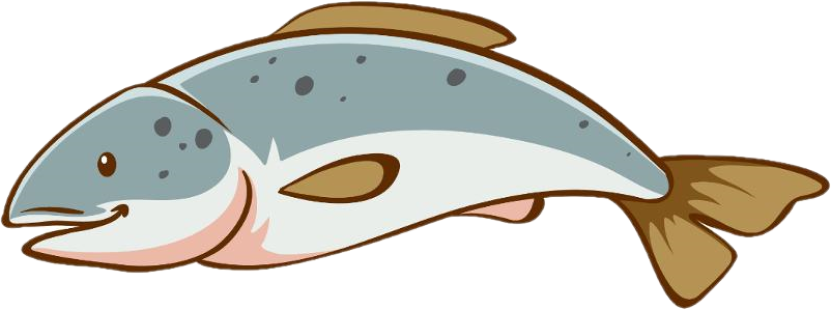 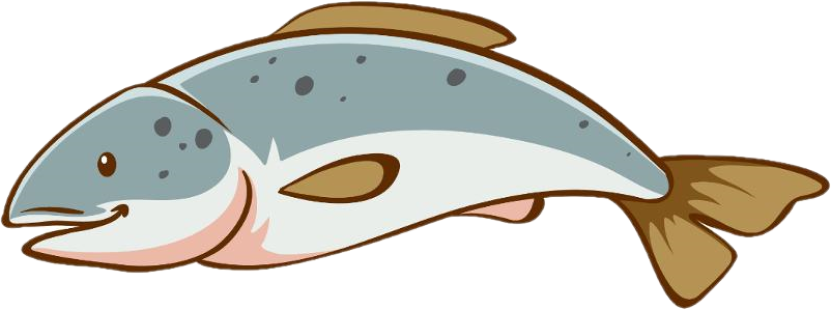 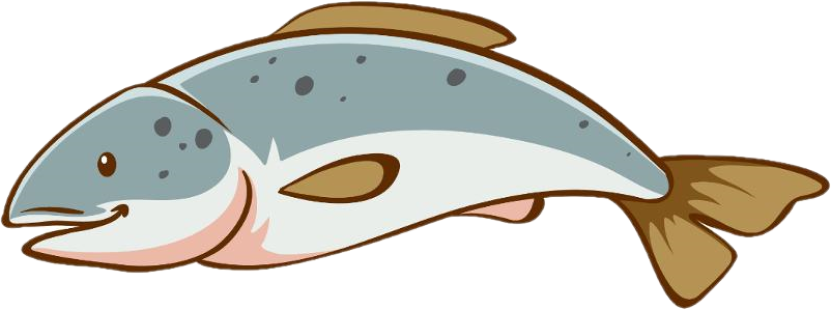 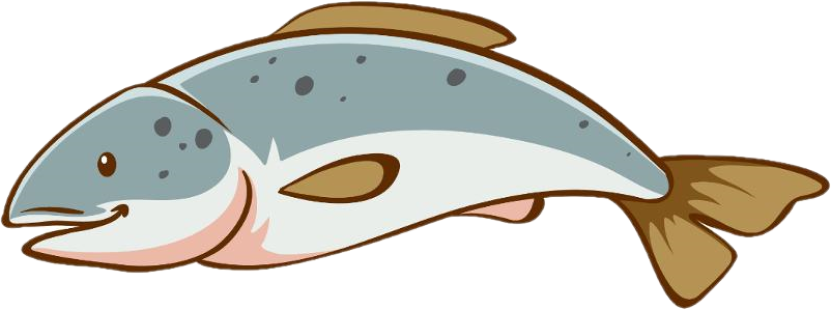 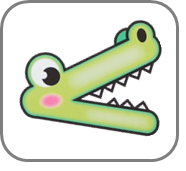 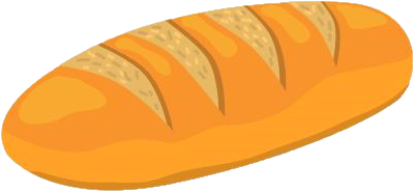 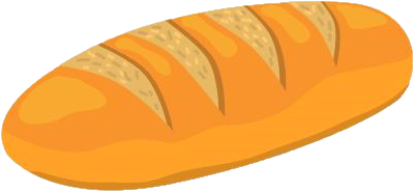 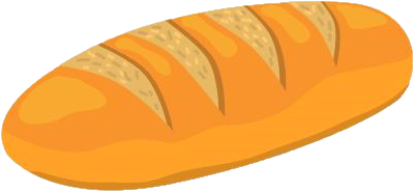 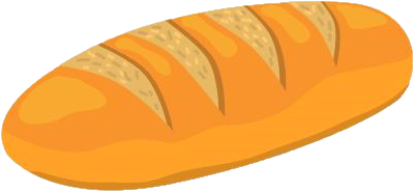 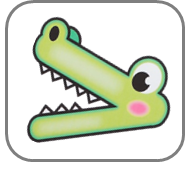 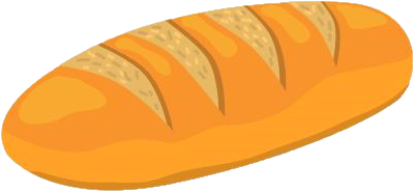 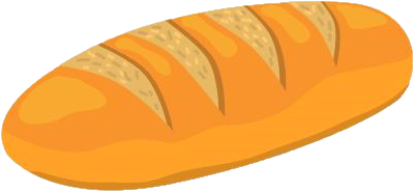 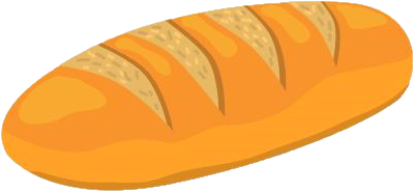 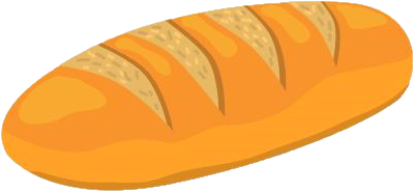 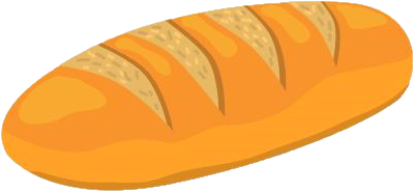 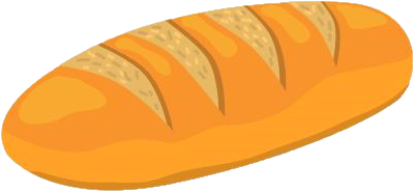 Πόσα ψάρια περισσεύουν αν θέλουμε να είναι ίσα με τα ψωμιά;
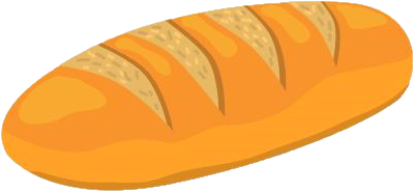 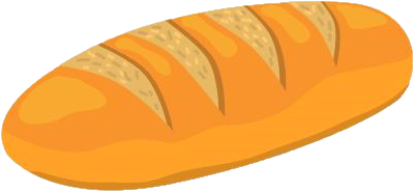 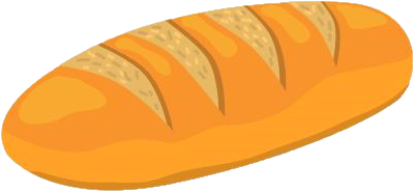 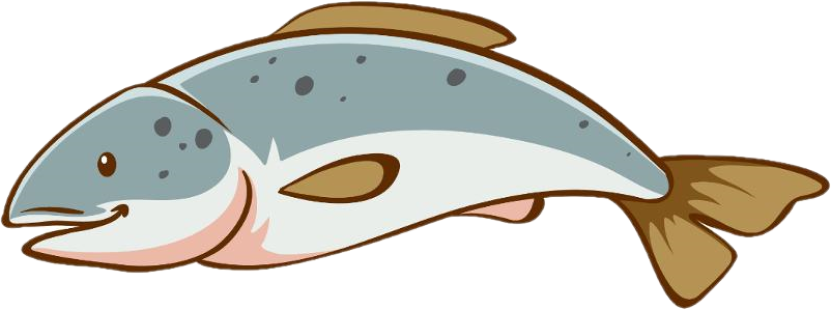 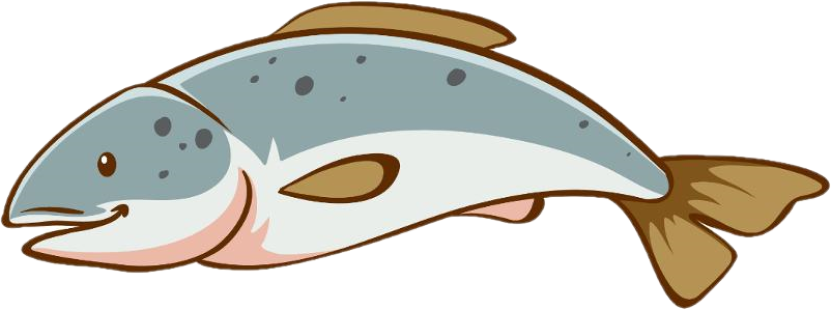 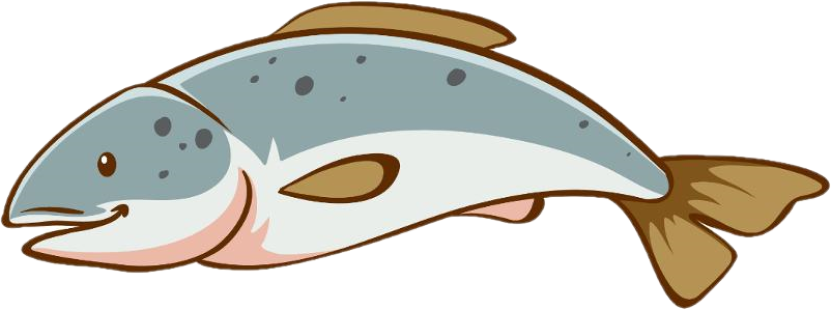 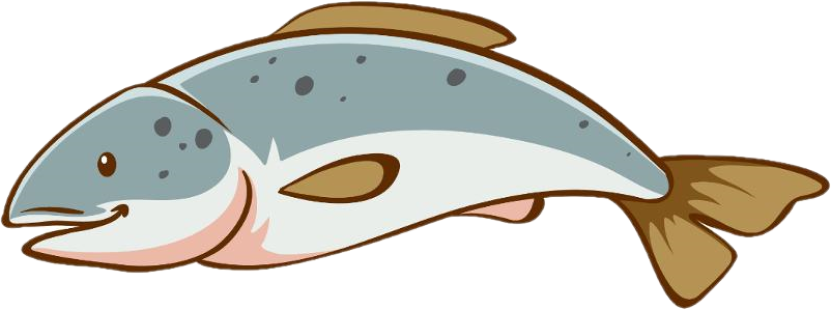 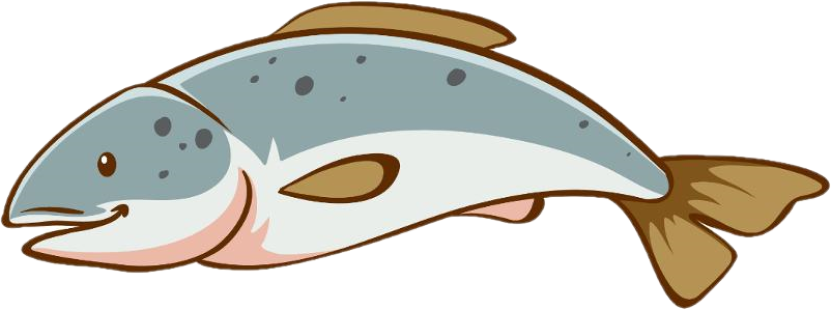 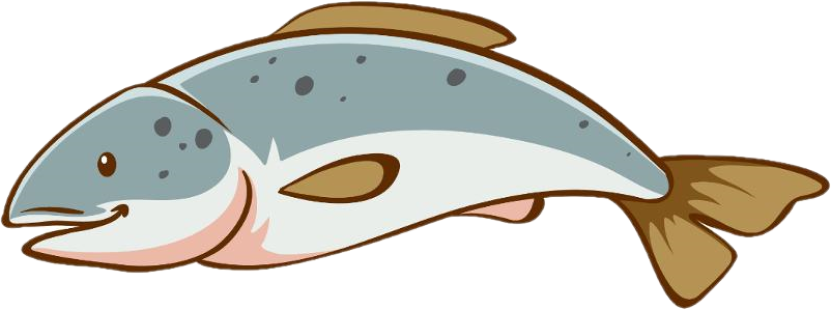 Πόσα ψάρια περισσεύουν αν θέλουμε να είναι ίσα με τα ψωμιά;
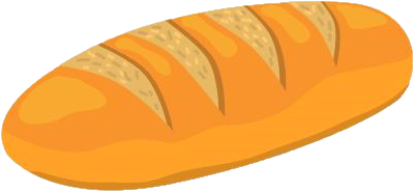 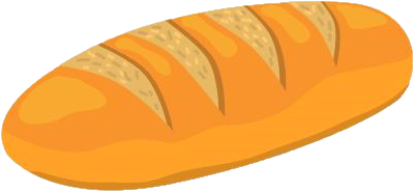 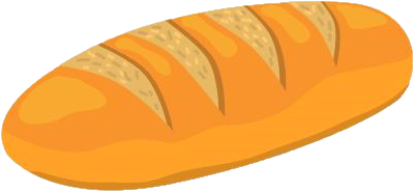 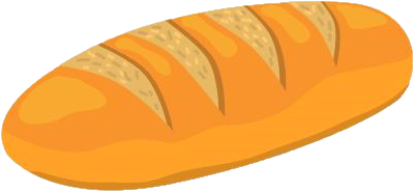 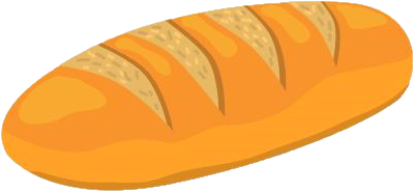 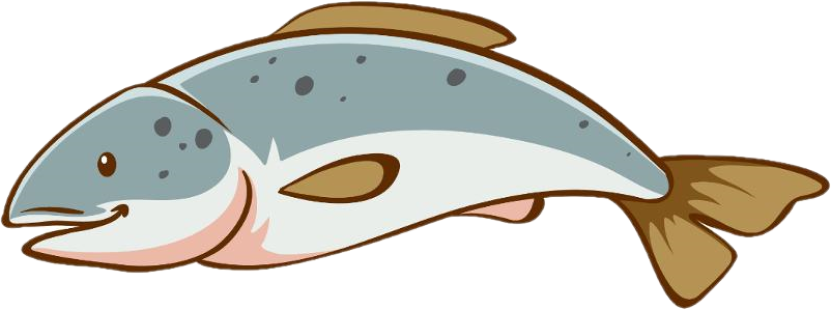 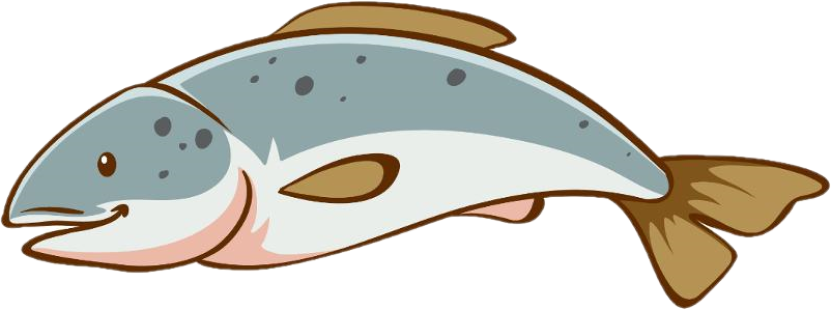 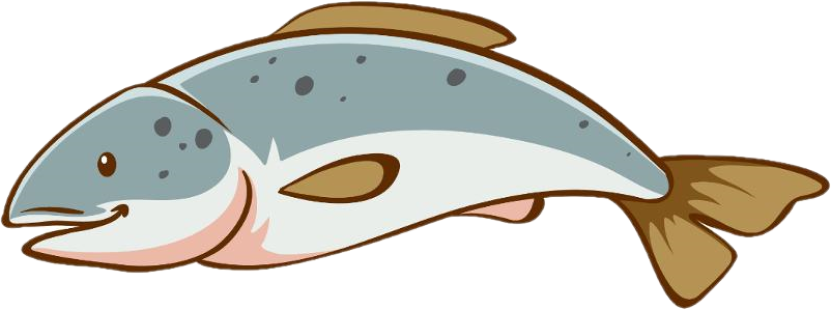 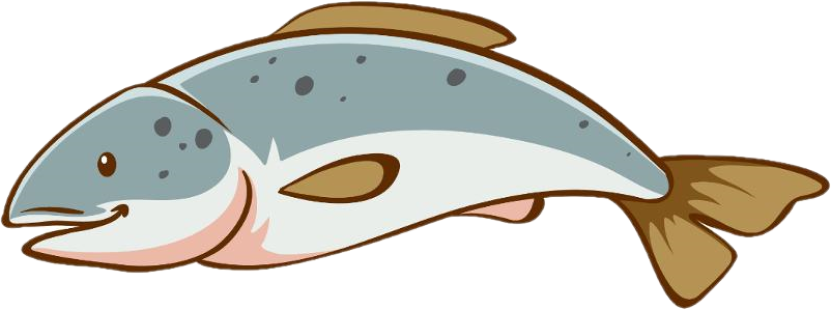 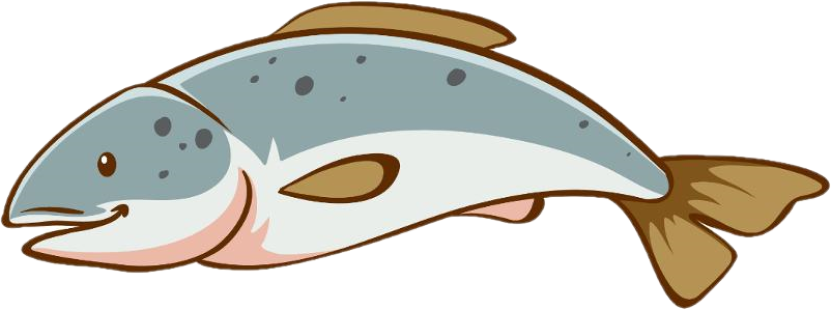 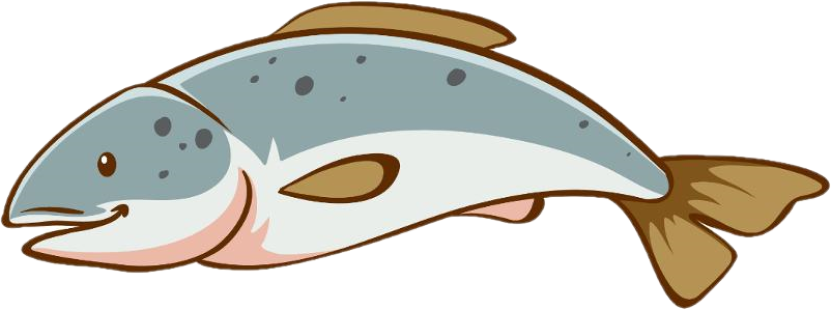 Πόσα ψάρια περισσεύουν αν θέλουμε να είναι ίσα με τα ψωμιά;
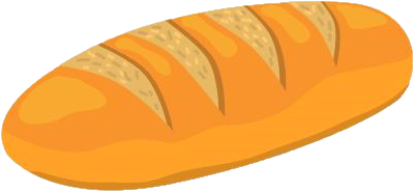 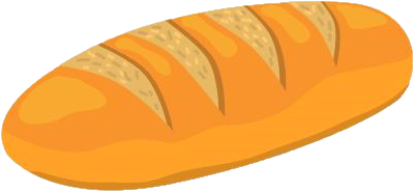 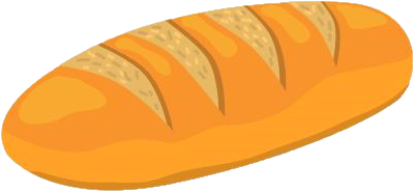 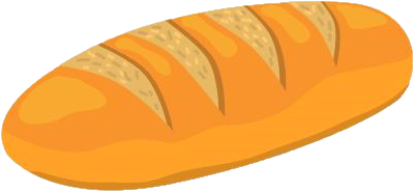 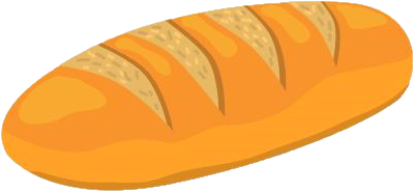 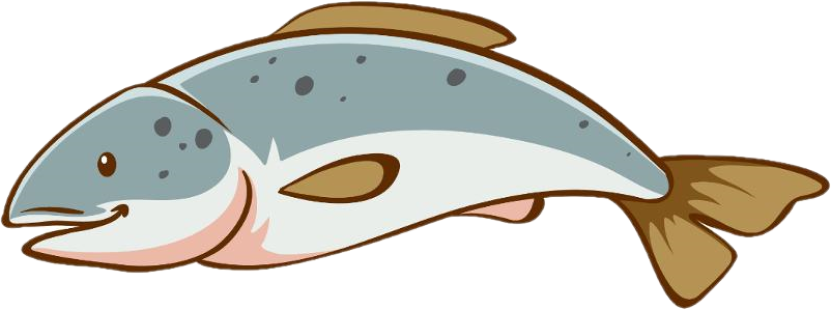 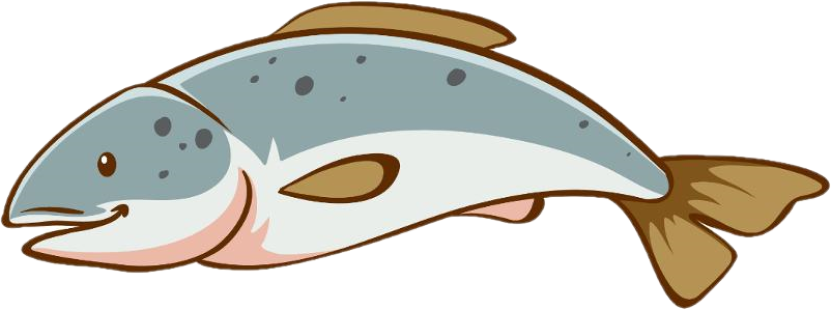 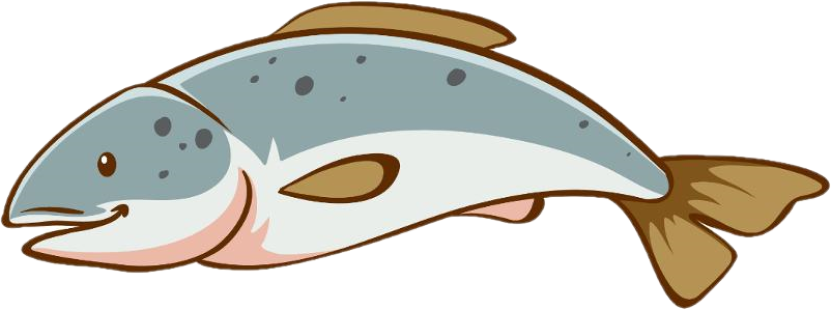 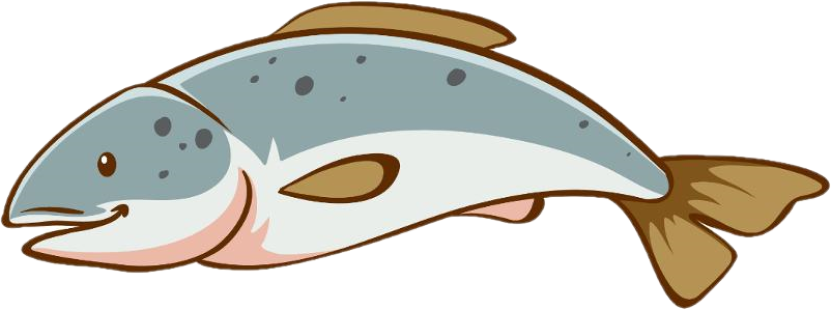 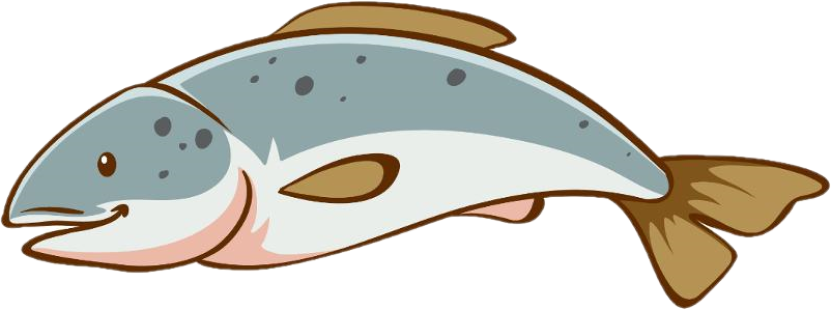 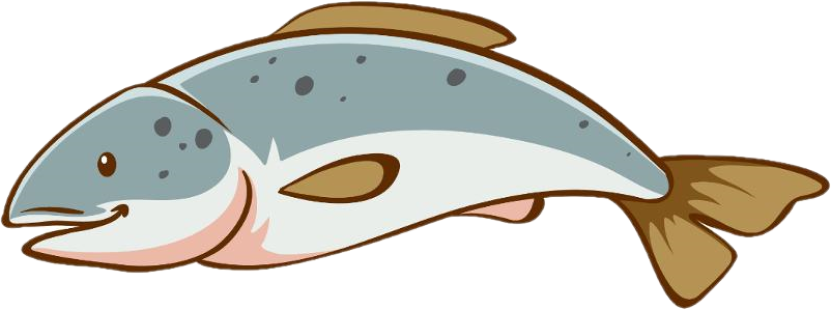 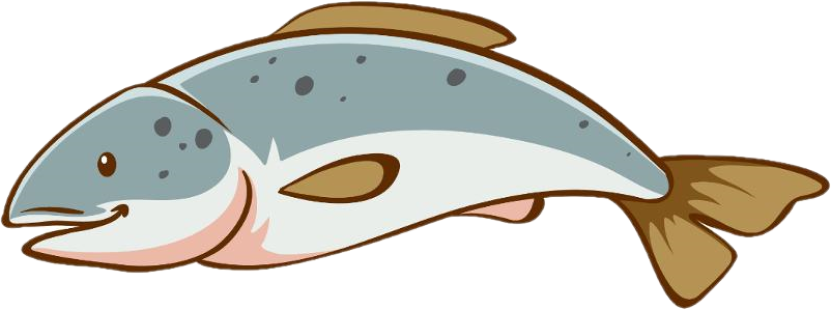 Βάλε τις κανάτες στη σειρά ξεκινώντας από τη μικρότερη
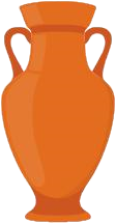 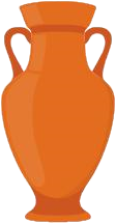 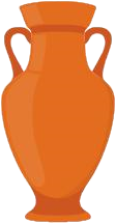 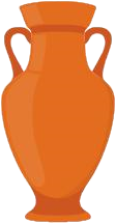 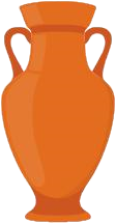 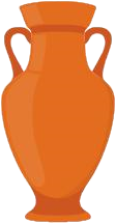 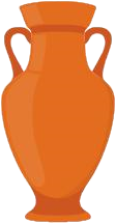 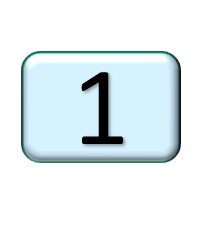 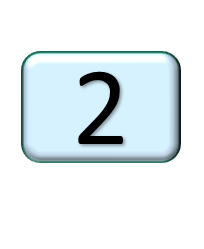 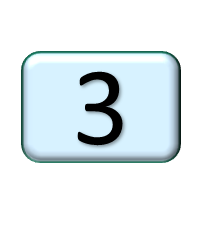 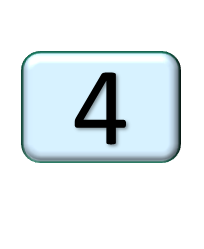 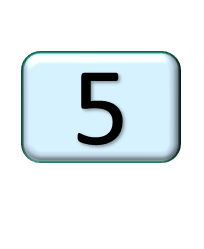 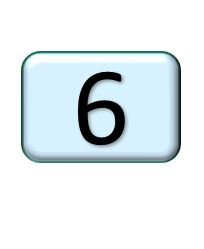 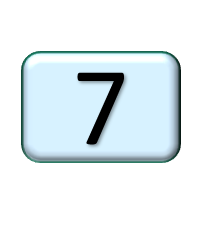 Ποια κανάτα έχει περισσότερο κρασί;
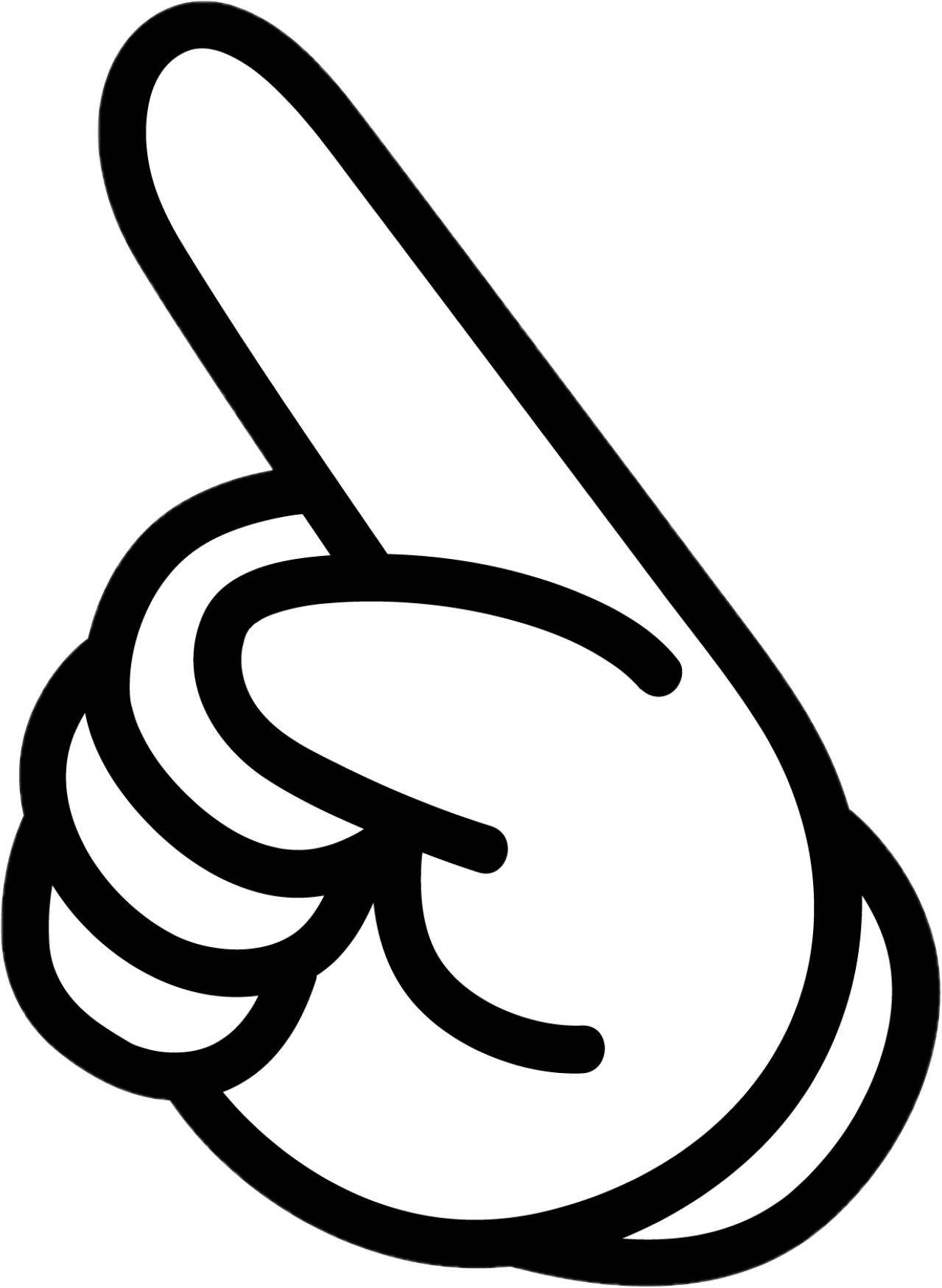 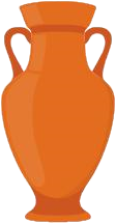 2
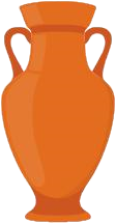 1
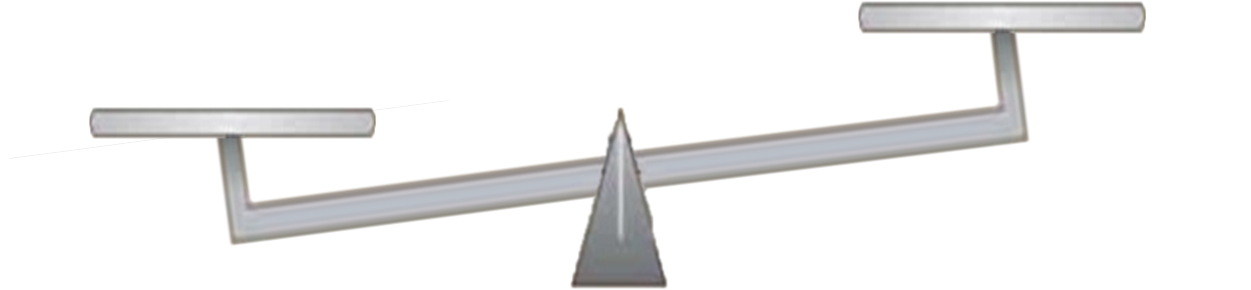 Ποια κανάτα έχει περισσότερο κρασί;
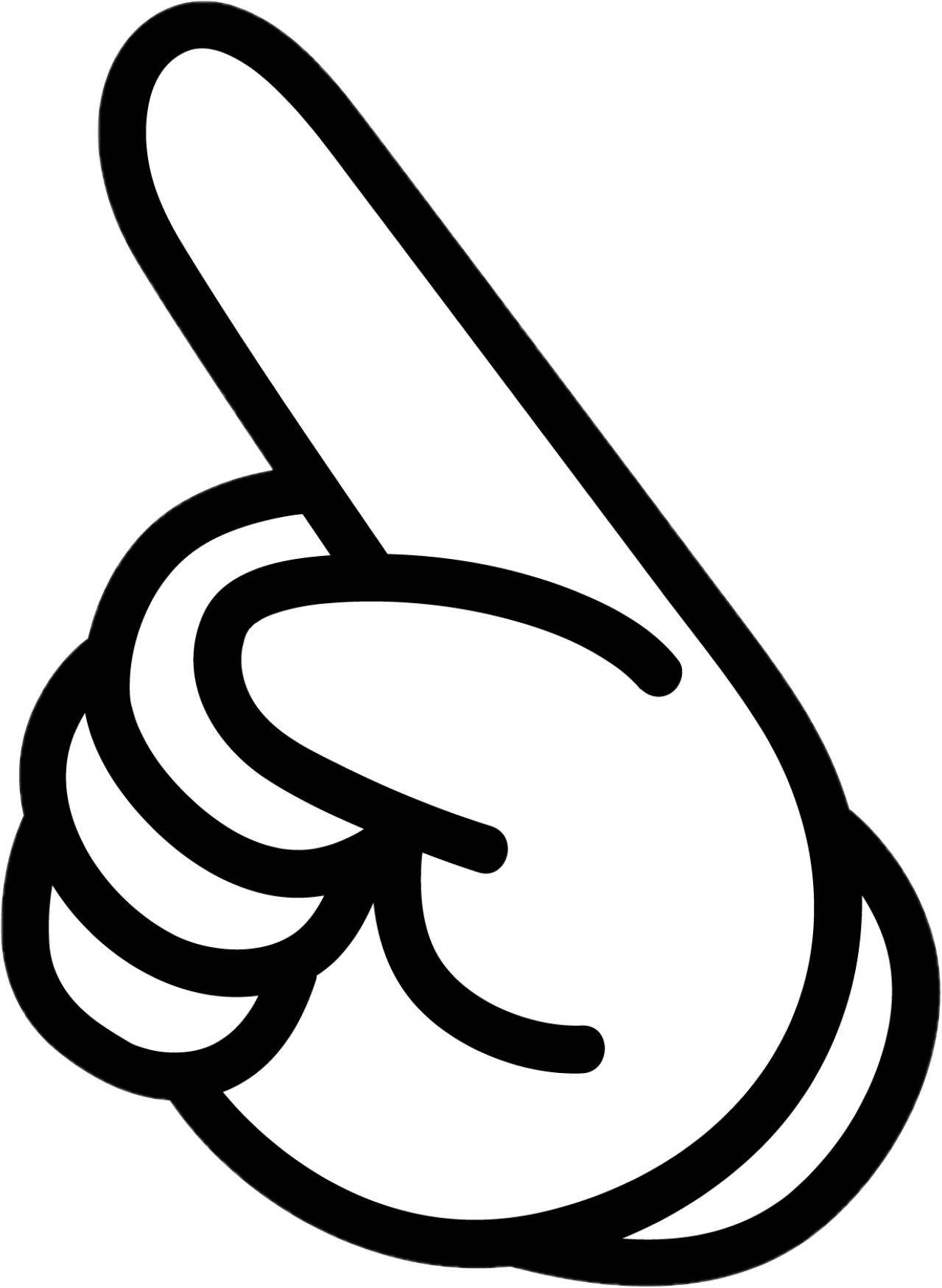 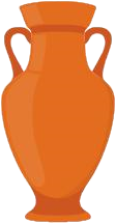 1
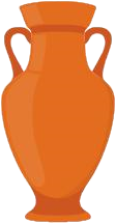 2
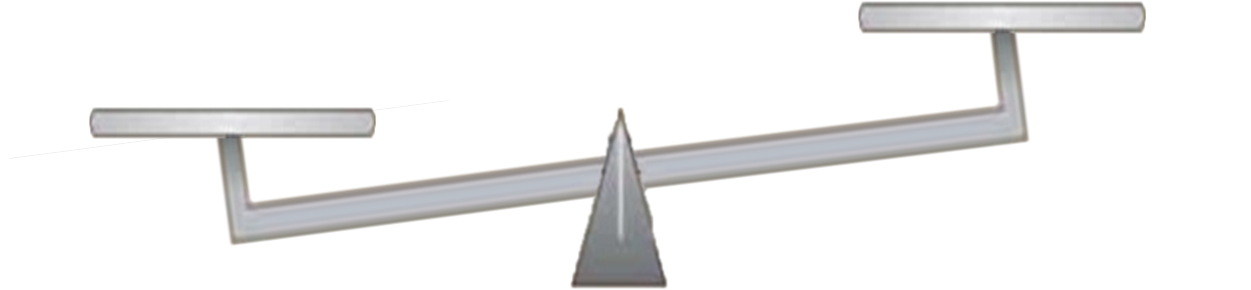 Ποια κανάτα έχει περισσότερο κρασί;
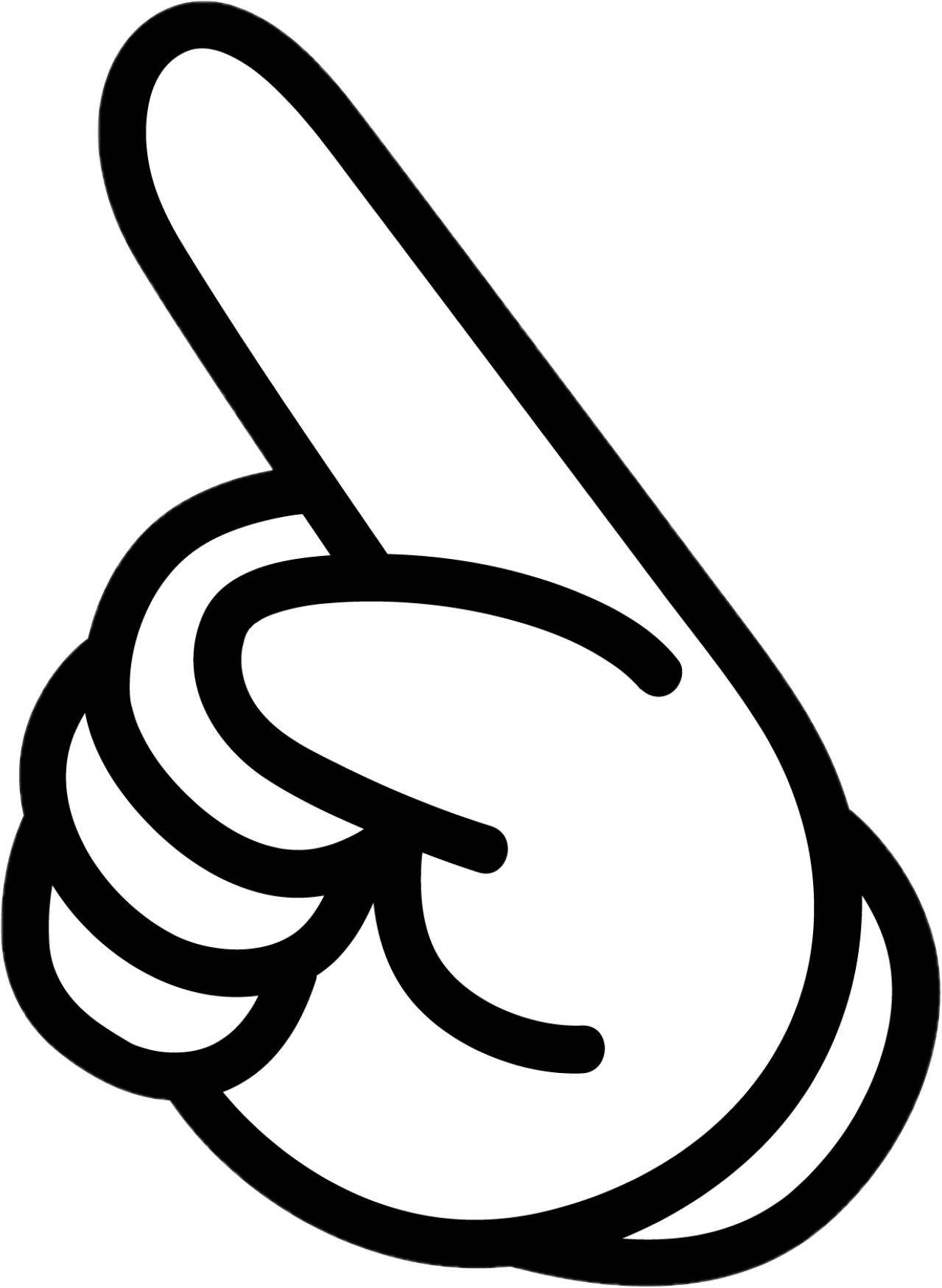 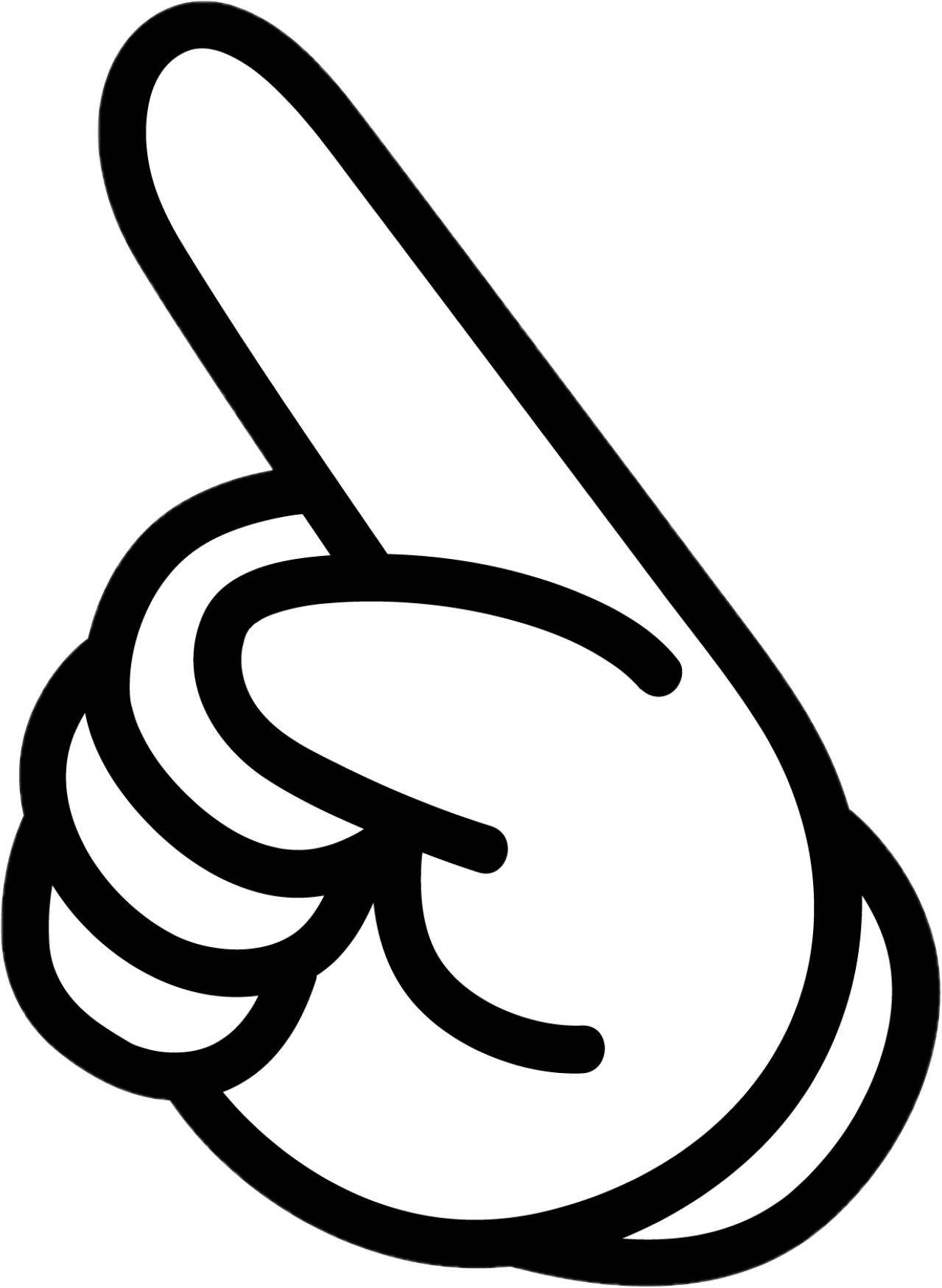 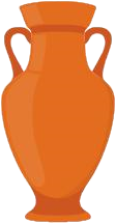 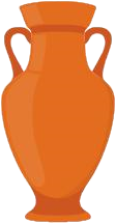 2
1
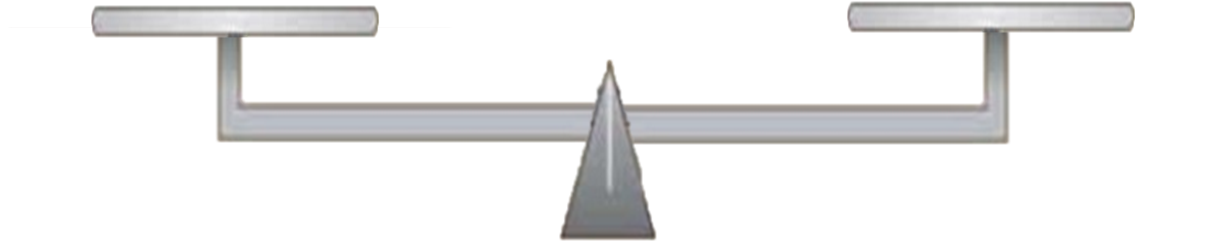 Ποια κανάτα έχει περισσότερο κρασί;
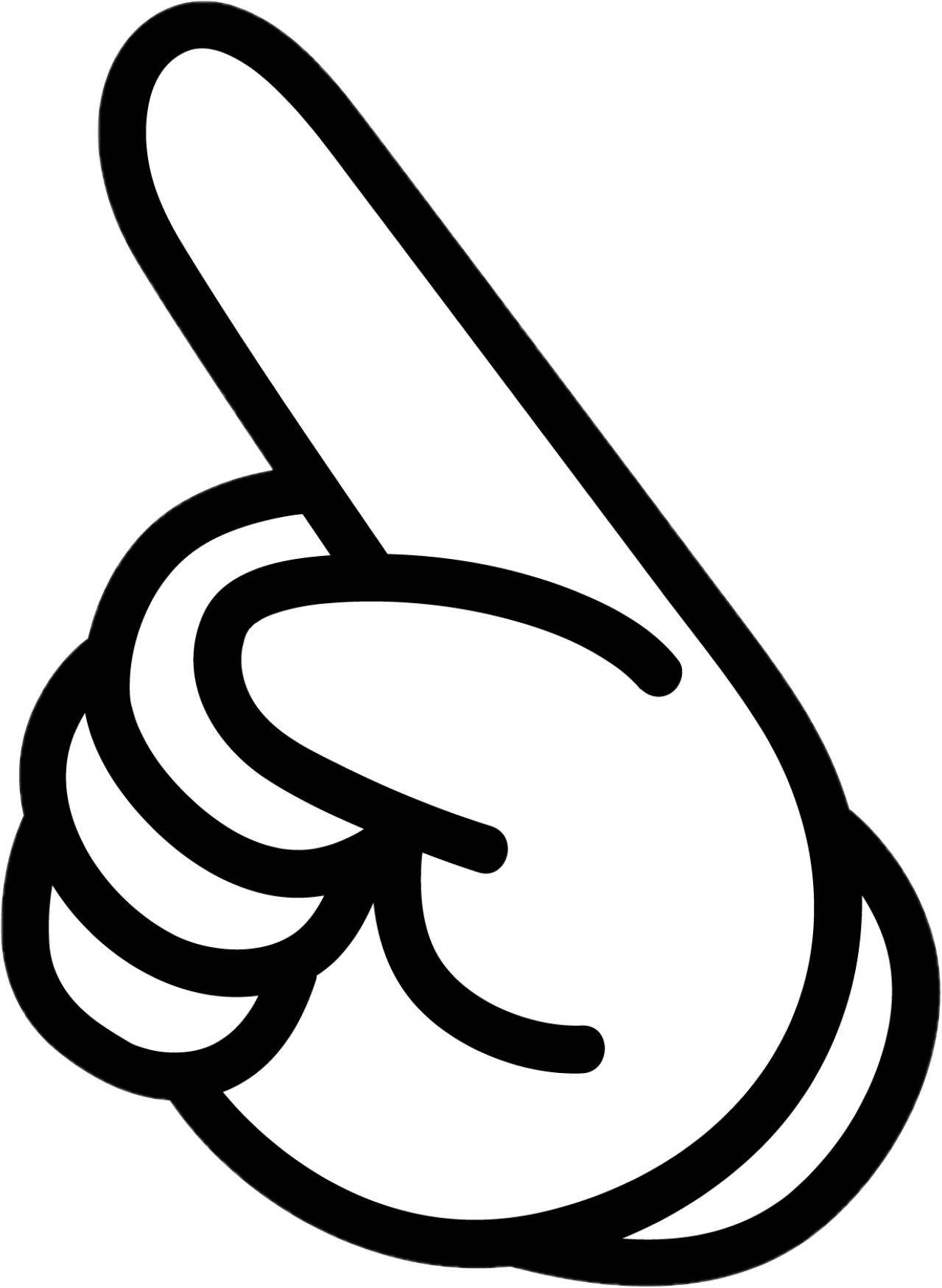 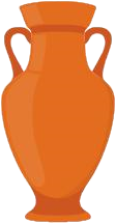 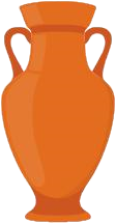 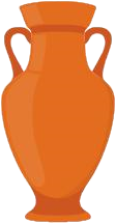 3
2
1
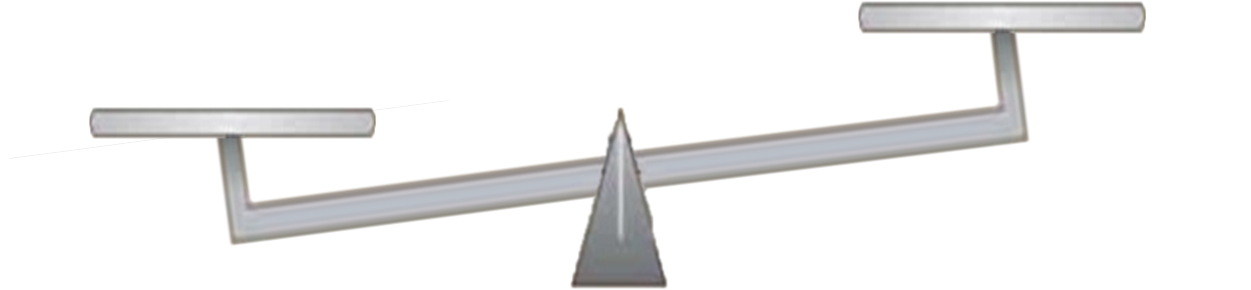 Ποια κανάτα έχει περισσότερο κρασί;
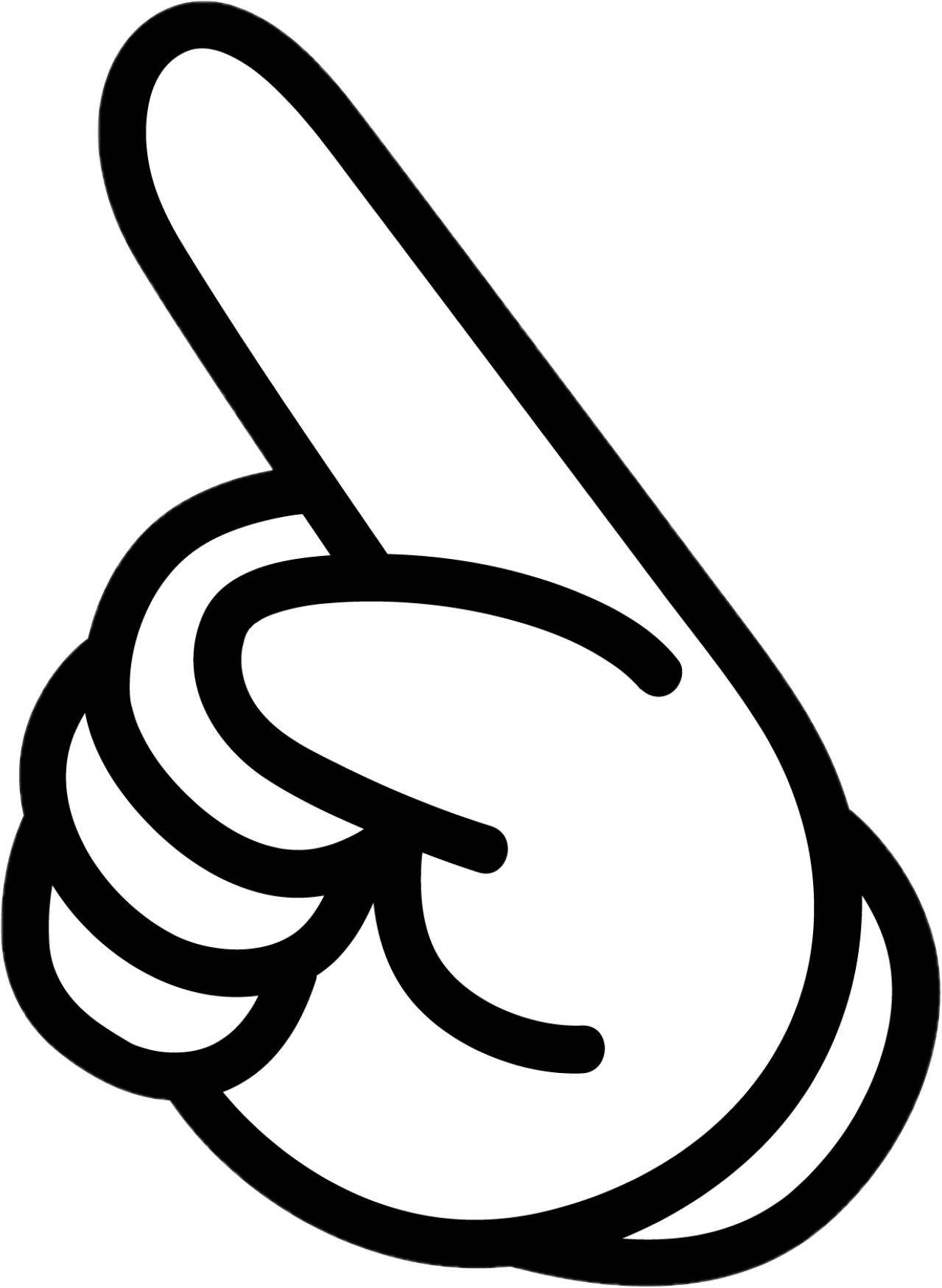 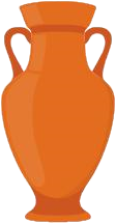 1
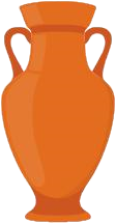 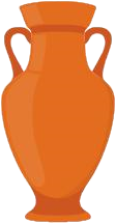 3
2
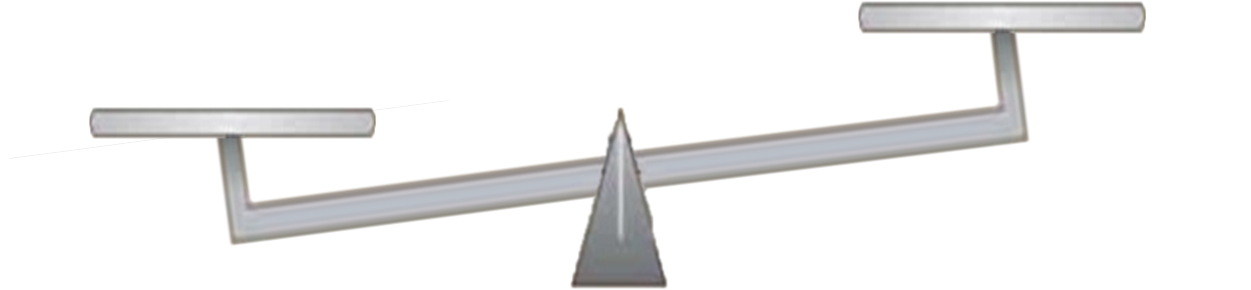 Ποια κανάτα έχει περισσότερο κρασί;
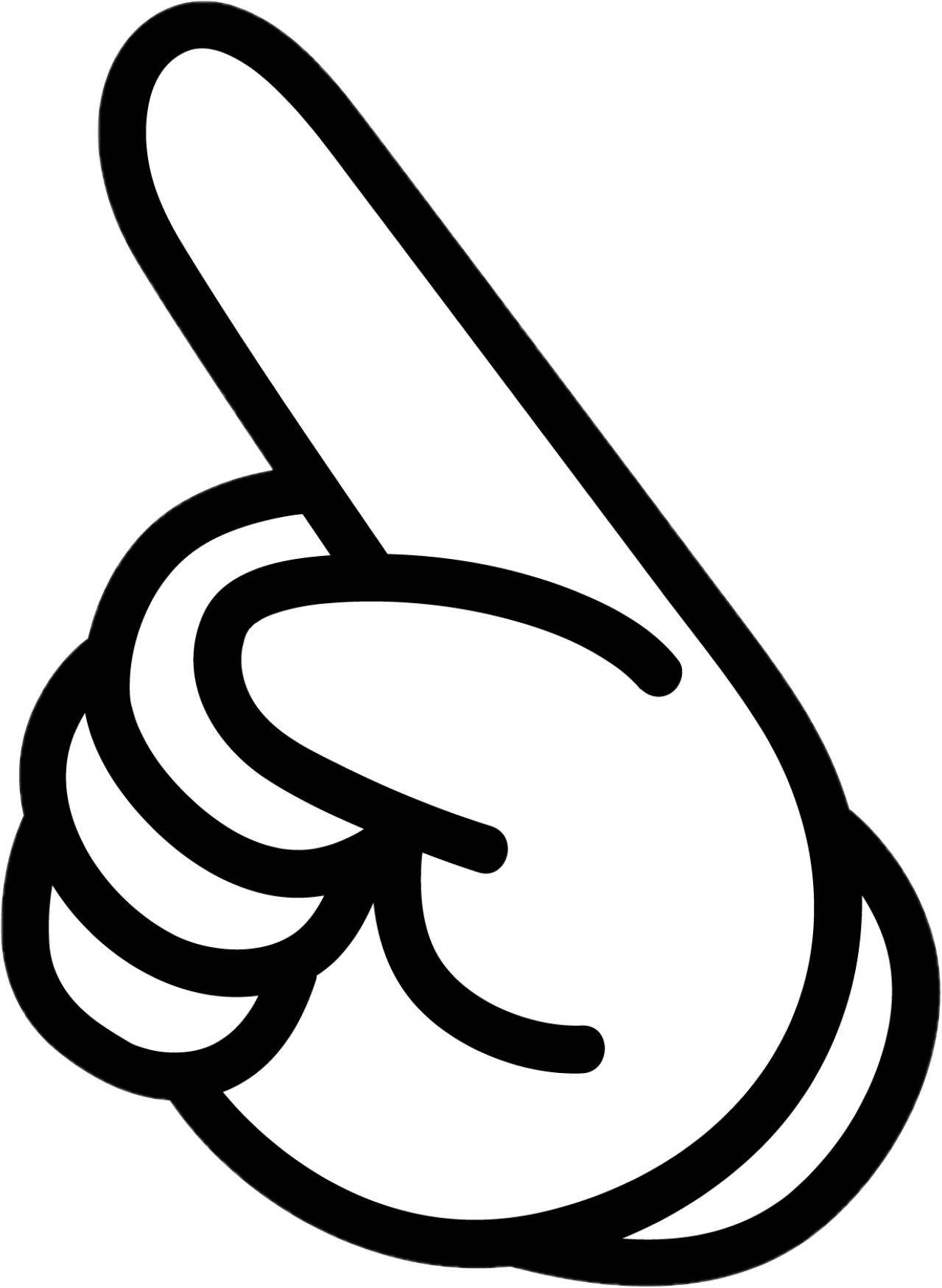 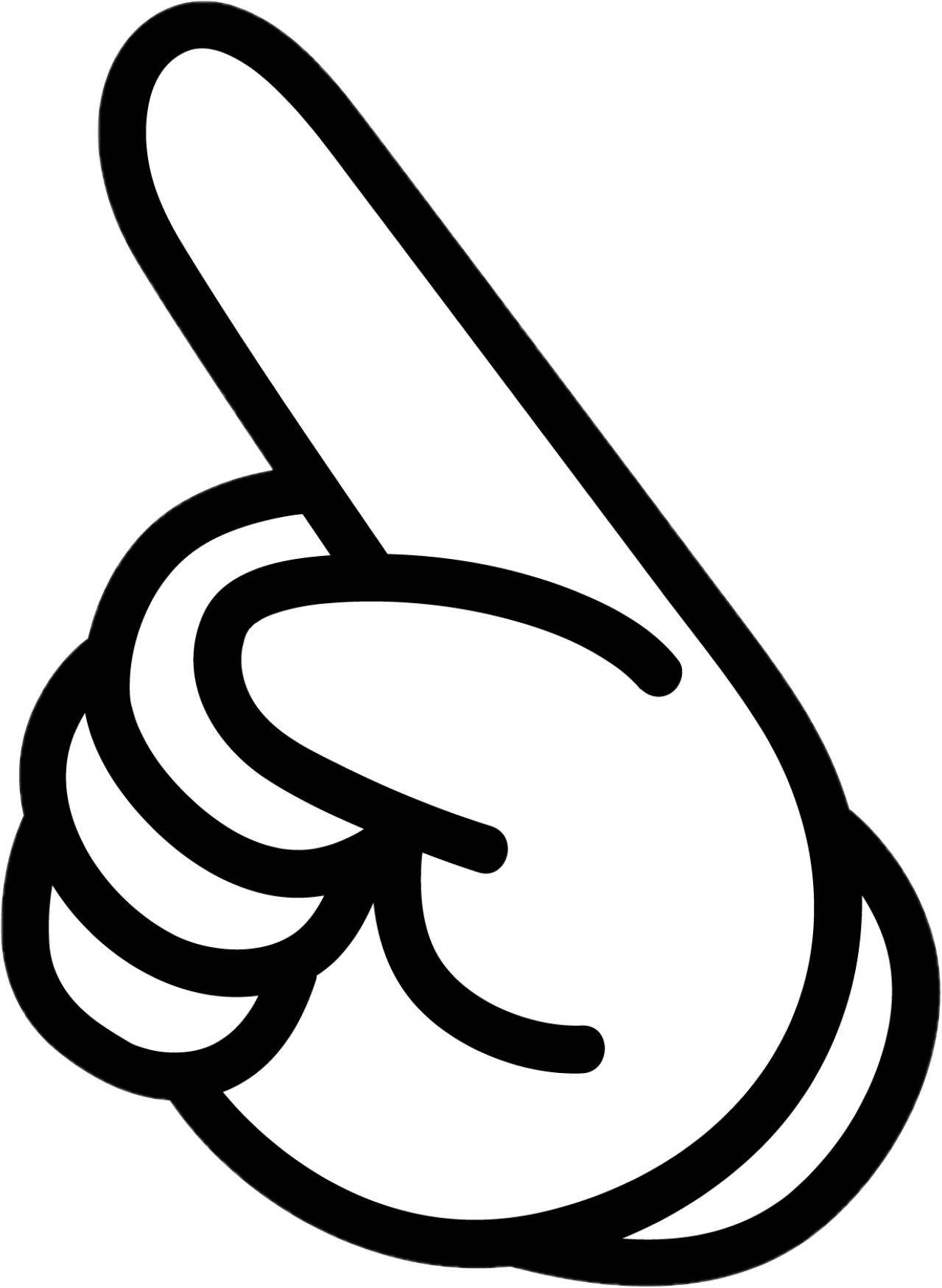 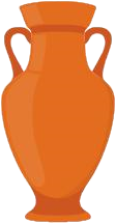 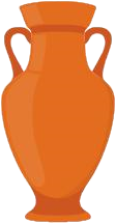 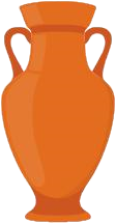 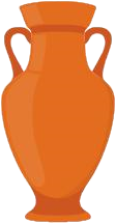 1
3
4
2
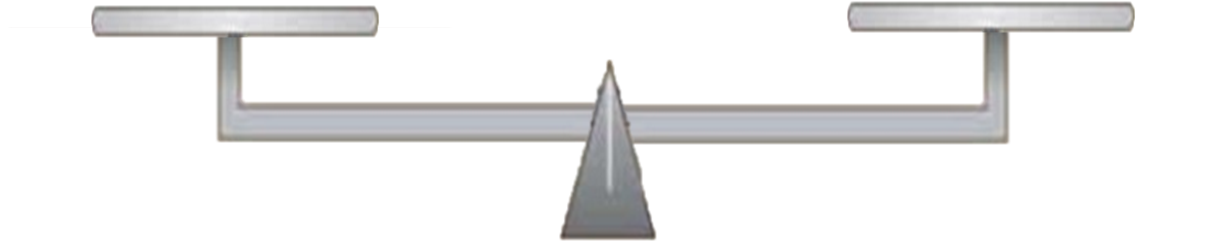 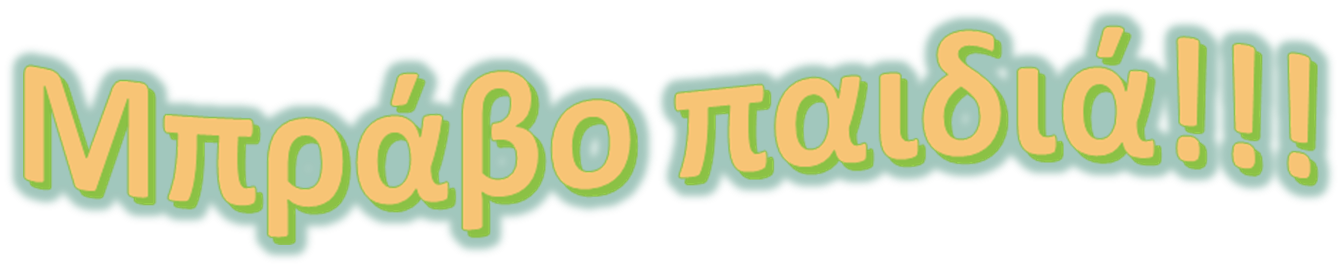 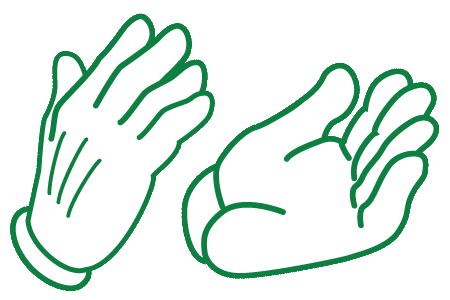